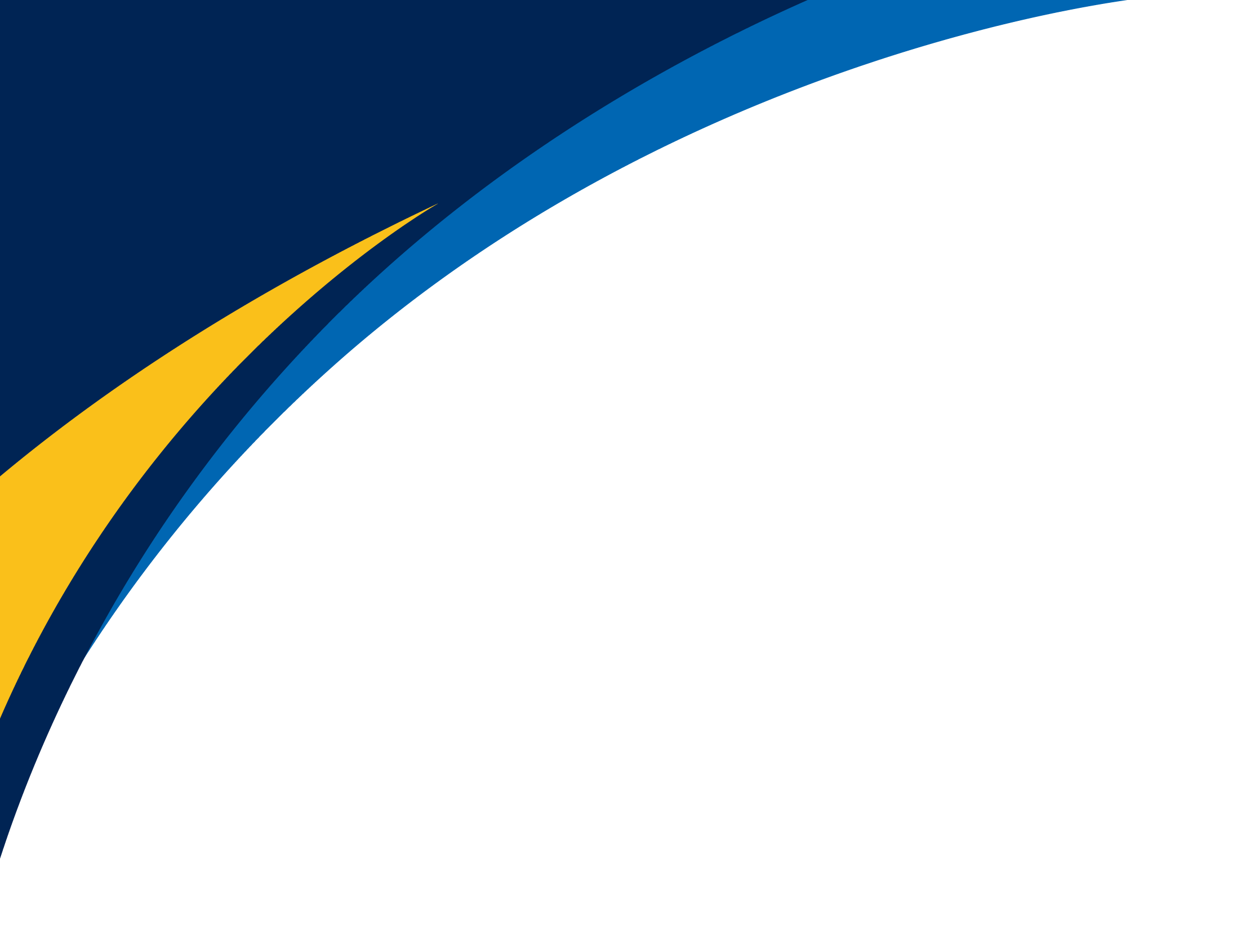 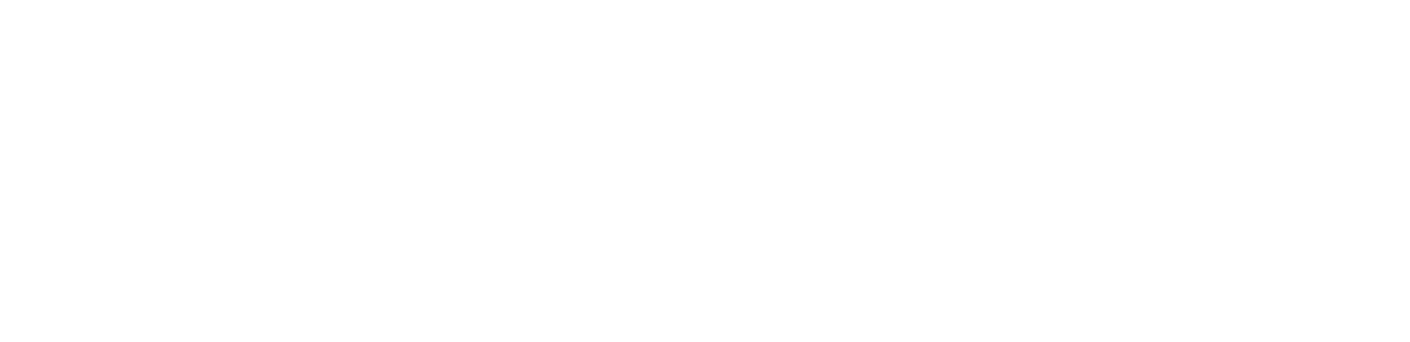 Flying Squirrel
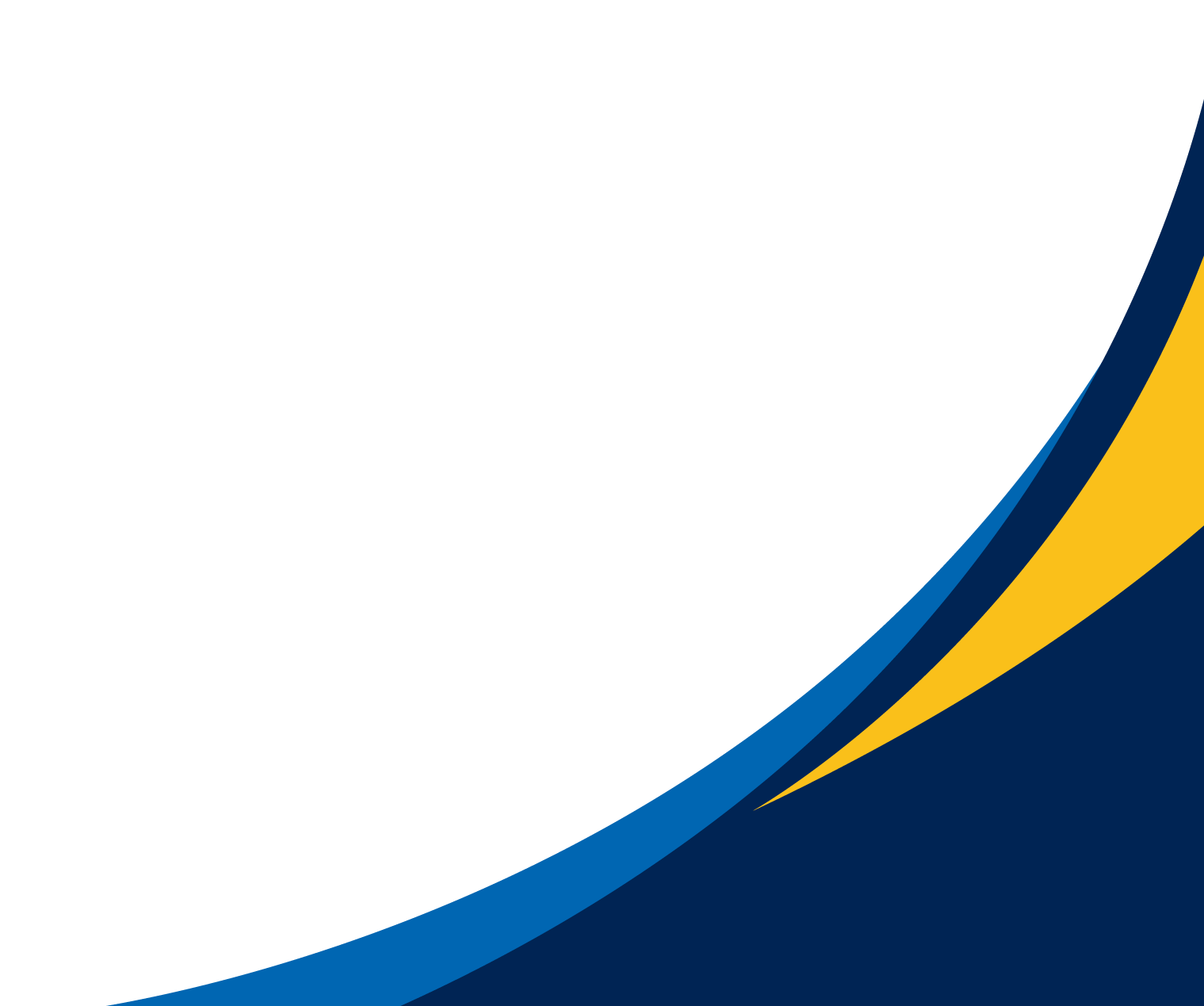 Jonathan Avila, Ryan Donnellan, Justin Joy, Owen Kehl, Joey Mathews
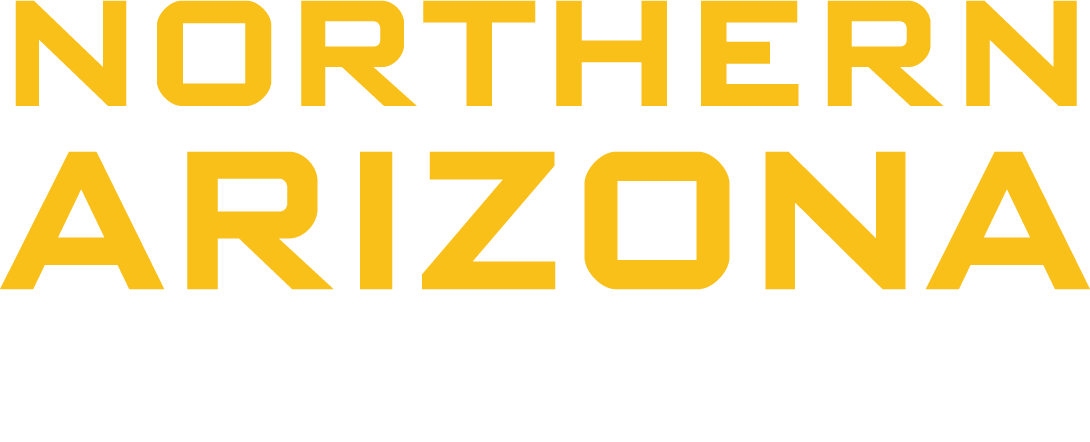 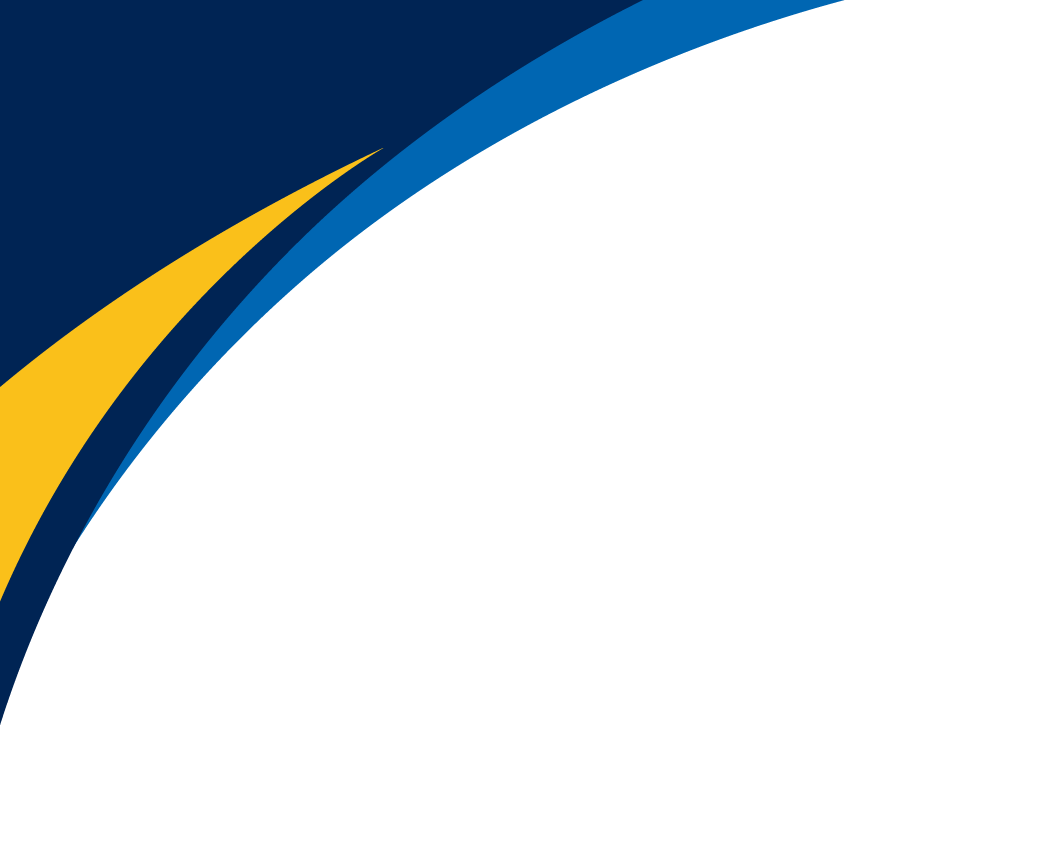 Background and Problem Statement
More than 795,000 strokes occur per year in the U.S., 610,000 of which are first or new [1]
Survivors suffer neurological damage, and often struggle with mobility
The Hamster assuages mobility issues by exercising arm movement in patients
Designed as a more affordable, at-home alternative to other complicated rehabilitation devices
The Flying Squirrel adds vertical motion while remaining within similar parameters
Sponsored by Dr. Razavian, who specializes in robotics and control algorithms
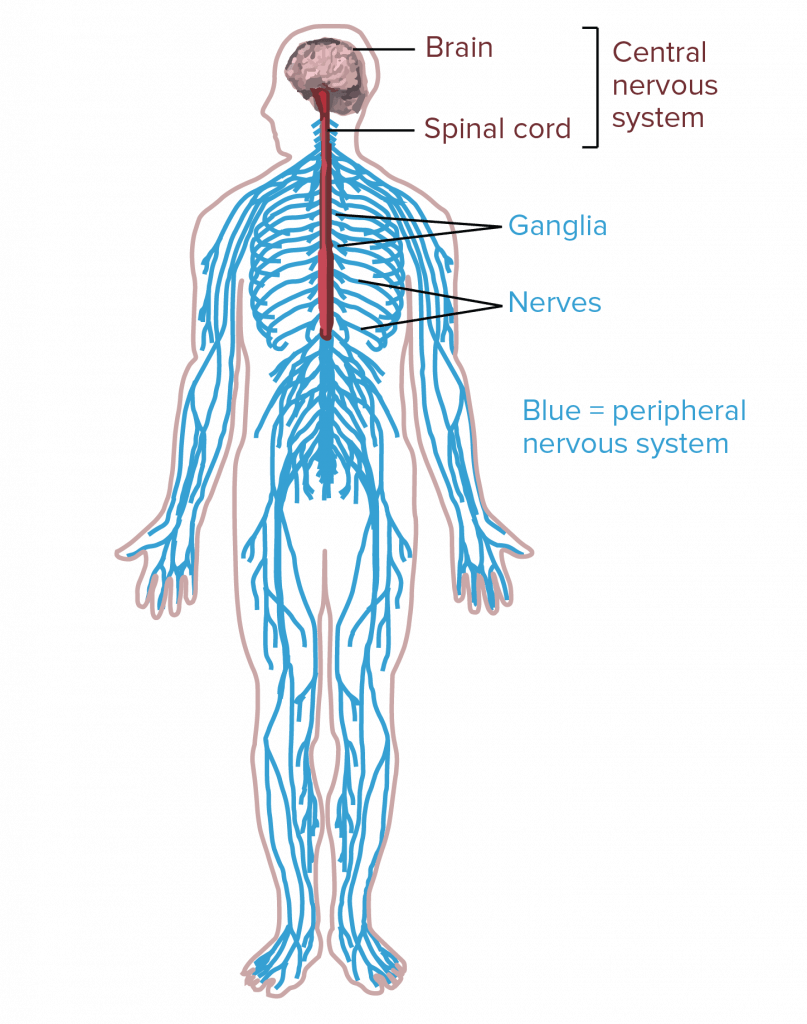 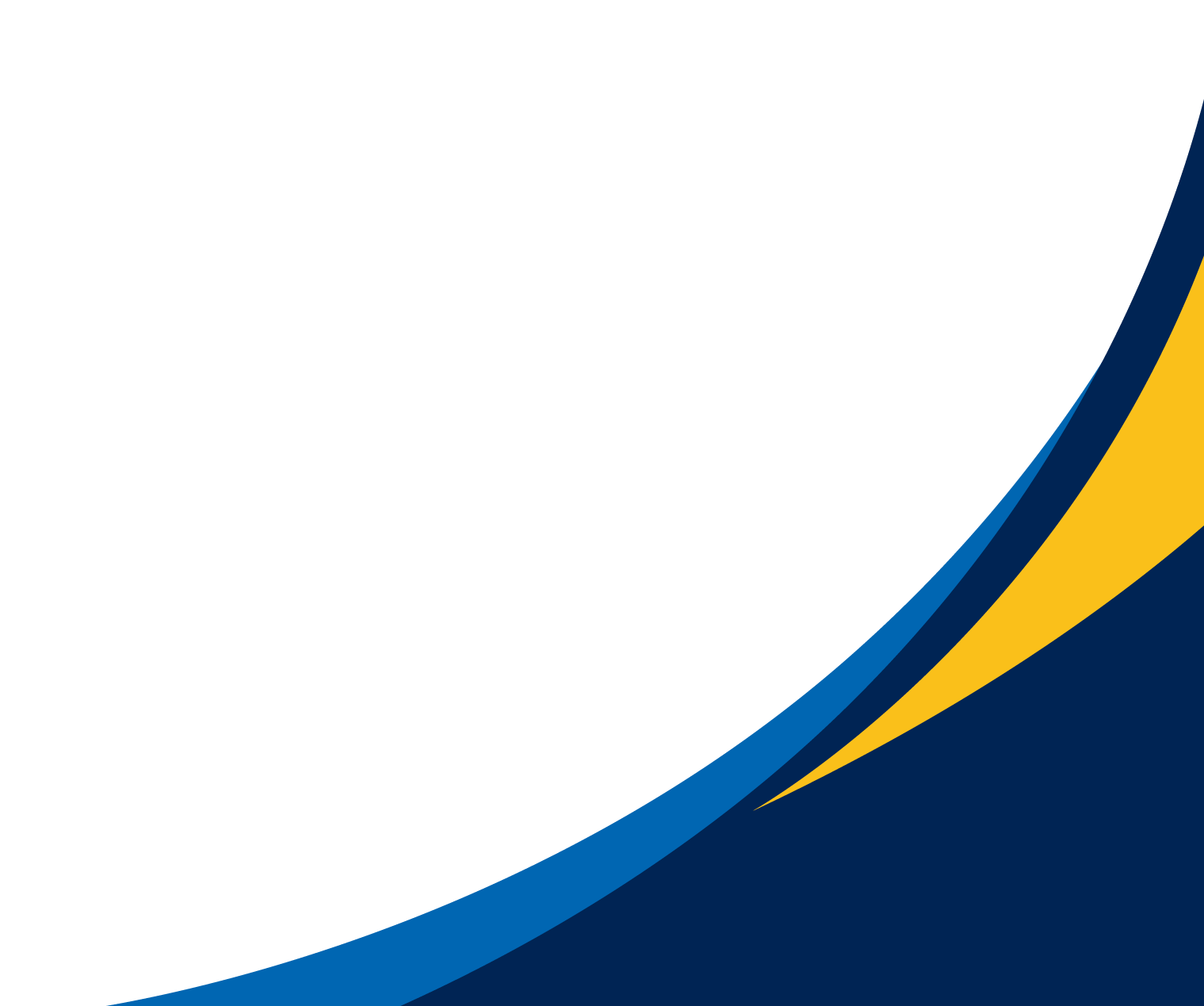 Figure 1: Human Nervous System
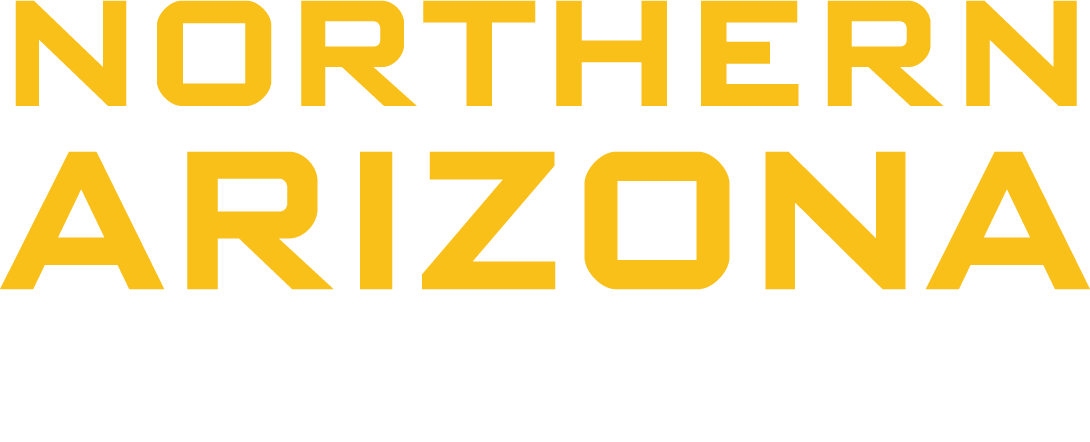 2
Flying Squirrel 3/3/25
Owen K.
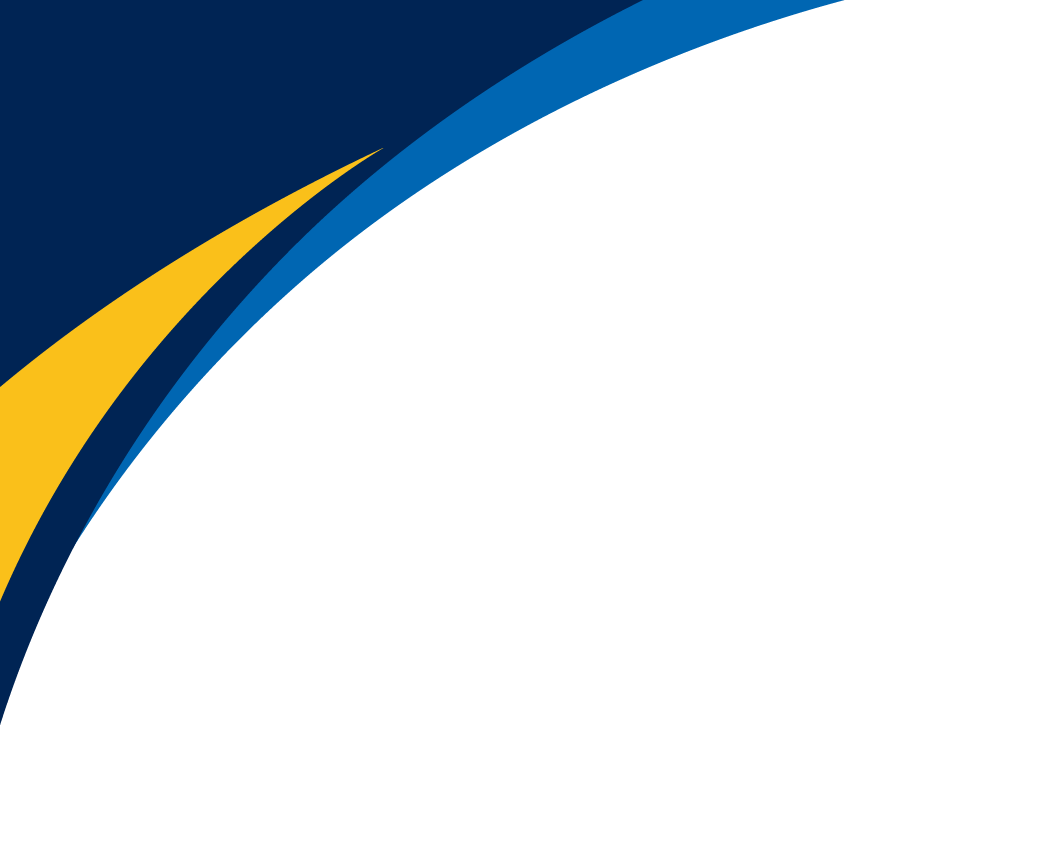 Black Box Model
Arm and Hand
Arm and Hand
Material
Strengthen motor function
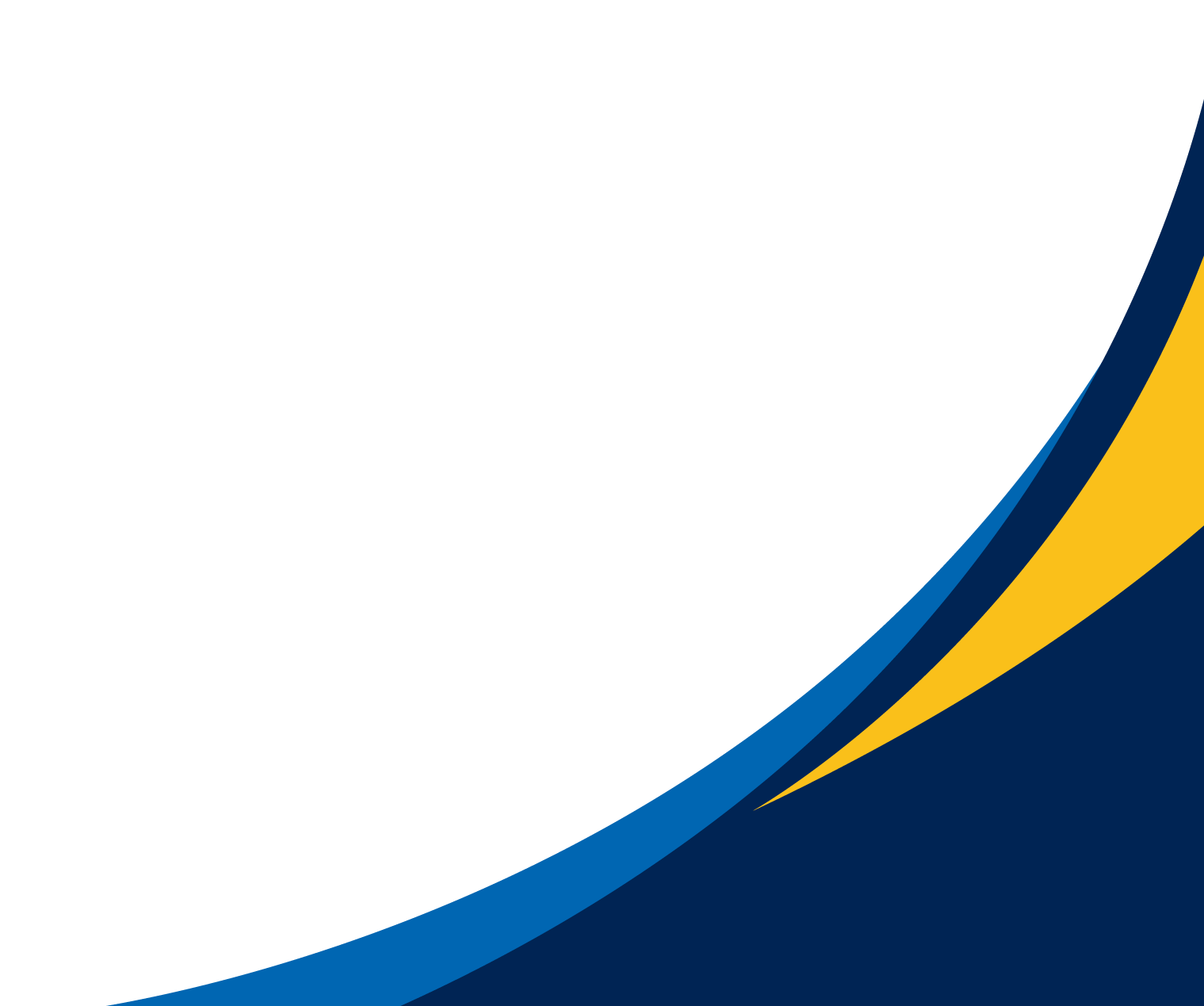 Electrical, Human
Electrical, Human
Energy
On/Off, Turning Degrees, Buttons
Visual
Signal
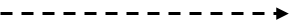 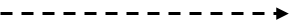 Figure 2: Black Box
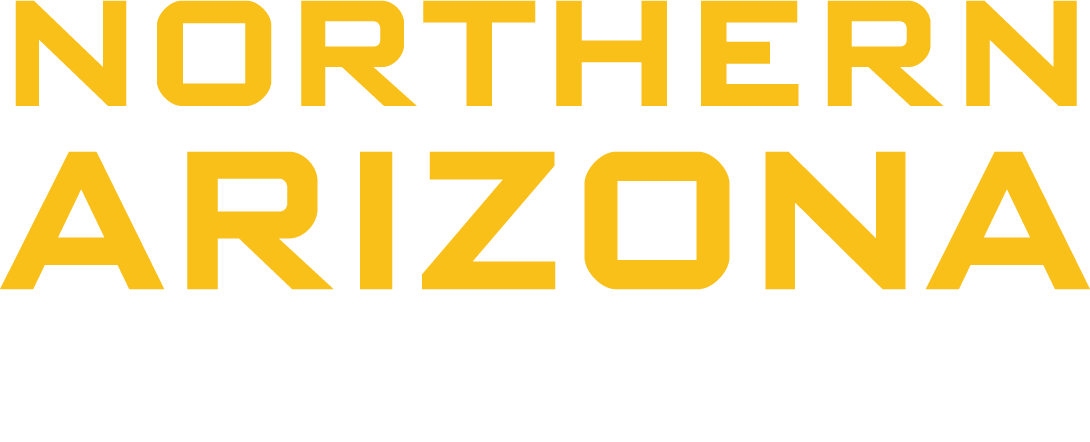 3
Flying Squirrel 3/3/25 Ryan D.
[Speaker Notes: how this influenced concept gen verbally]
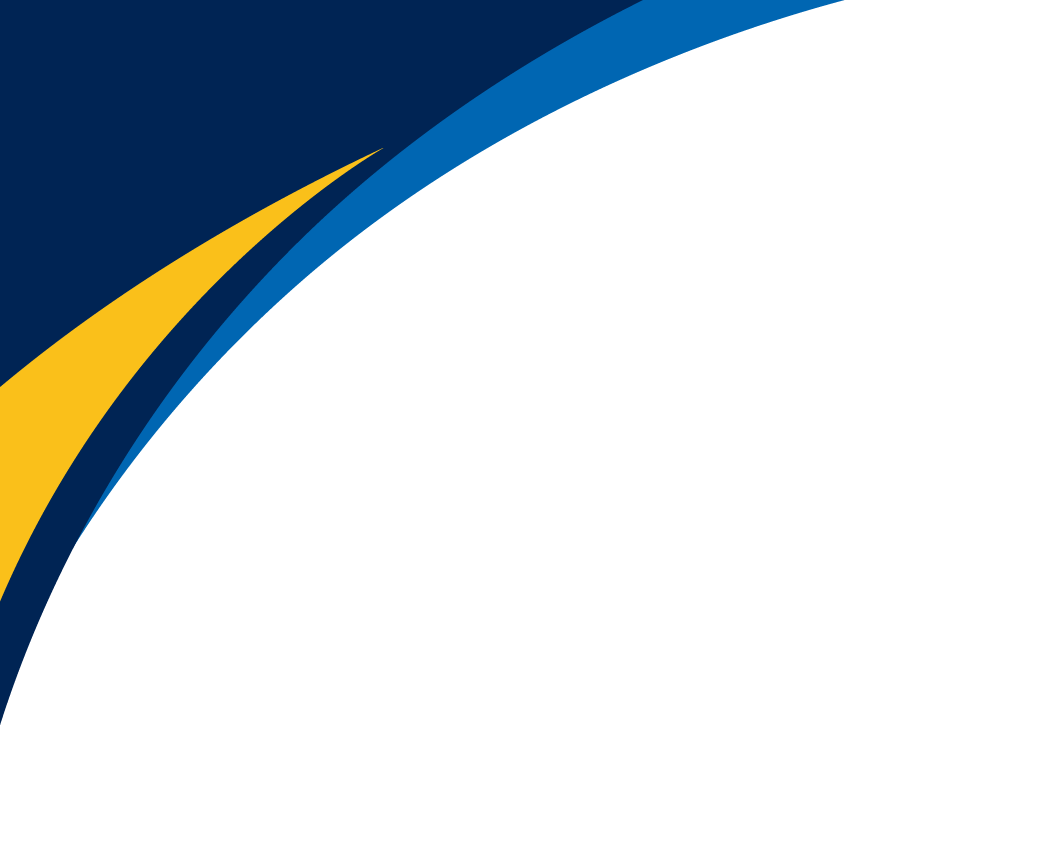 Functional Decomposition
Main Goal:
Strengthen Motor Function
Retain Hamster Functions
Add Vertical Motion
Force and Position
      Detection
User Interface and
Therapy Exercises
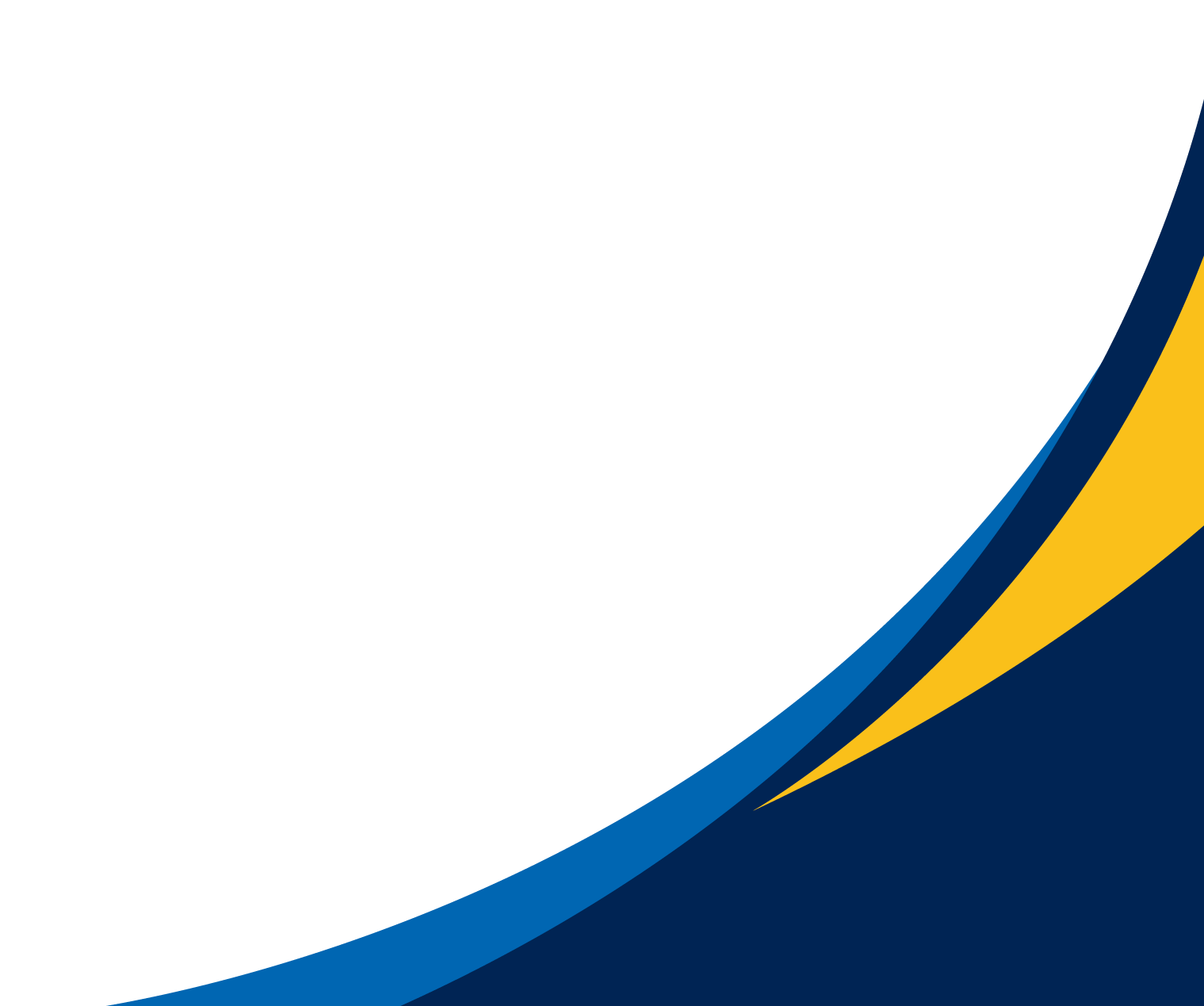 Ensure Stability
Horizontal Movement
Add Lifting Capability
Screws and
Threaded Pylons
Lifting Motors
Wires and
Anchor Points
Rollers
Preset Motion
   Routines
Pulling Motors
Encoder
 Motors
Connecting Wires
Touch Screen
   Or Buttons
Calibration Through
     Anchor Points
3-Axis Load Sensor
Attachment
   To Table
Chargeable Battery
Figure 3: Functional Decomposition
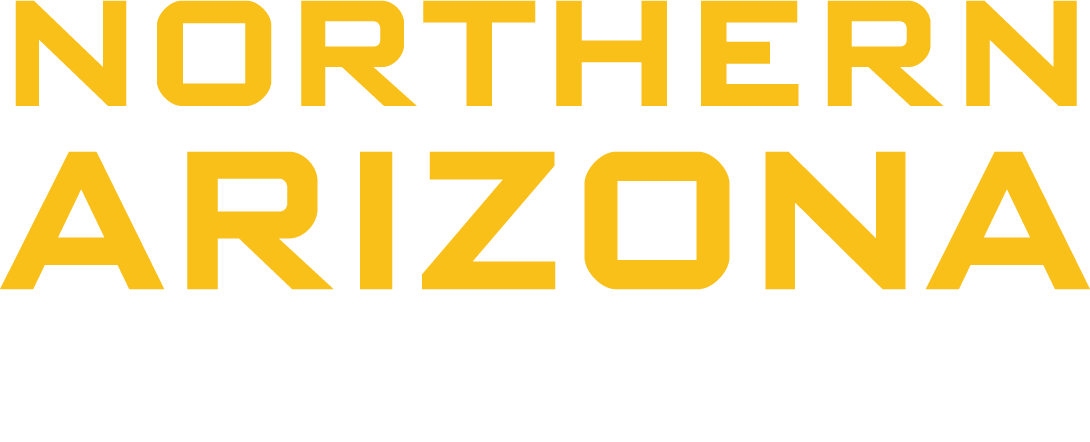 4
Flying Squirrel 3/3/25
Owen K.
[Speaker Notes: Specify what colors mean/ how this influenced concept gen verbally]
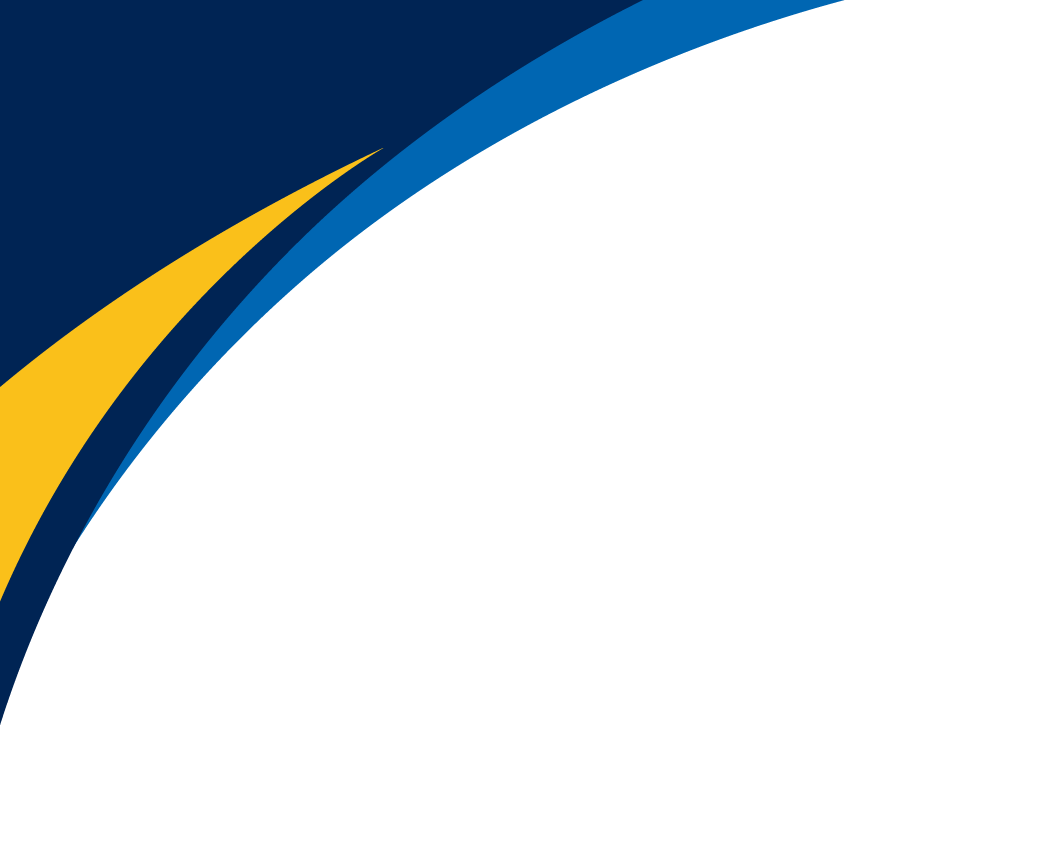 Concept Generation 1
During first client meeting, Dr. Razavian requested the team to complete the first concept generation.
John
Ryan
Justin
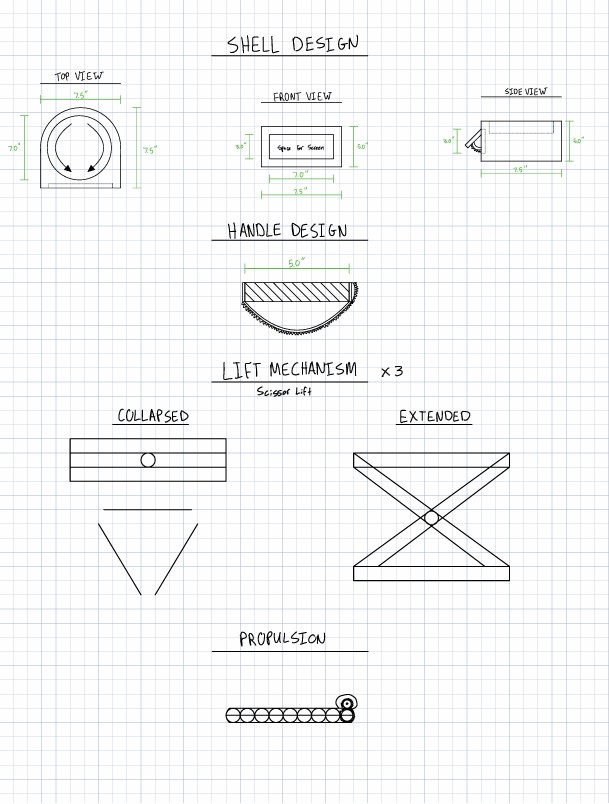 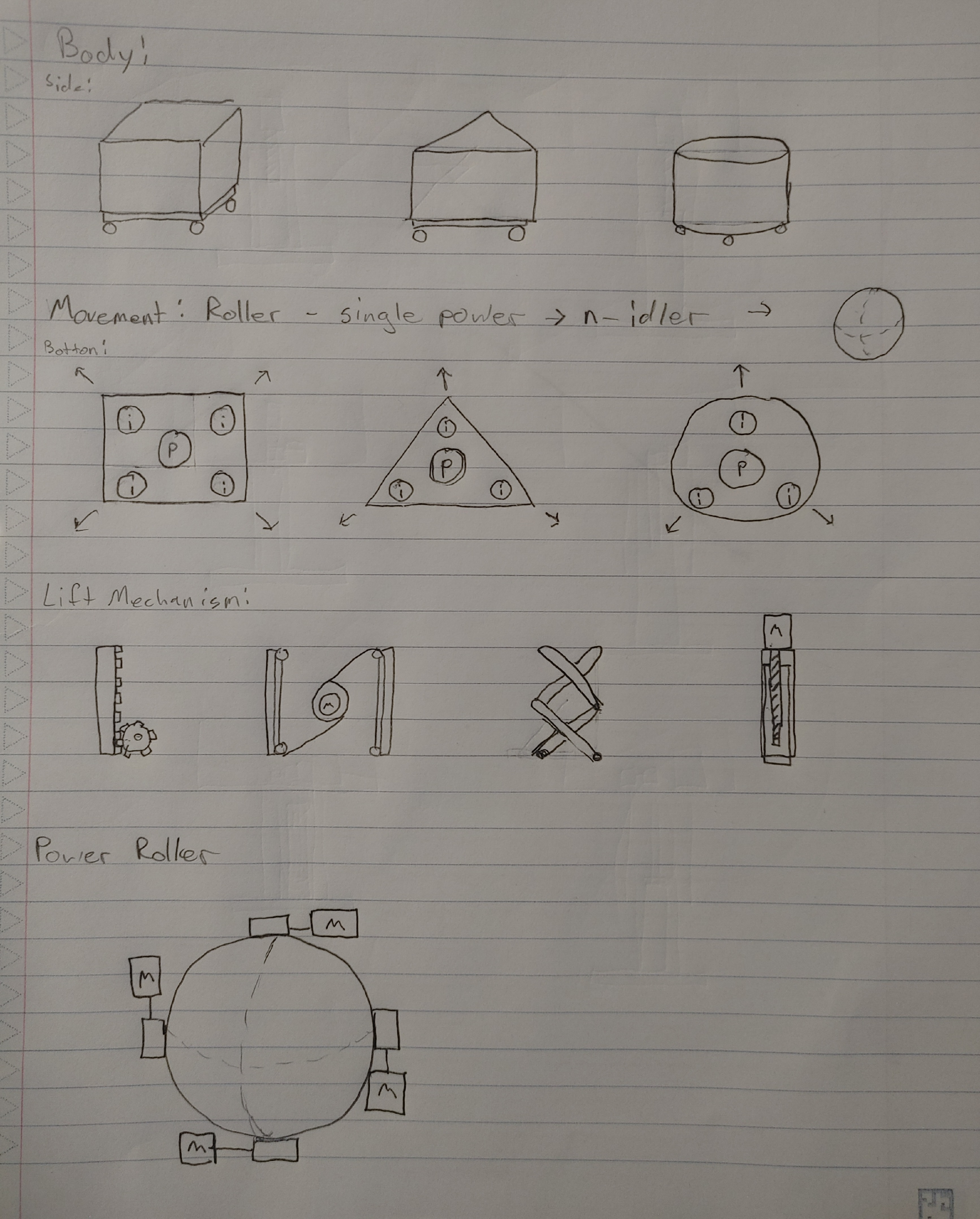 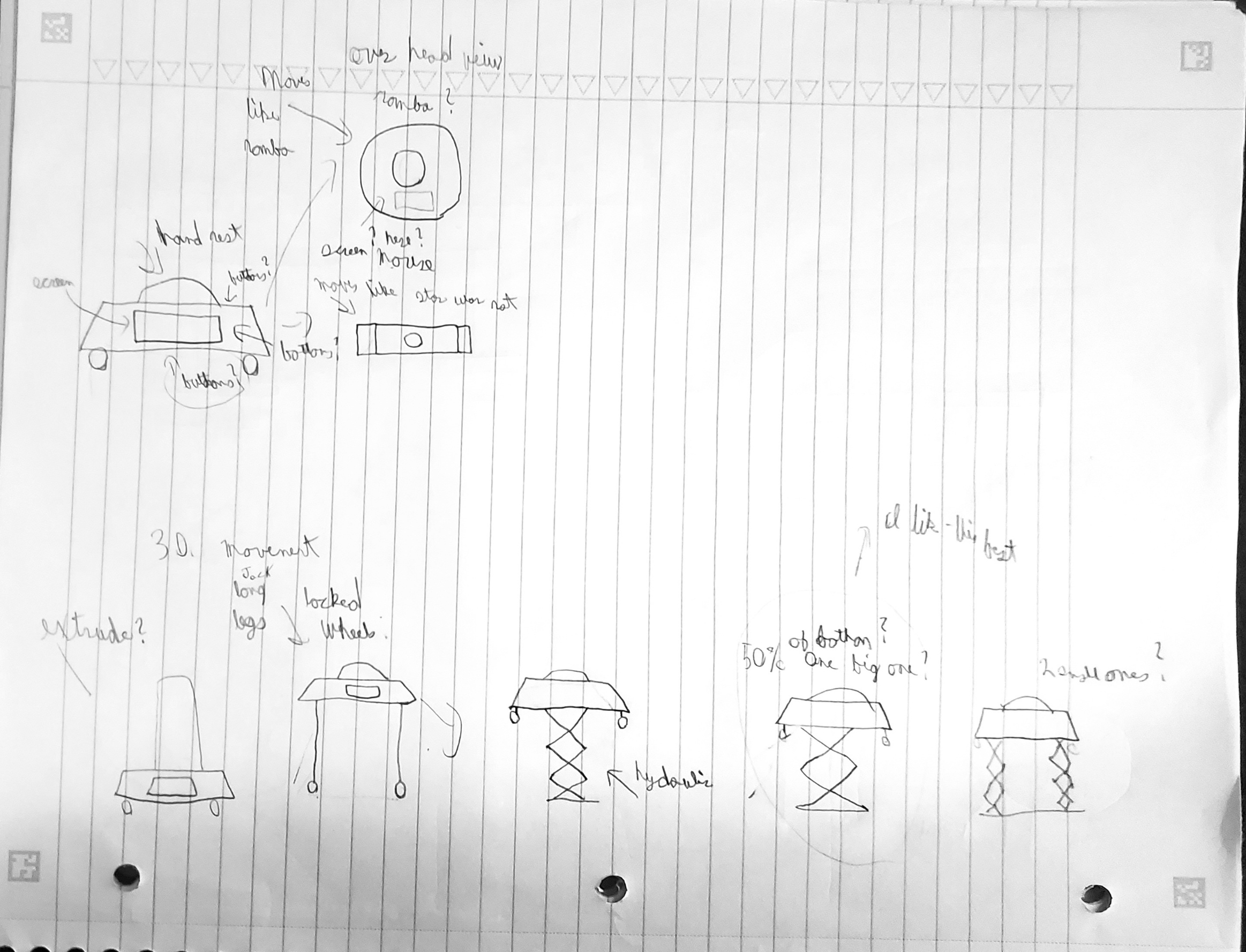 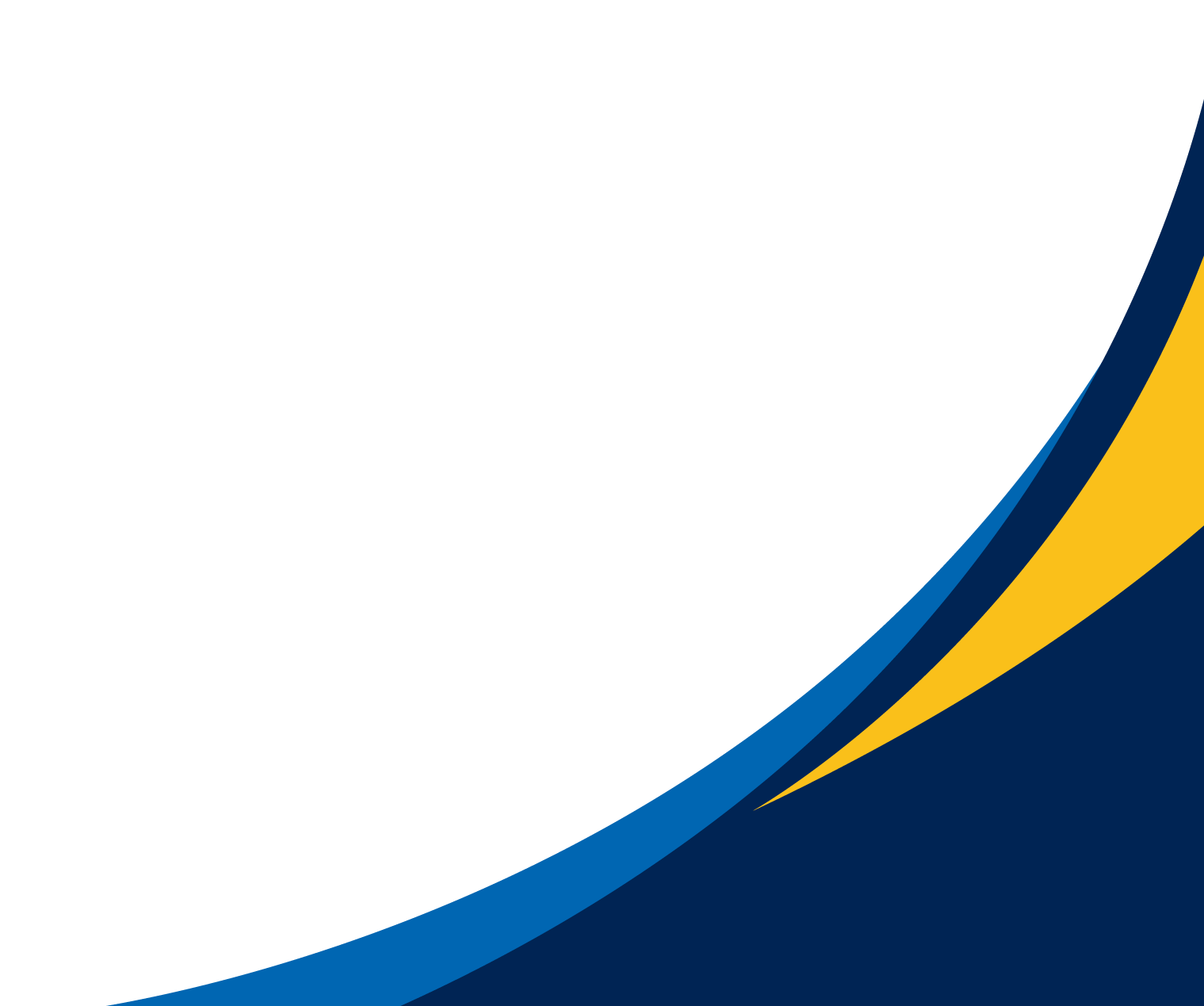 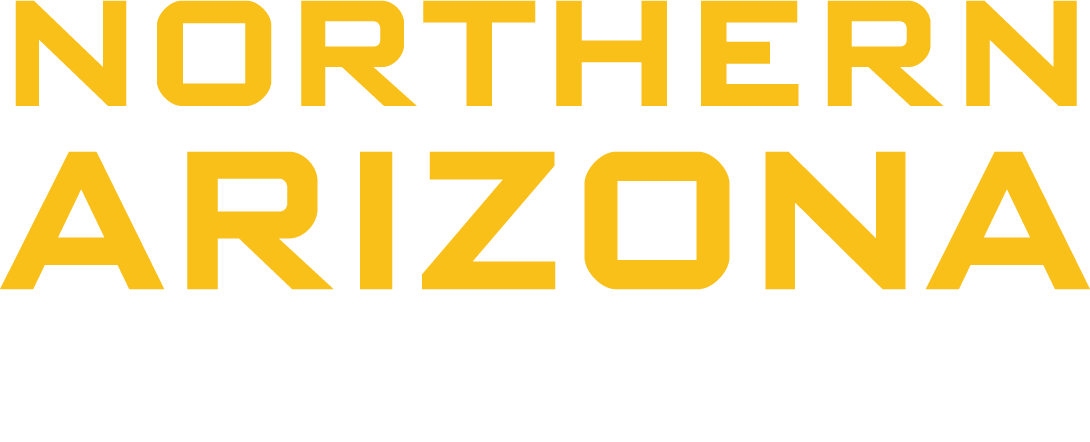 Figure 4-6: Concept Gen. 1
5
Flying Squirrel 3/3/25 Everyone
[Speaker Notes: Too many sketches and hard to see]
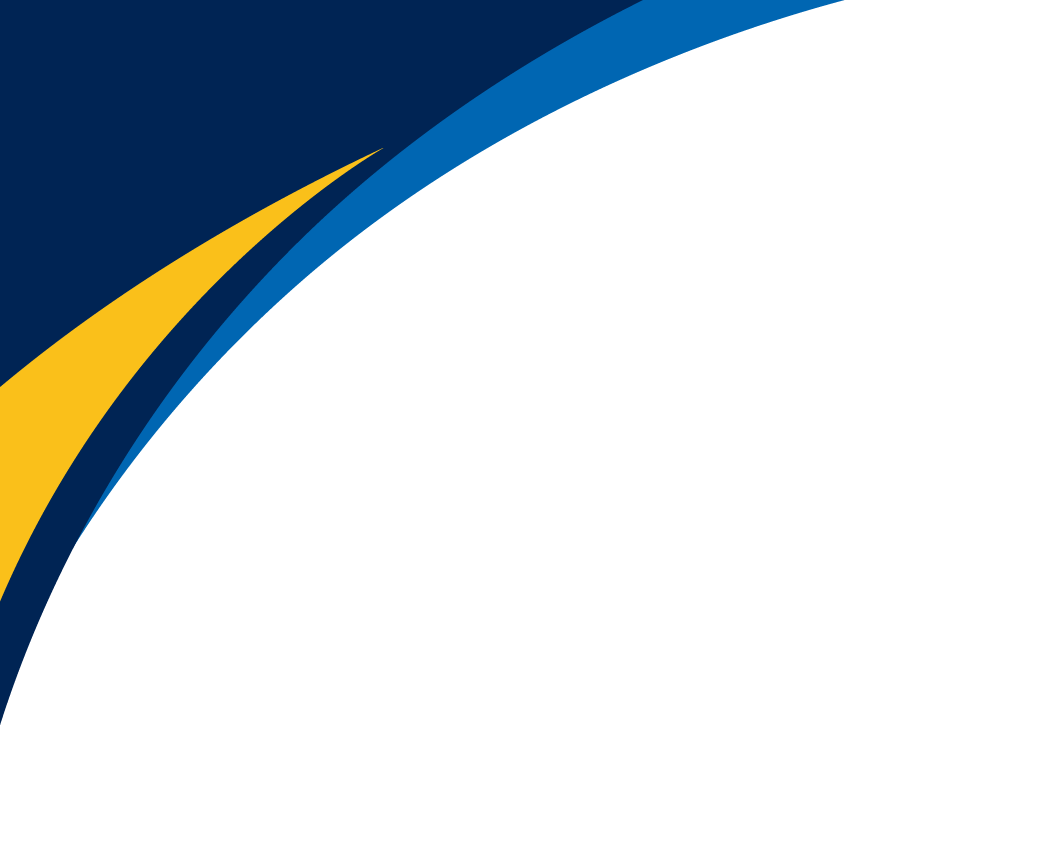 Concept Generation 1
Owen
Joey
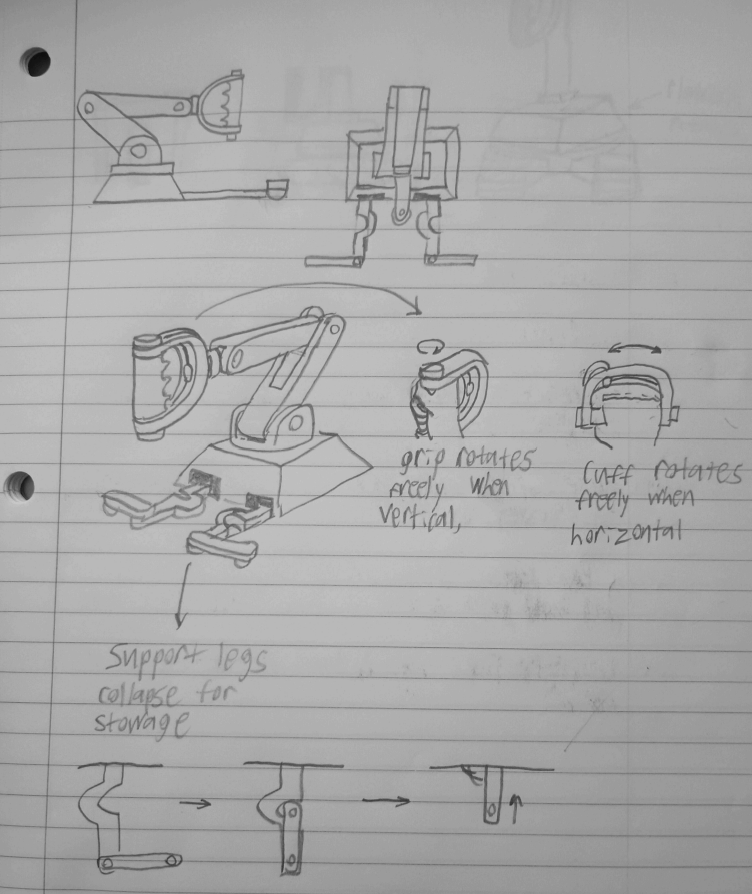 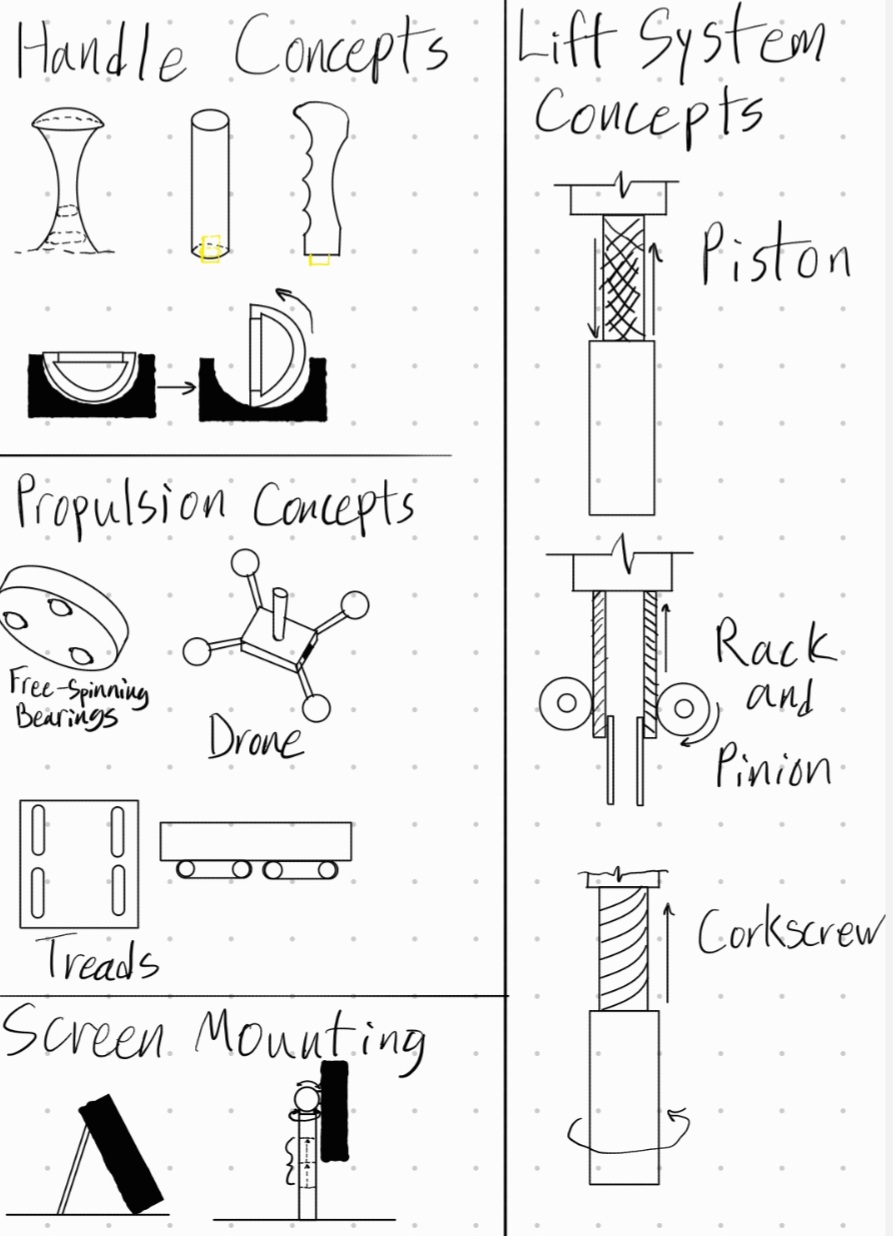 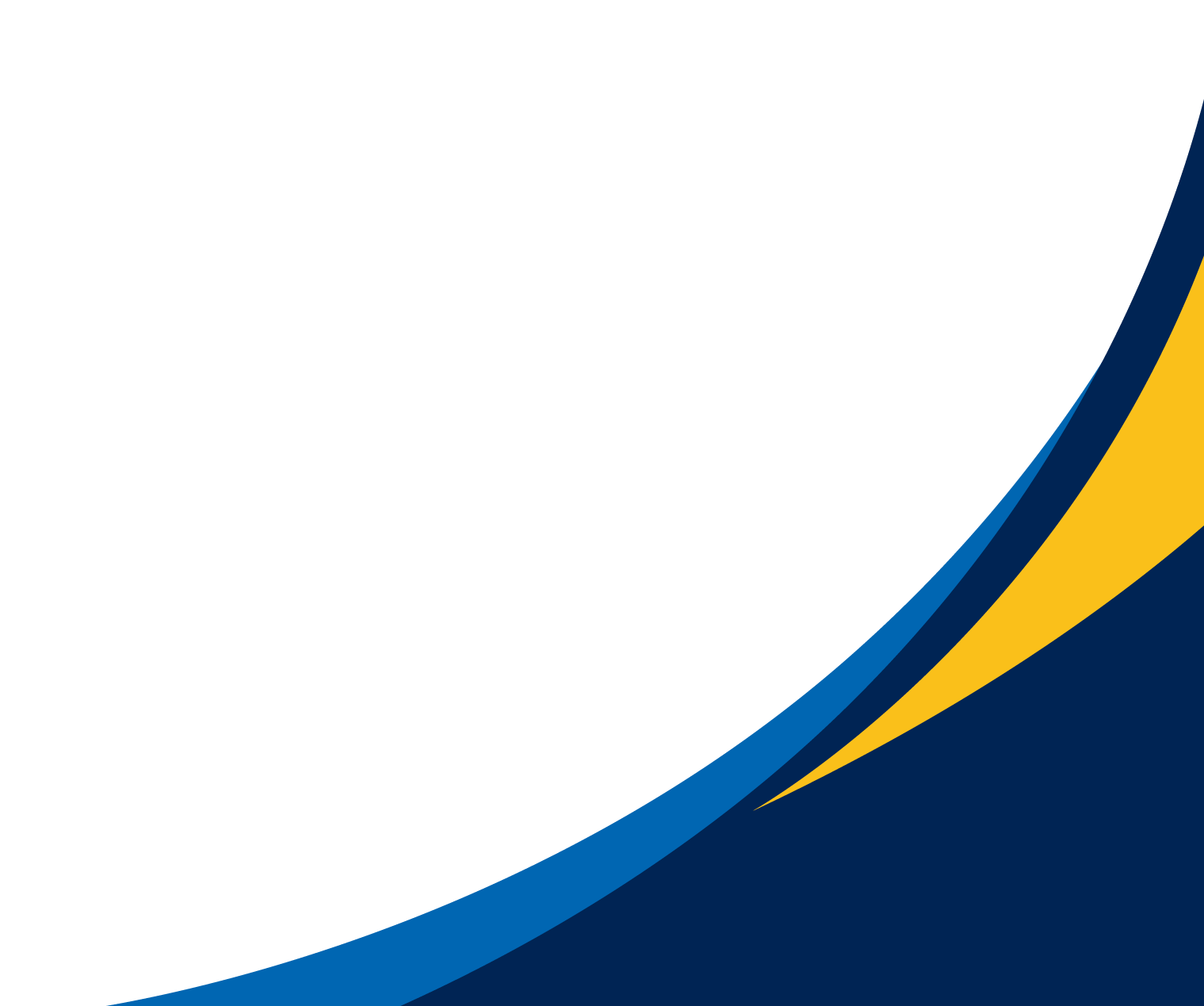 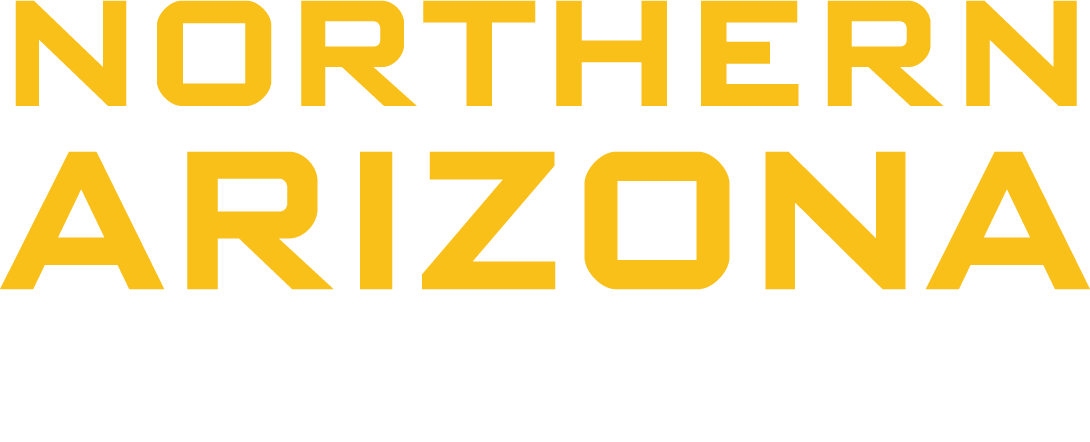 Figure 7-8: Concept Gen. 1
6
Flying Squirrel 3/3/25 Everyone
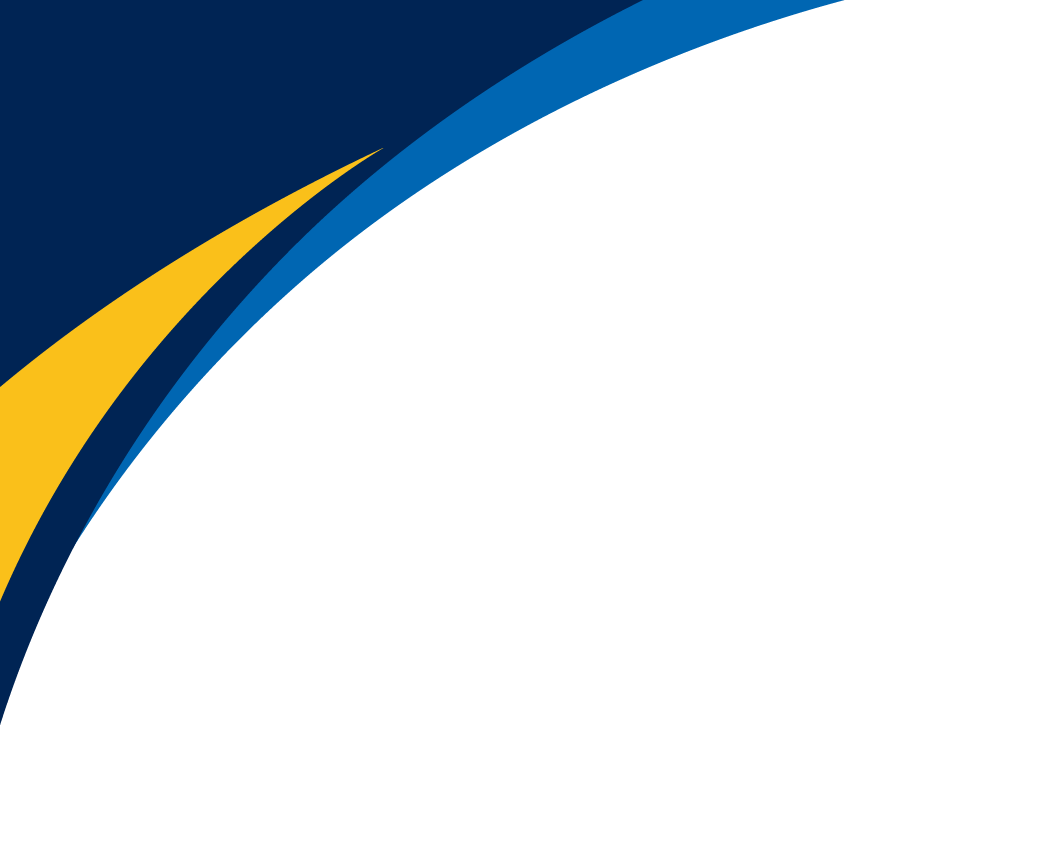 Client Concept Generation
Dr. Razavian
Presented cable driven robot to the team
Handle below body
Asked team for 2nd concept generation based on cable driven concept
Pros and Cons with 1st concept
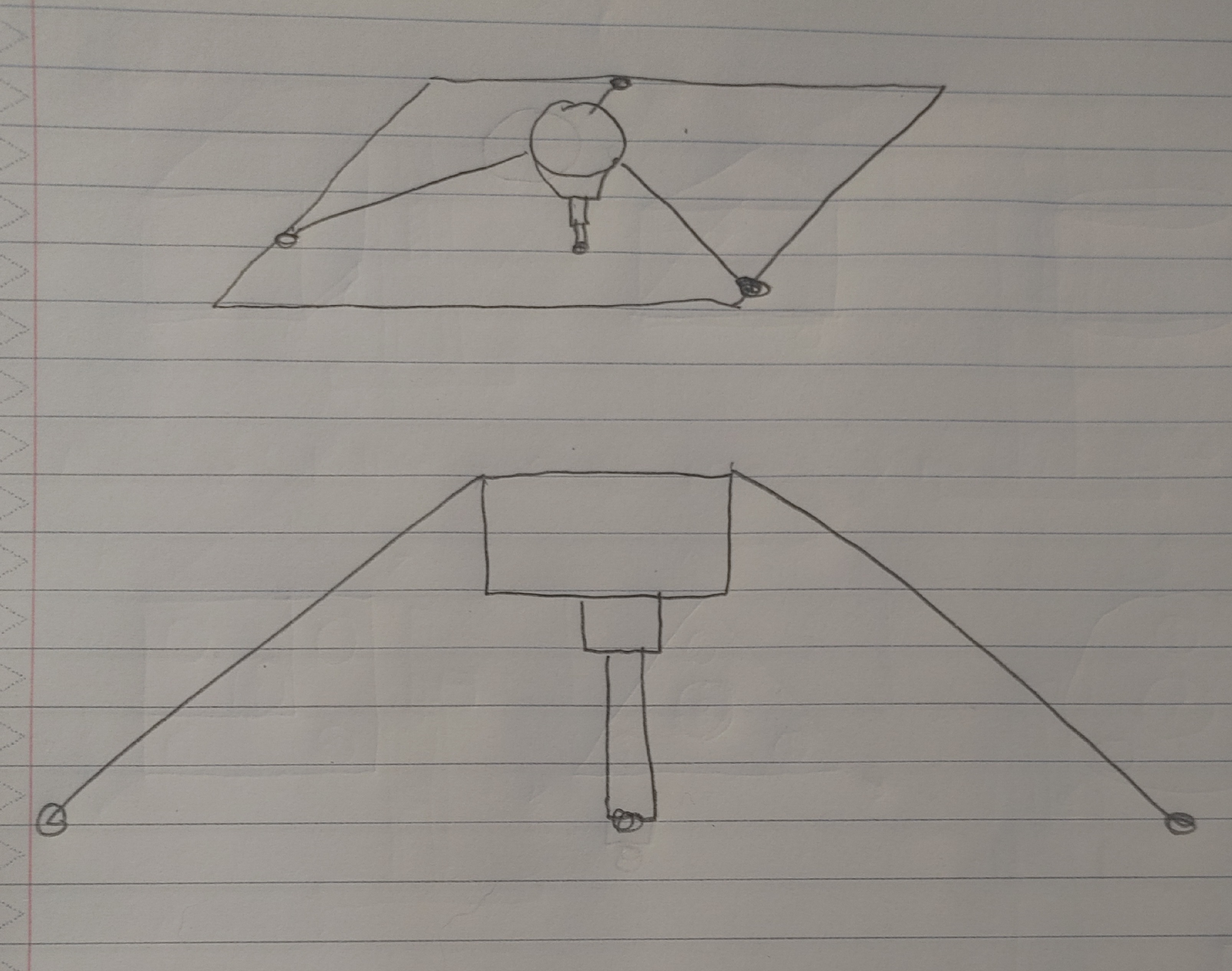 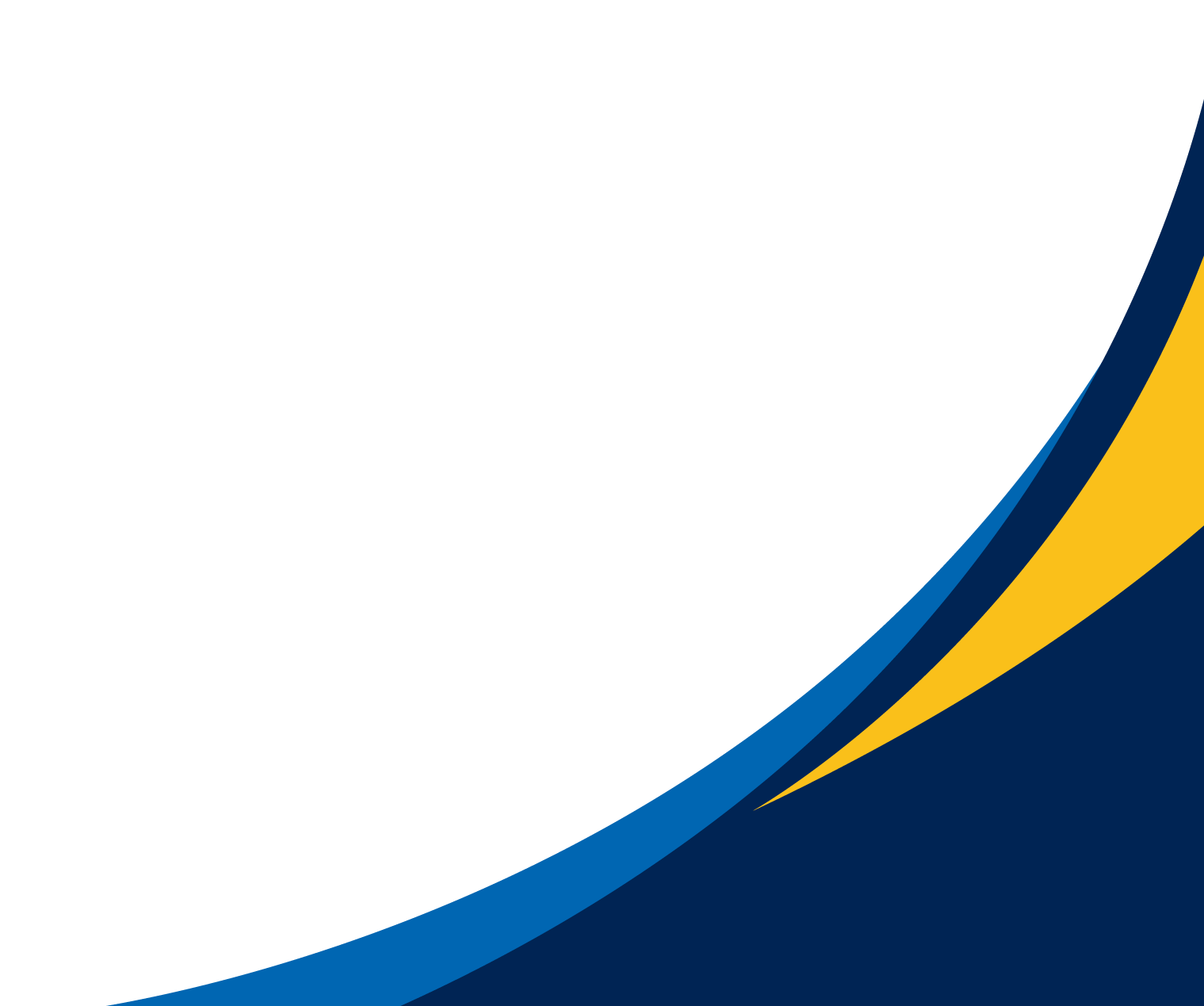 Pros
Rollers
Direction speed changes
Lift
Screw
Rack/Pinion
Cons
Moment
Lack of control
Robotic Arm
Expensive
Tracks
Limited mobility
Figure 9: Client Concept
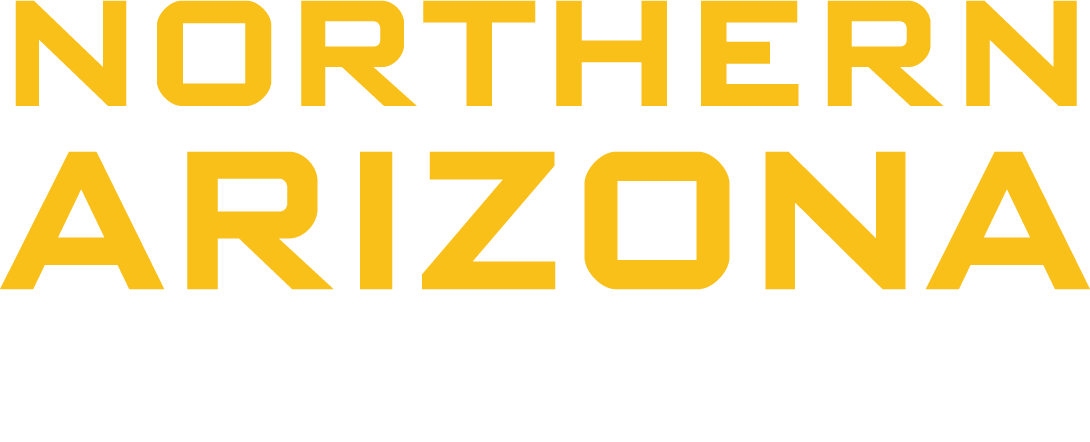 7
Flying Squirrel 3/3/25
Justin J
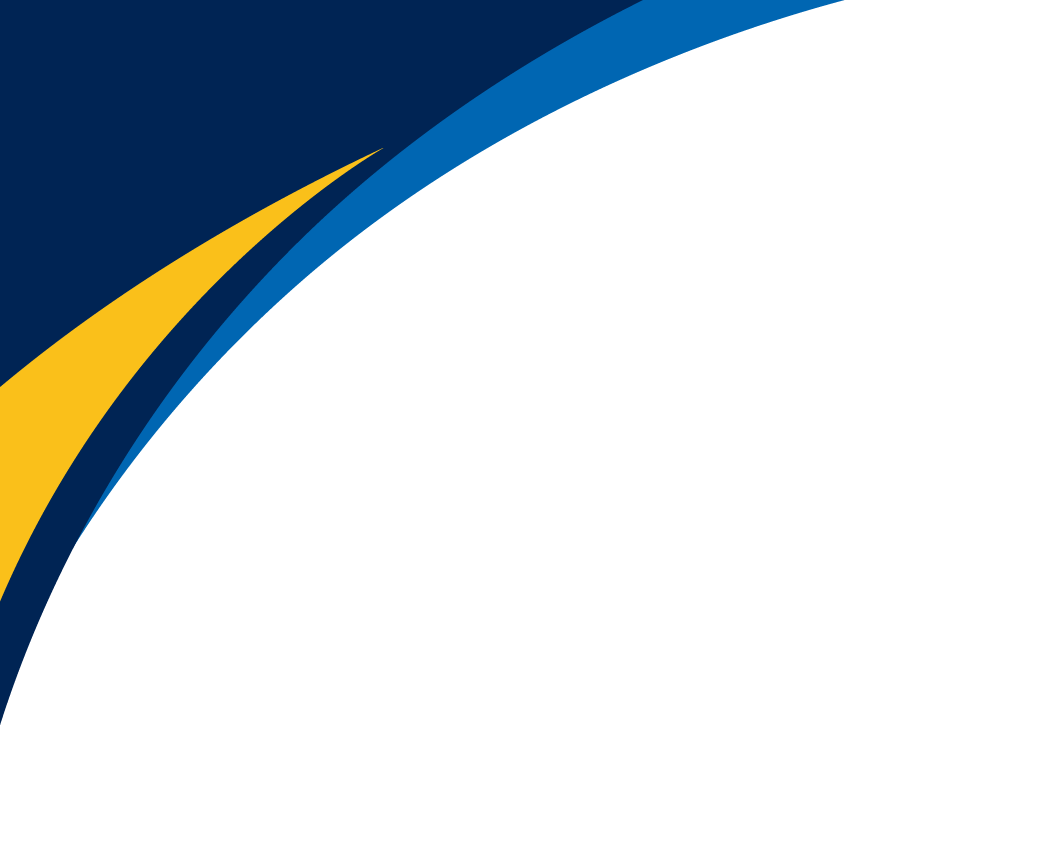 Concept Generation 2
During second client meeting, Dr. Razavian requested the team to complete a second concept generation based on the cable driven design.
John
Ryan
Justin
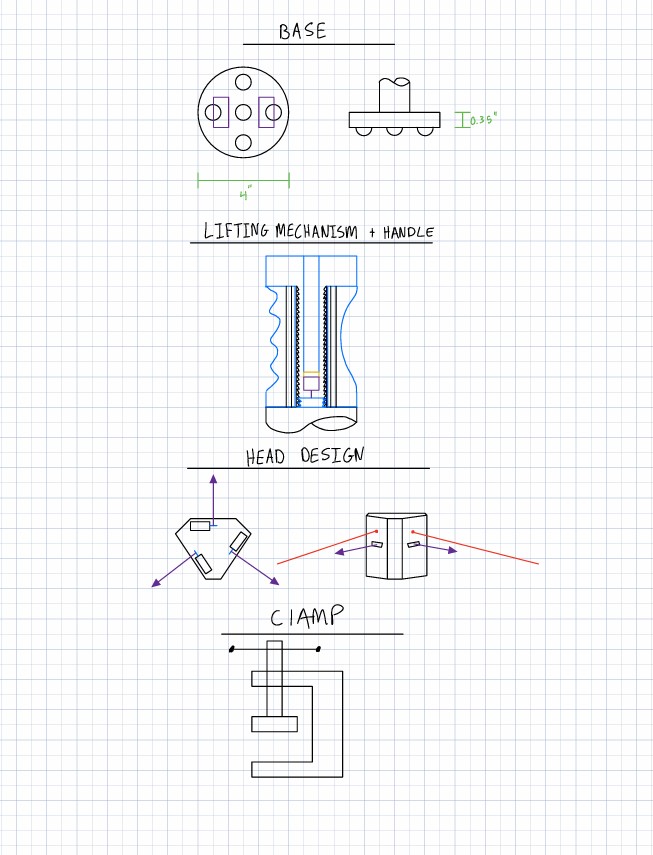 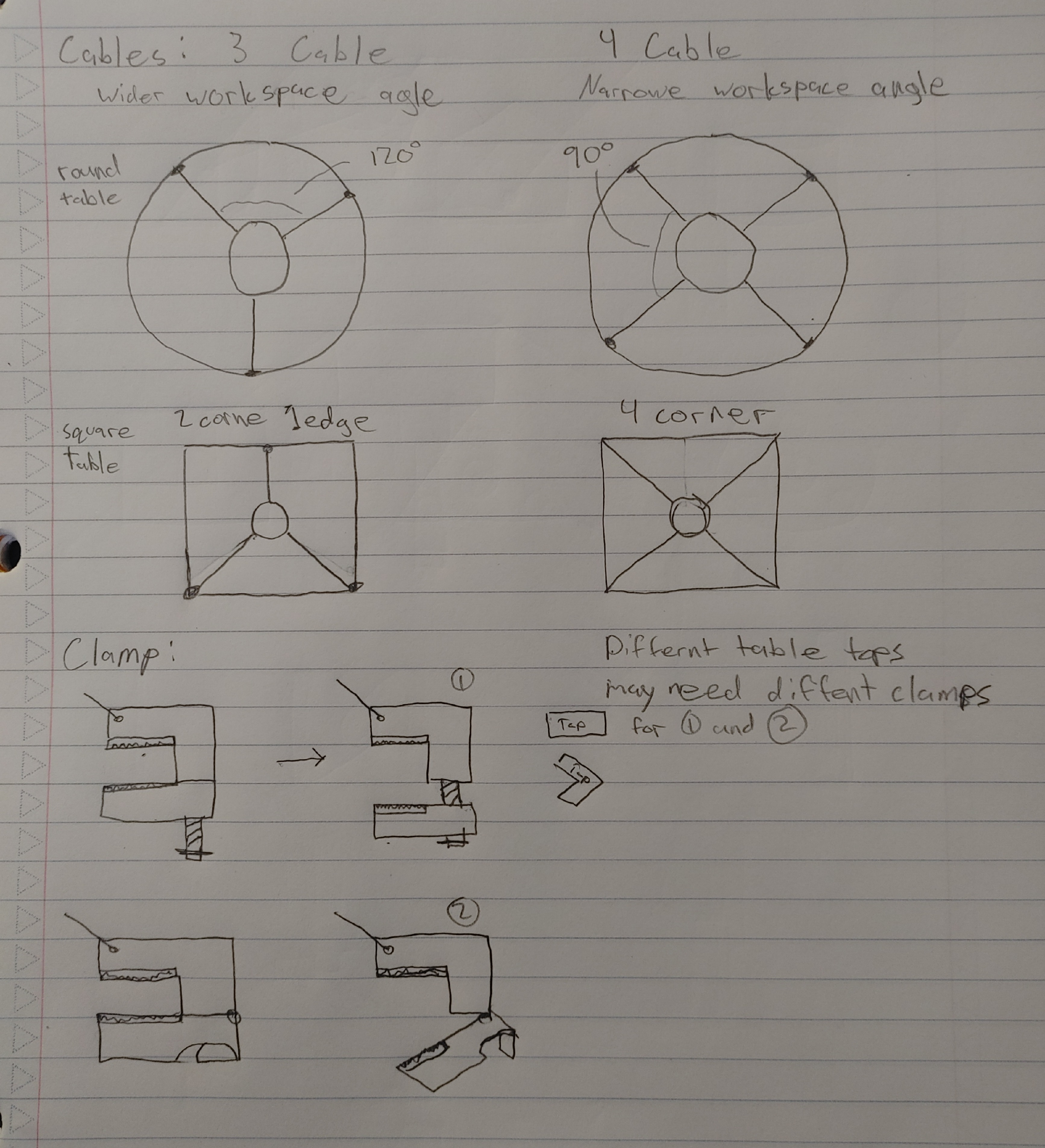 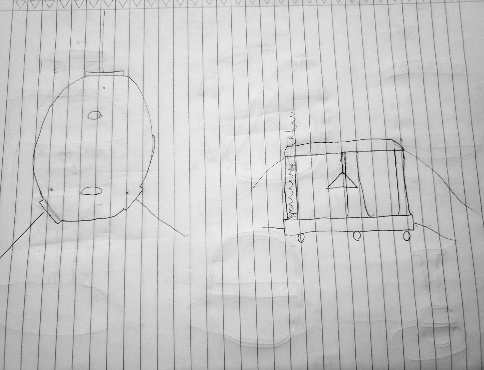 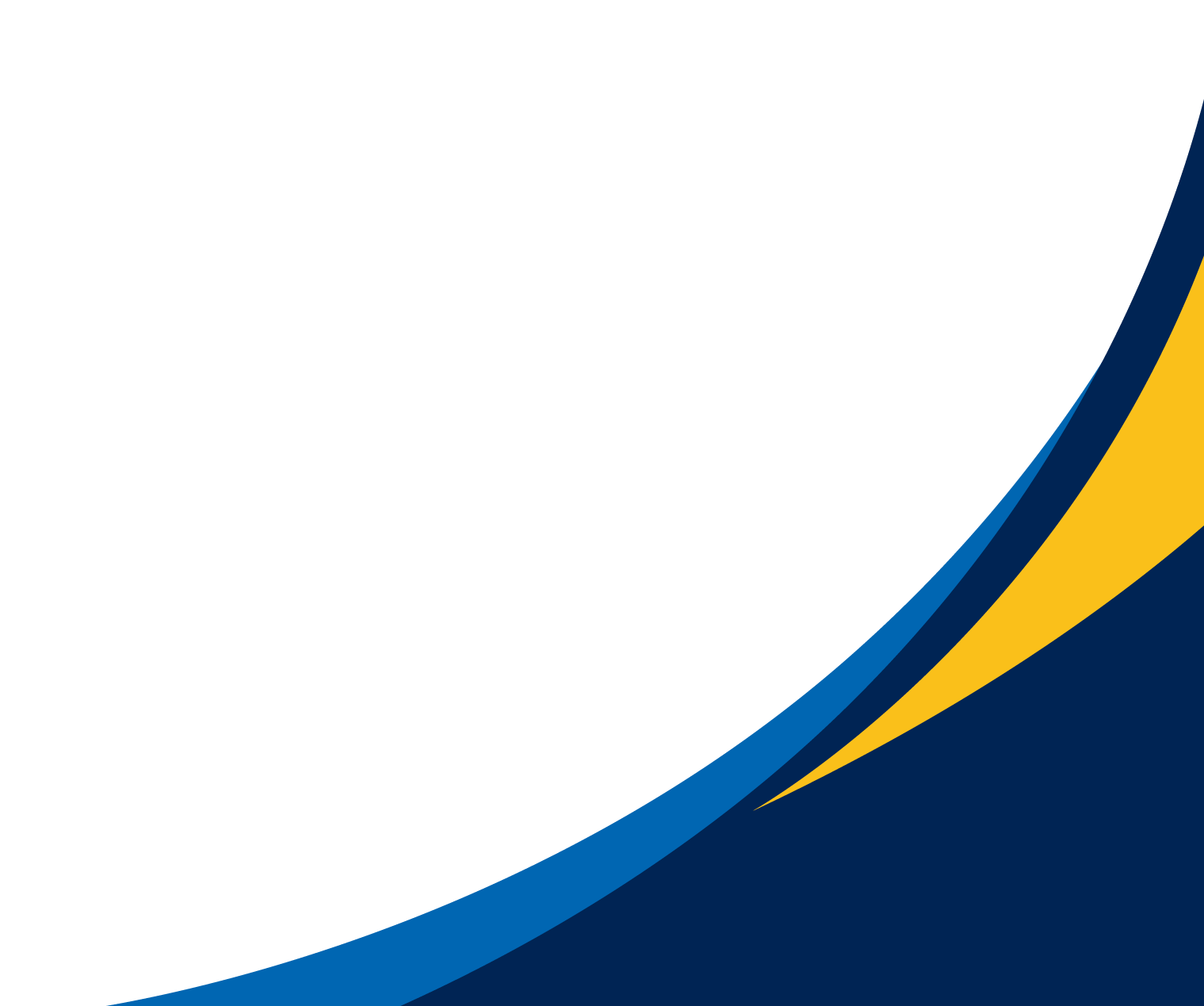 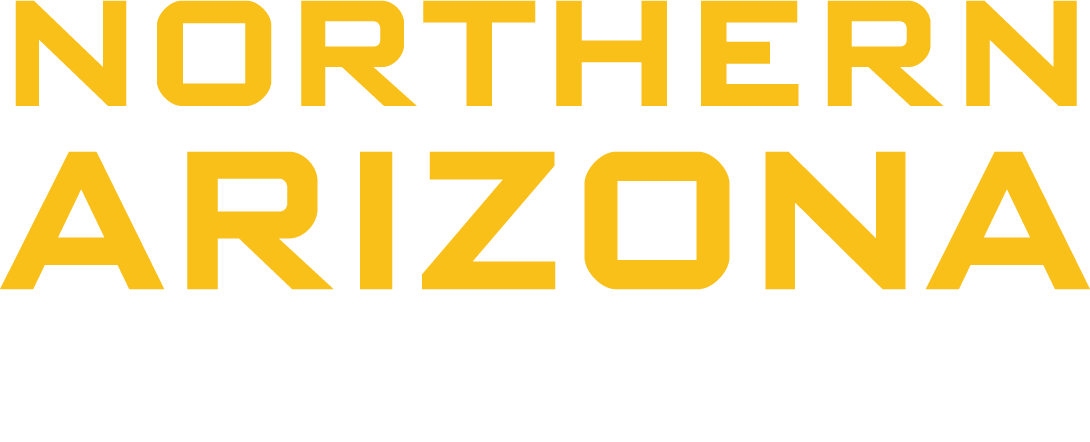 Figure 10-12: Concept Gen. 2
8
Flying Squirrel 3/3/25 Everyone
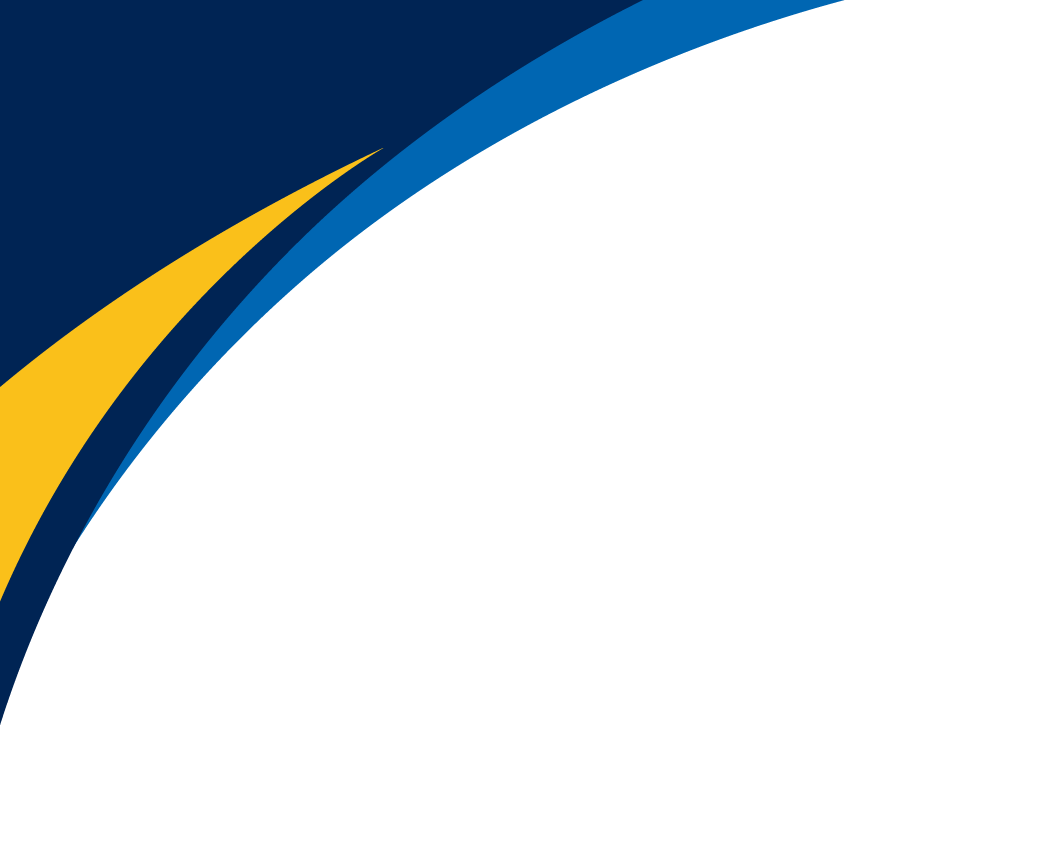 Concept Generation 2
Owen
Joey
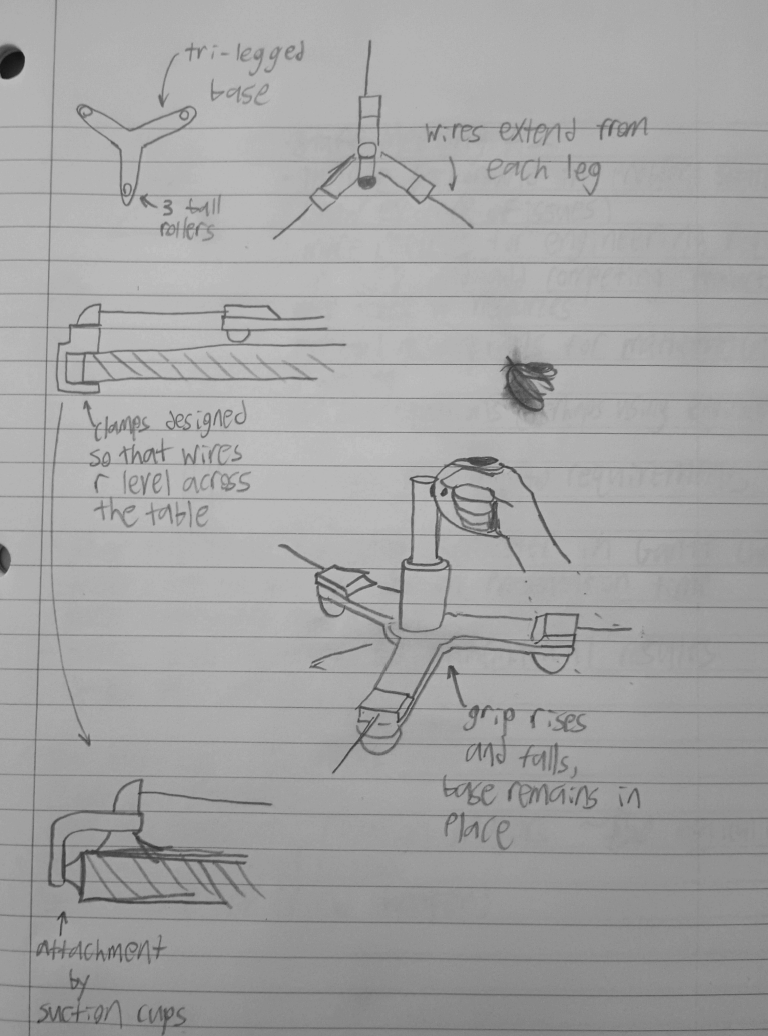 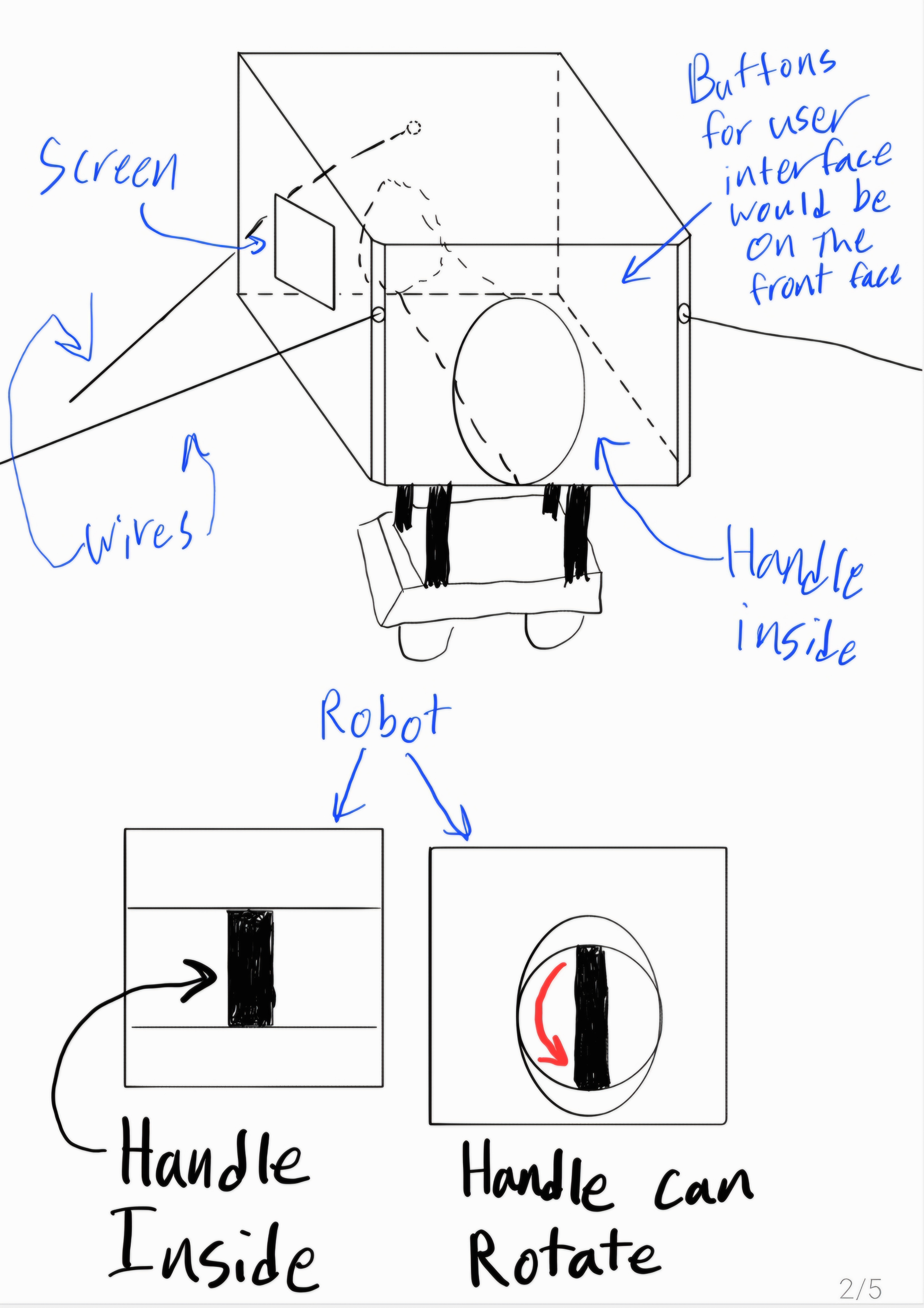 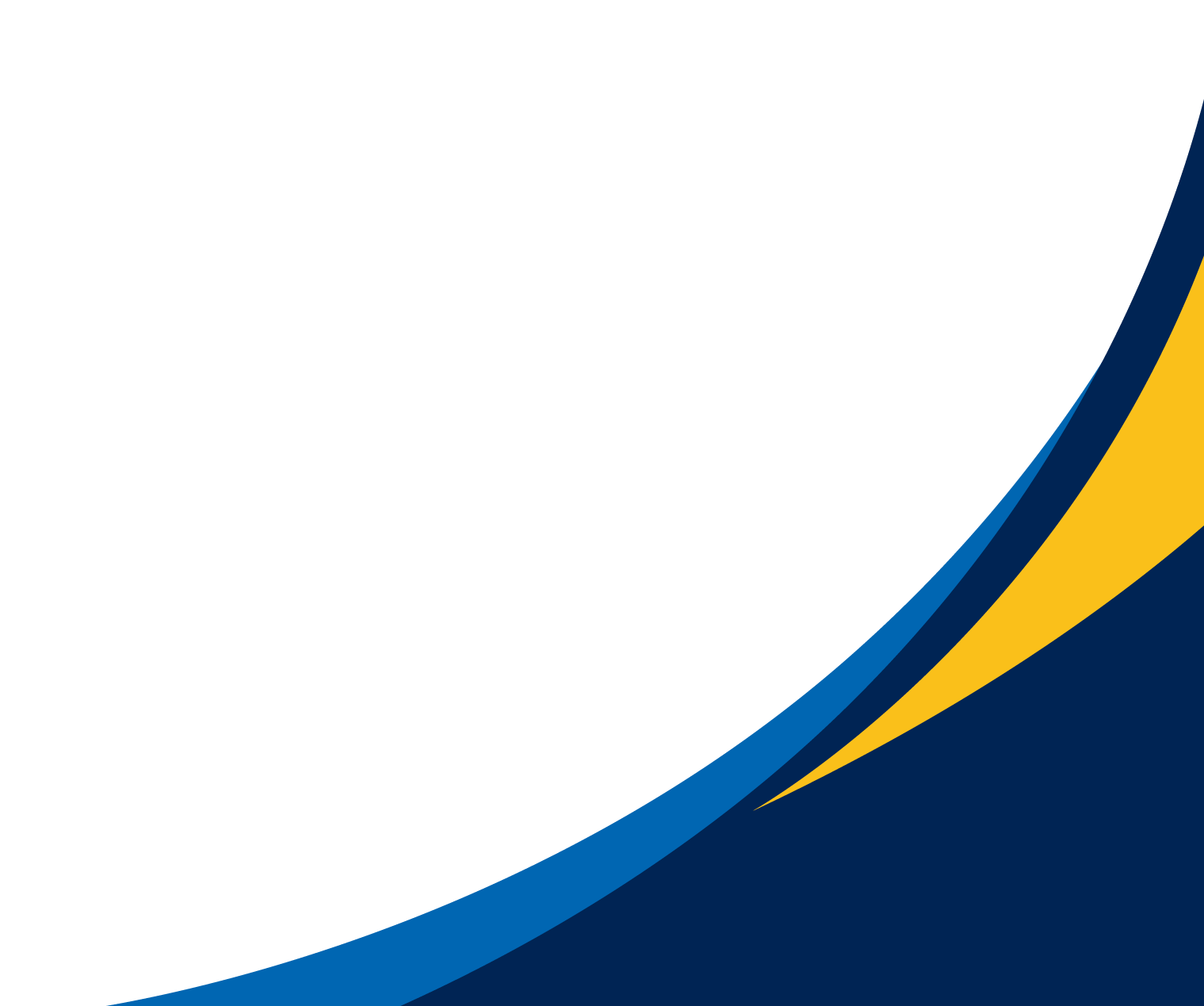 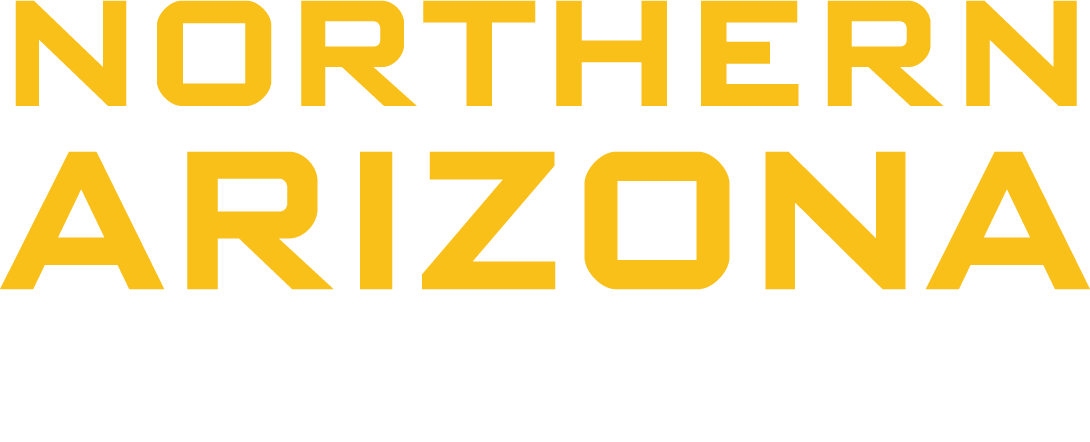 Flying Squirrel 3/3/25 Everyone
9
Figure 13-14: Concept Gen. 2
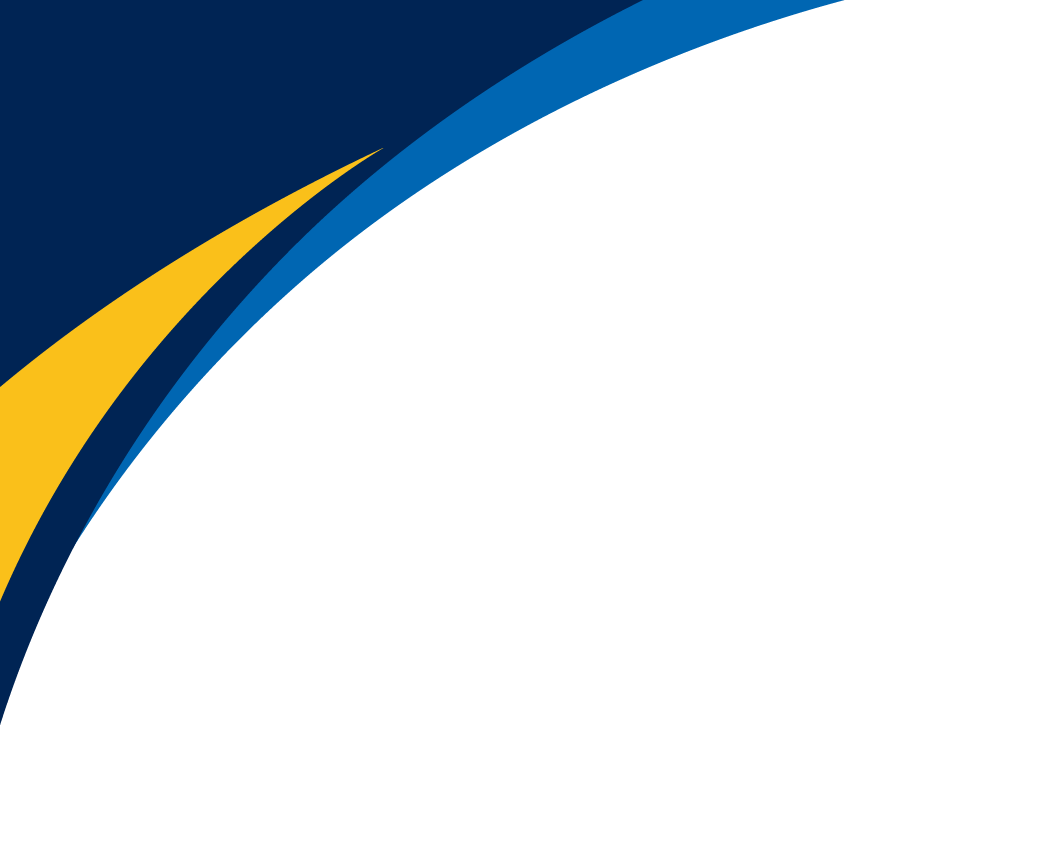 Client Concept Generation
Dr. Razavian
Pros
Lift mechanism
Base can host hardware
Batteries
Control modules
Rollers
Lift motor
Cons
Need clamps for different table types
Lower cables do not prevent moment as efficient as higher cables
Provided feedback on concepts for cable driven designs
Addressed obstacles
Cable clamp/cup
Design for 4 different table-tops
Small round
Small square
One-edge desk
Large shop table
Calibrations with cable angles
Requested CAD model
Cables need to be mounted on upper section of robot
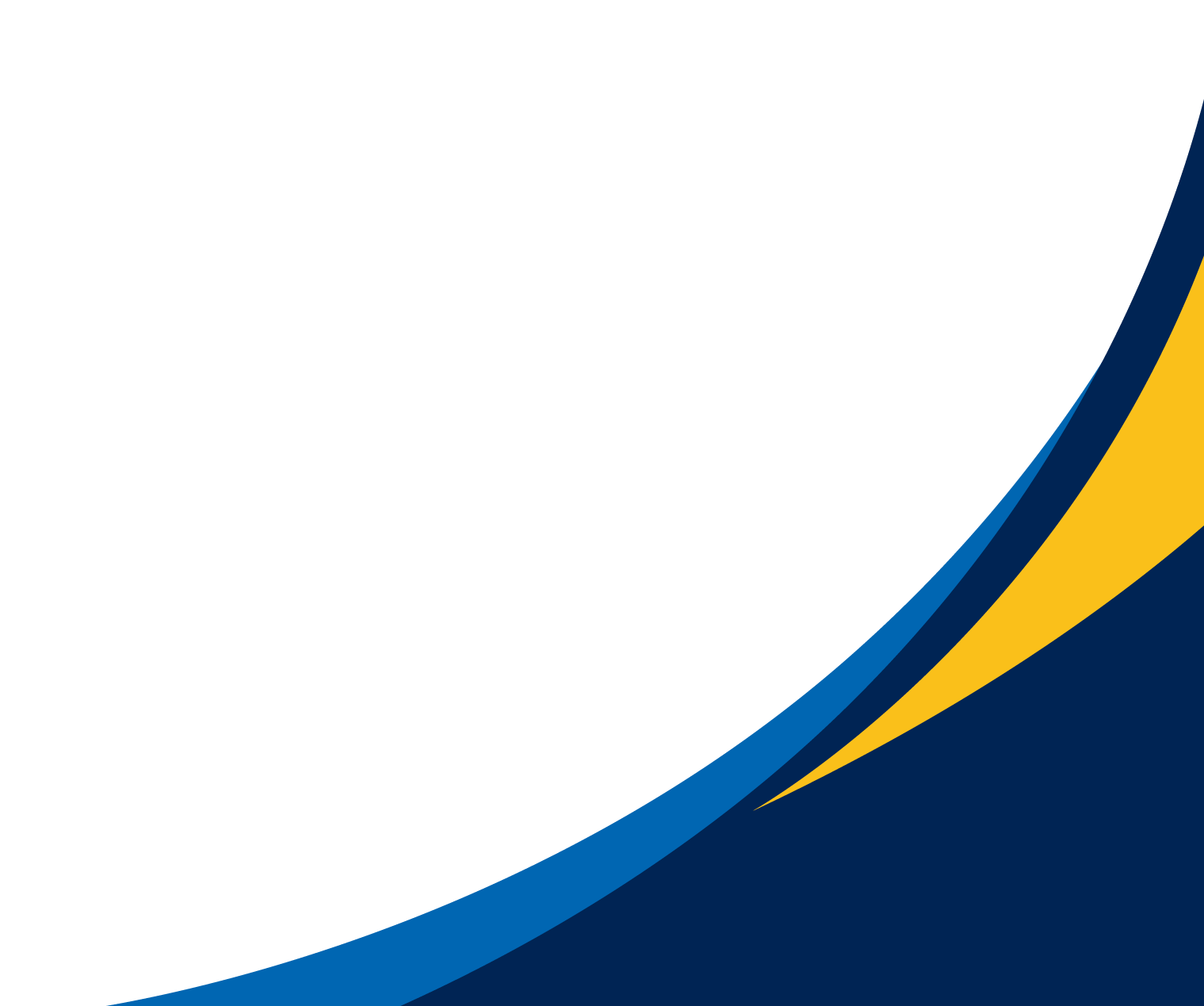 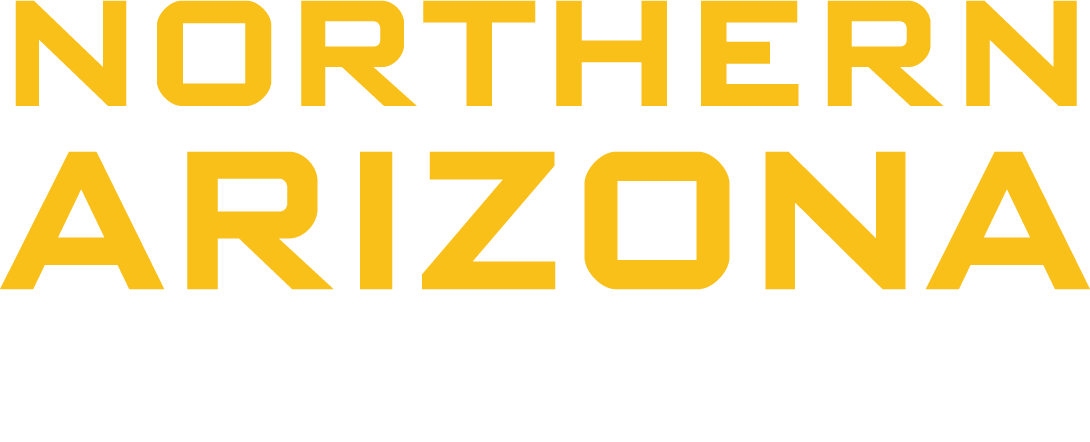 10
Flying Squirrel 3/3/25 Justin J
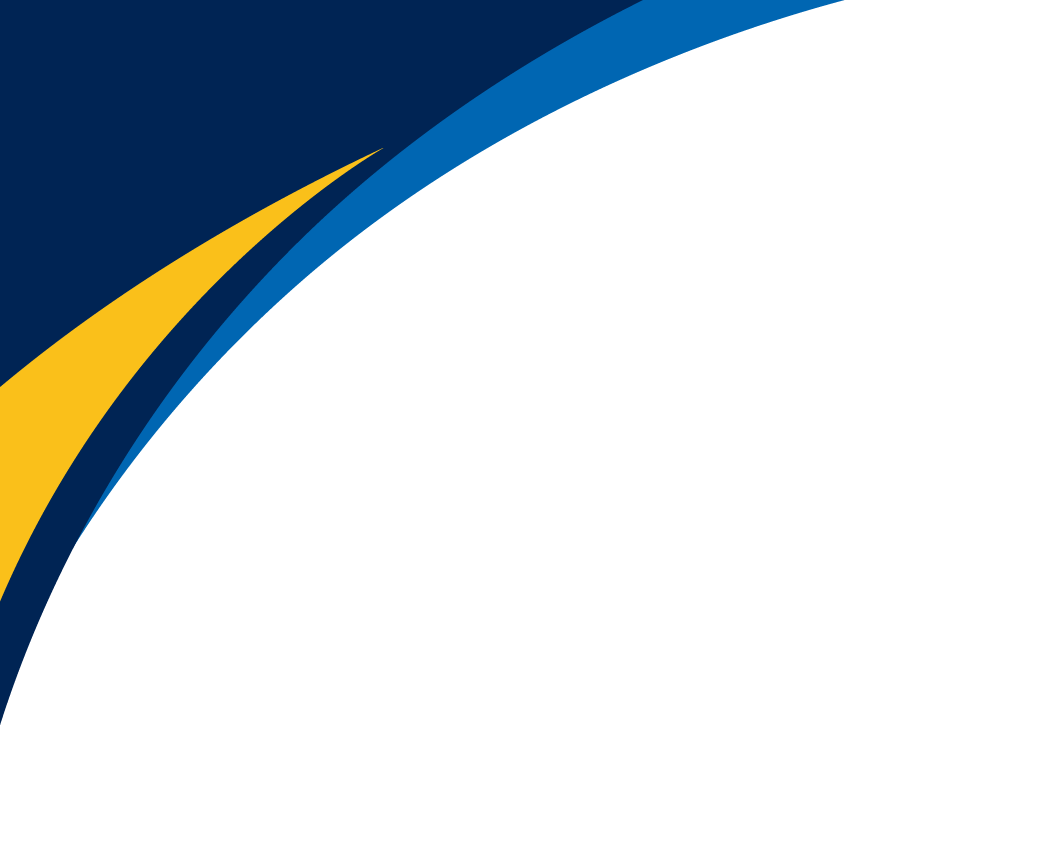 Engineering Calculations
Maximum Motor Torque Estimates
Validation
Guiding Assumptions: 
(1) Cable tension is maximum required force (10 N = 2.24809 lbf)
(2) Only accounting for one motor
(3) Robot is in Equilibrium
(4) Cable's winch is 1 inch in diameter
τ = F*r
τ = 0.127Nm = 0.0937 lbf-ft
Adjusted Torque with a Factor of Safety of 2 (Suggested by Dr. Razavian):
τadjusted = F.O.S. * τ
τadjusted = 0.254 Nm = 0.1874 lbf-ft
We are writing a script in MATLAB to calculate the torque applied to all three motors simultaneously at every position within the robot's area of play. This will be used to find the maximum torque for each motor. The maximum torque is predicted to be close to our torque estimation.
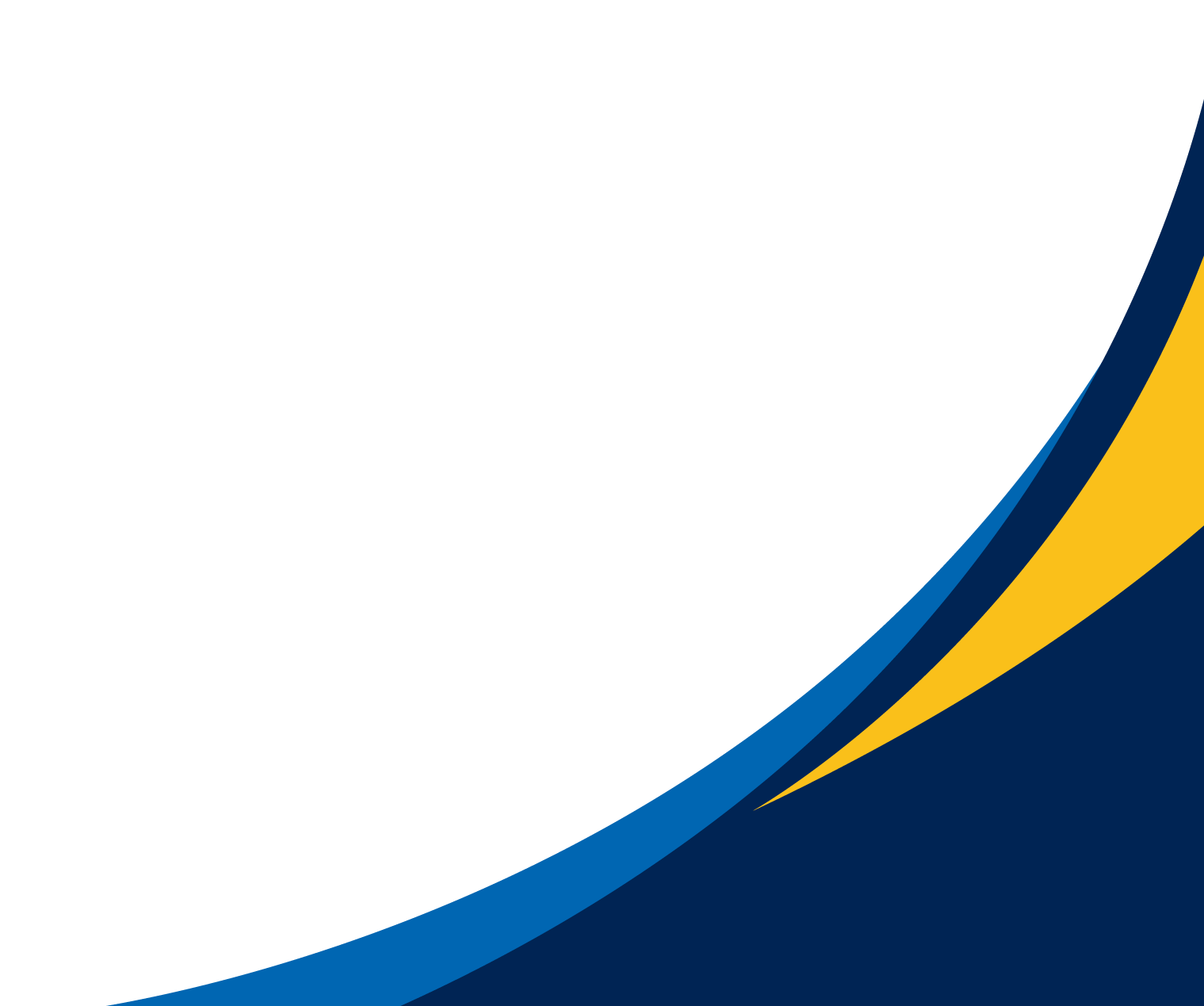 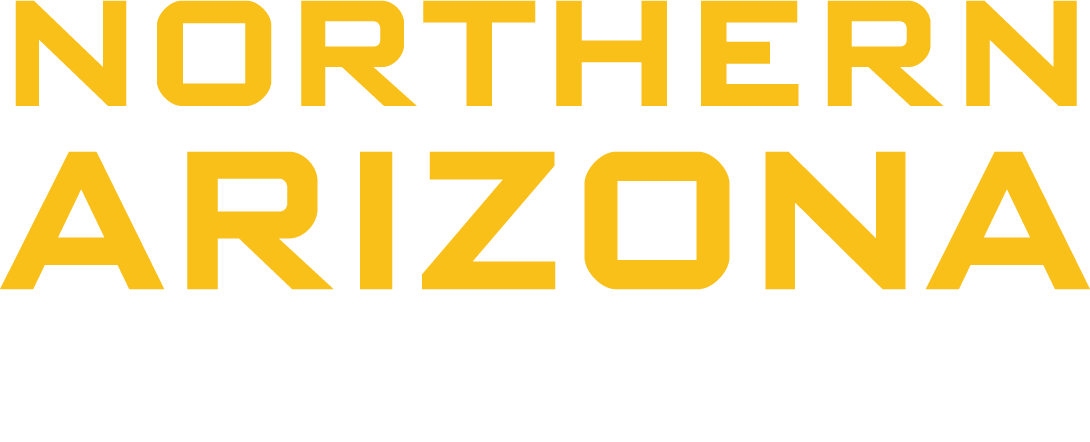 11
Flying Squirrel 3/3/25
Joey M
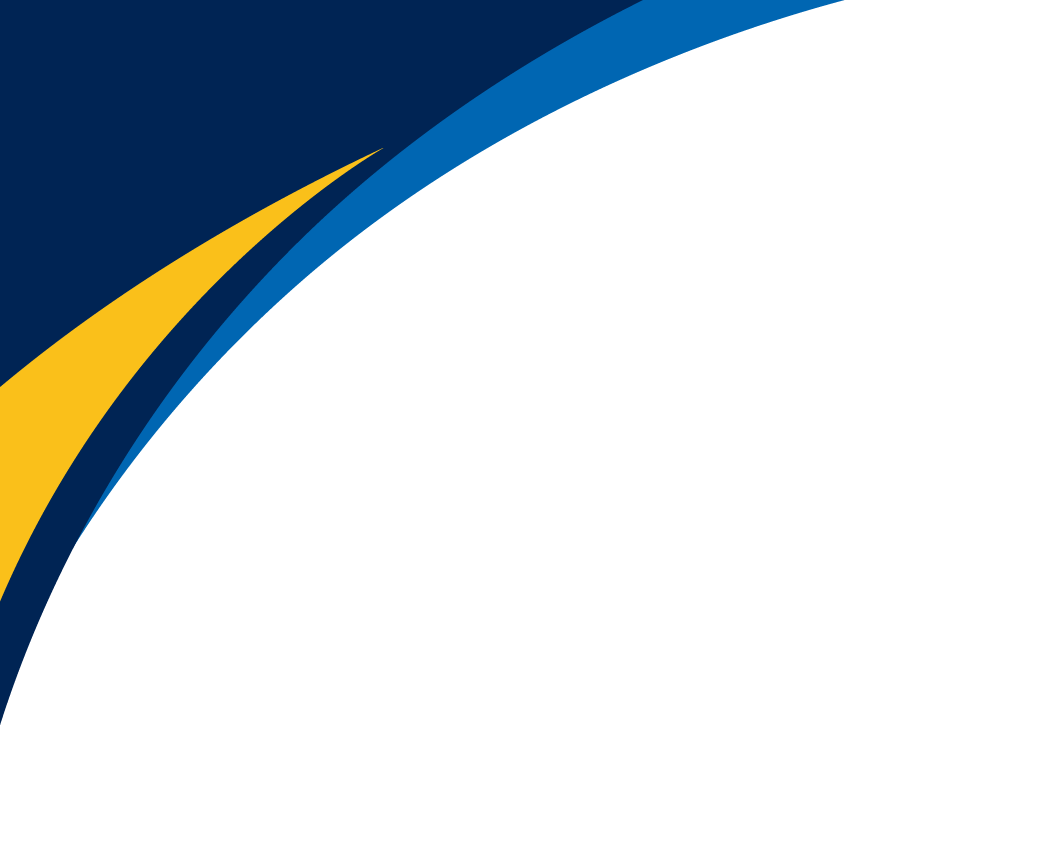 Engineering Calculations
Angle to Anchor Point
Validation
Guiding Assumptions: 
(1) Static anchor points,
(2) equal length wires
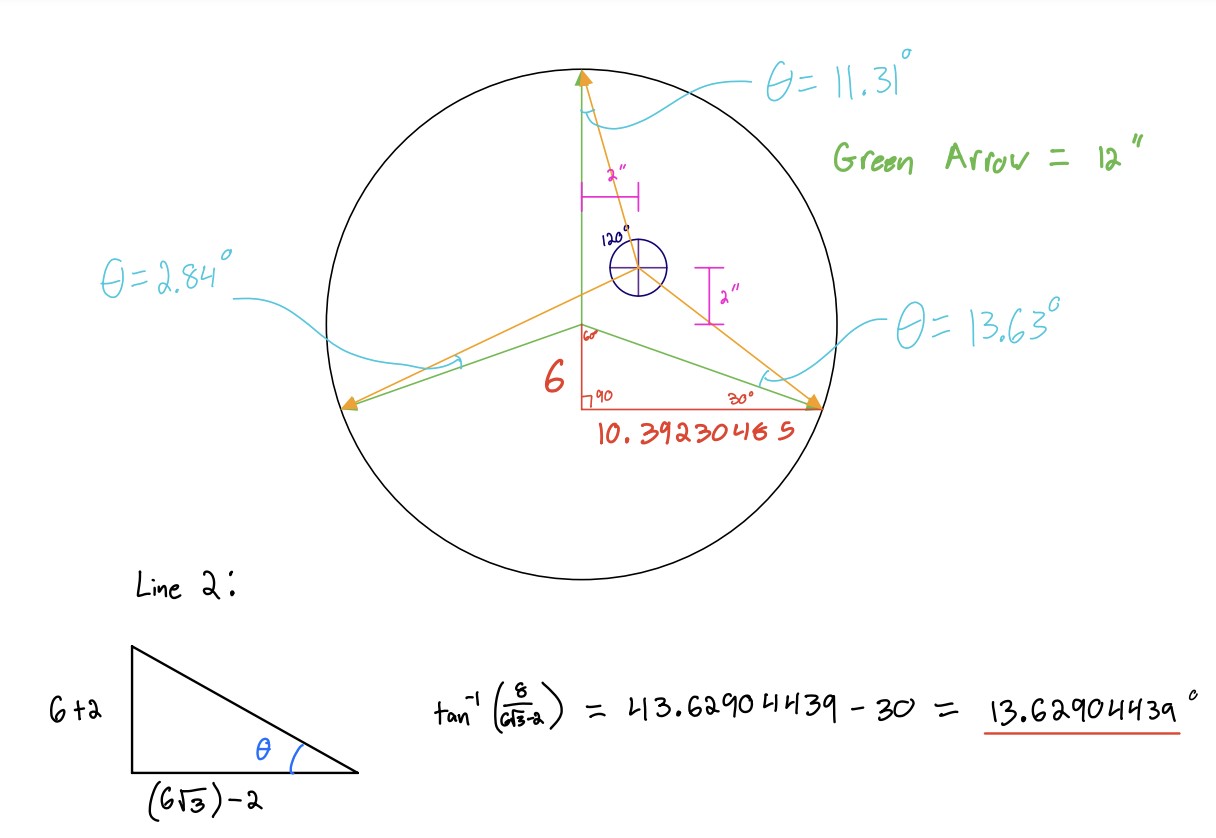 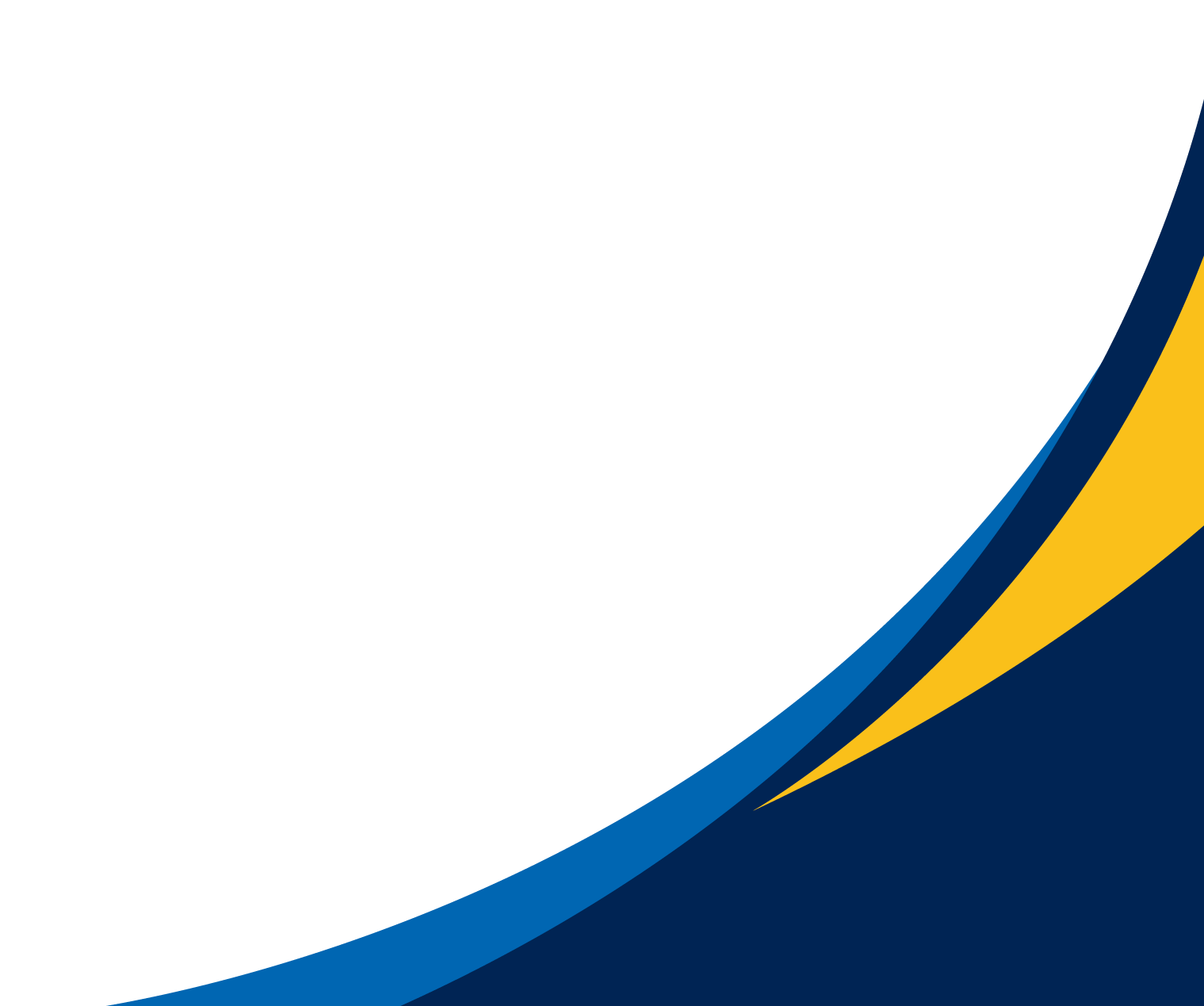 Equation
θ = arctan(y / x)
Moving 2in right and 2in up, wire length = 12in
Line 1: 11.31° ccw
Line 2: 13.63° cw
Line 3: 2.84° ccw
Figure 15: Anchor point validation
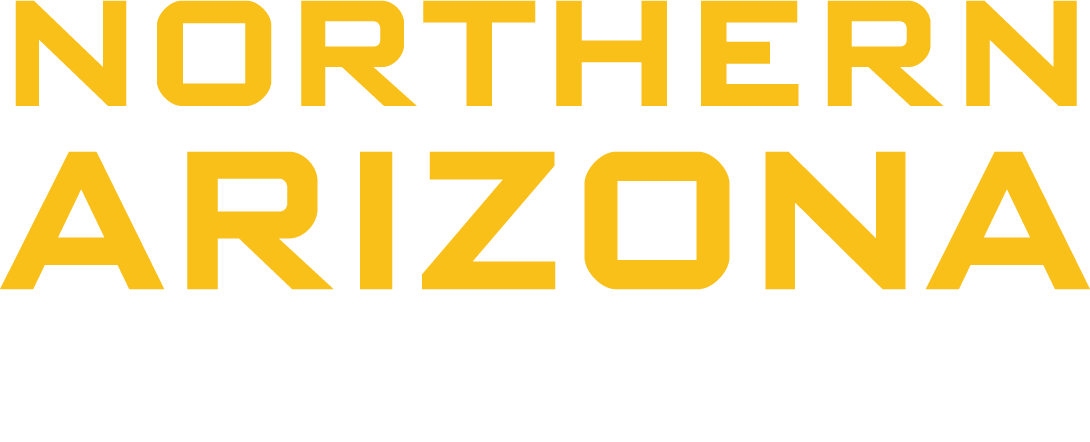 12
Flying Squirrel 3/3/25 Ryan D.
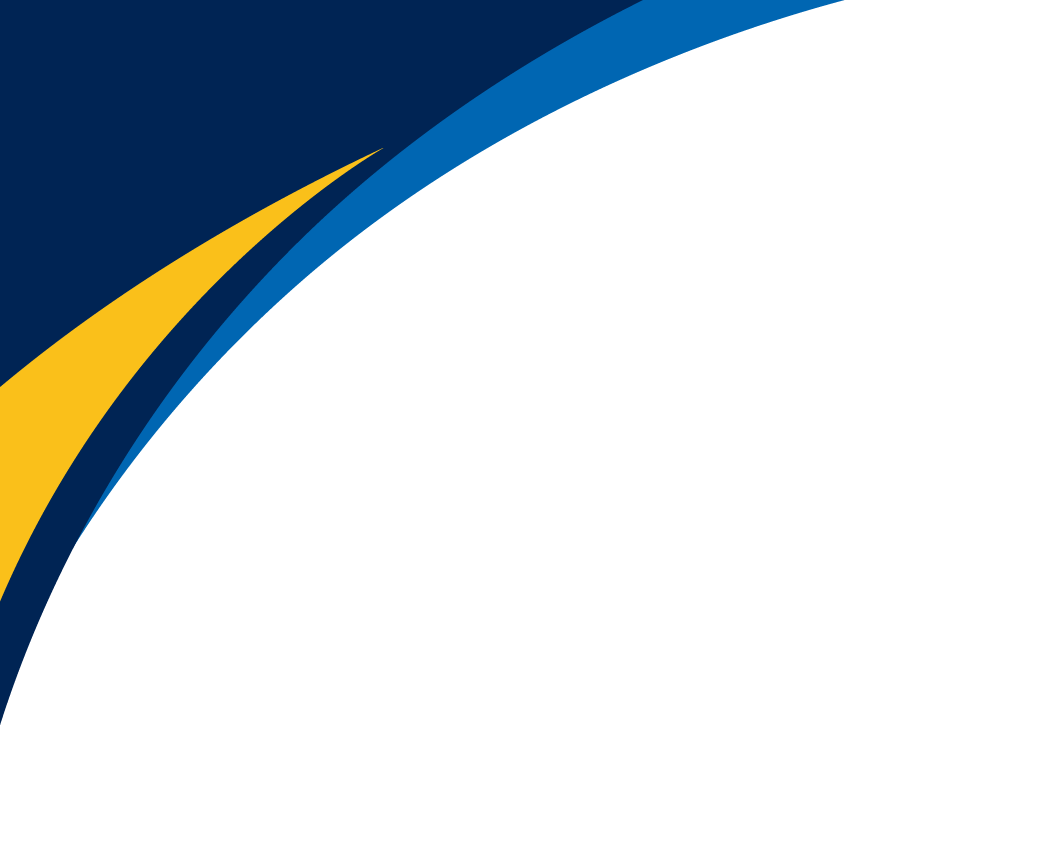 Engineering Calculations
Minimum Tension in Cables
Validation
Assuming cable is clamped 12 inches away from device.
Equation ∑MA=0 can be used for 2 cases
Cables attach at top and bottom
∑MA=0: TxL+FxL=0
T=2.2lbs
 Cables only attached to top
∑MA=0: TxL+FxL=0
T=2.2lbs
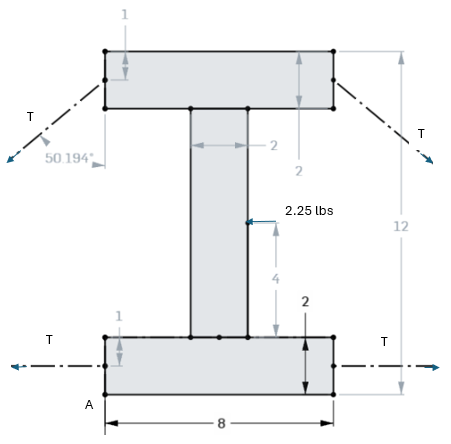 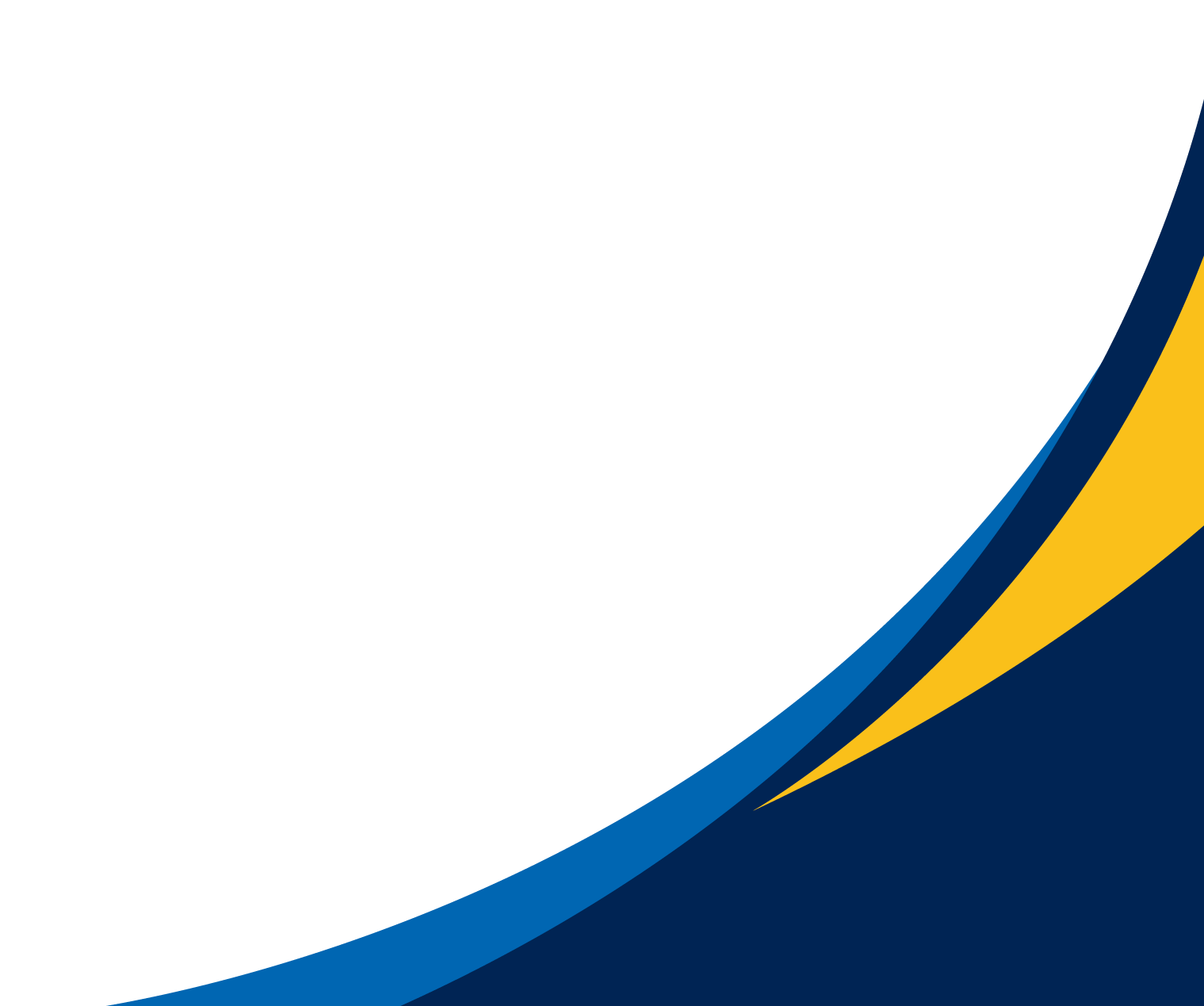 Figure 16: FBD validation
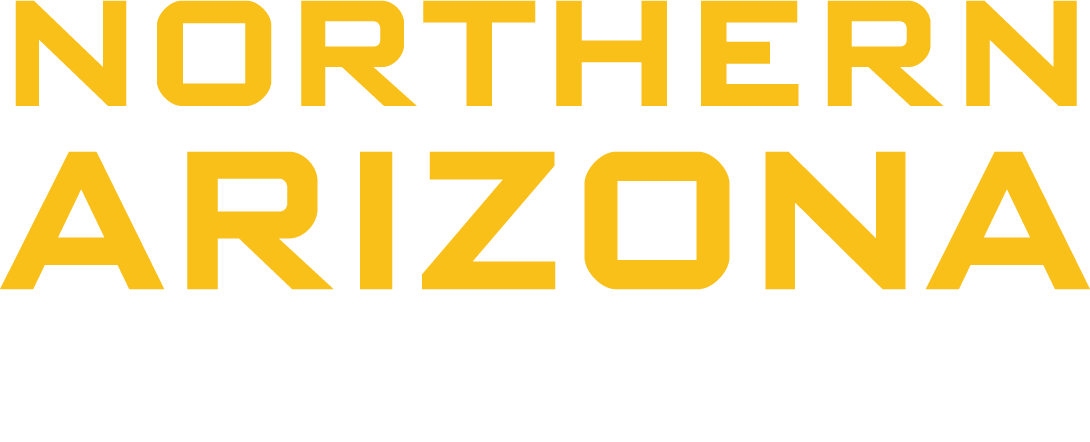 13
Flying Squirrel 3/3/25 Justin J.
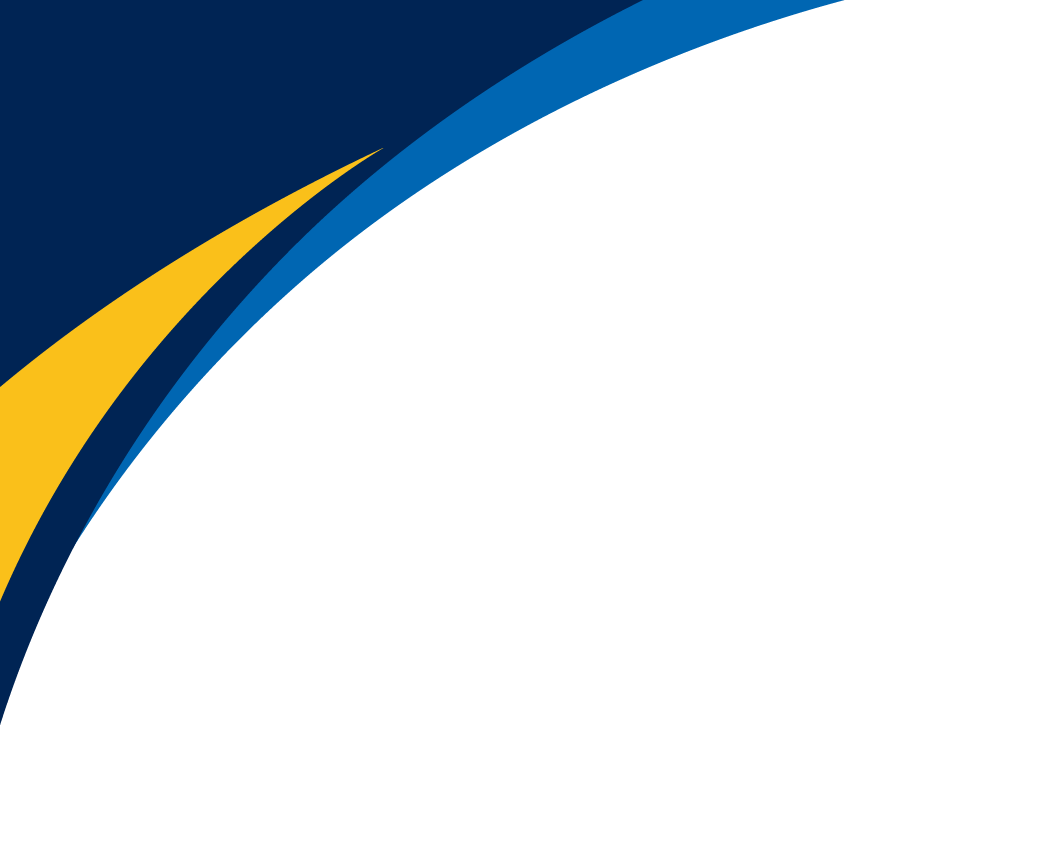 Engineering Calculations
Validation
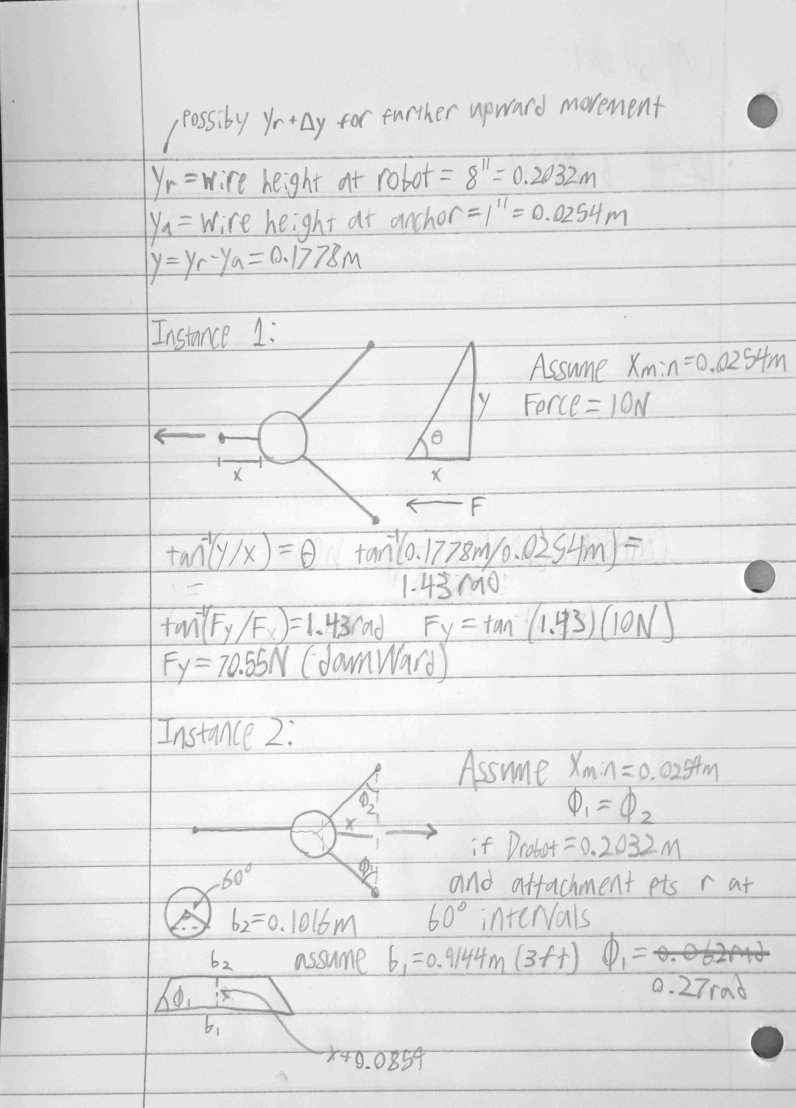 Downward Force From Wires
y= height difference between robot attachment pt and anchor attachment pt
x= distance from robot to anchor or connecting line between anchors
D= diameter of robot (assume 8”)
Necessary horizontal force equals 10N
Assume y= 7” and x= 1” minimum
Instance 1:
Fy= 70.55N downward
Instance 2:
Assume 3’ between anchor pts
Fy= 14.55N downward
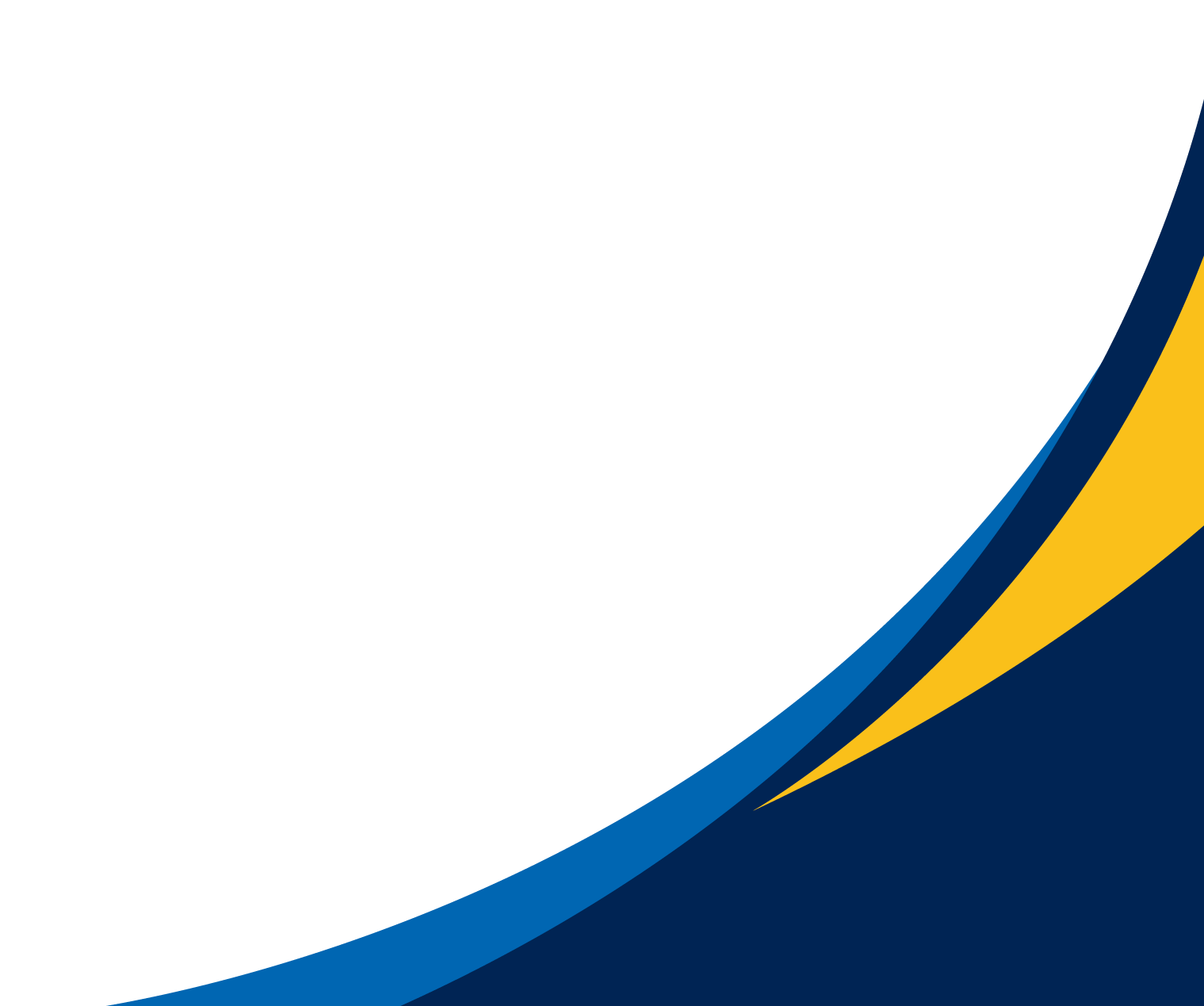 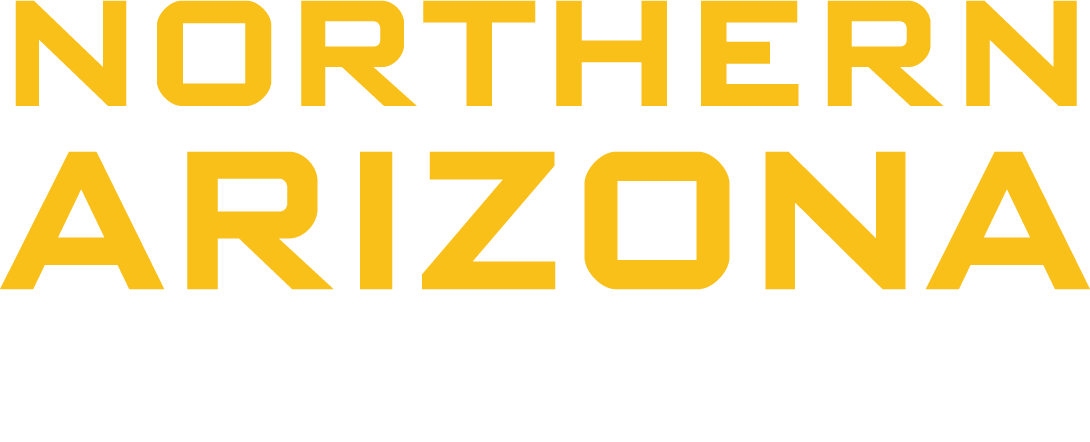 Figure 17: Downward force validation
14
Flying Squirrel 3/3/25
Owen K.
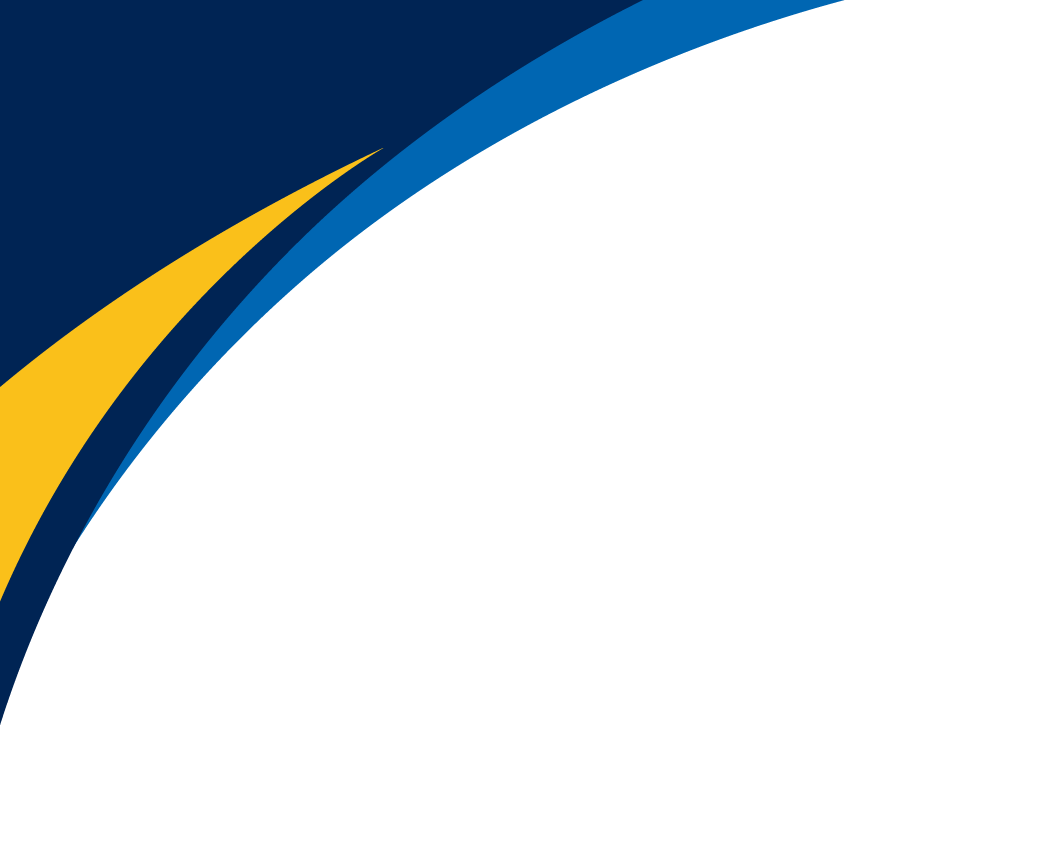 Engineering Calculations
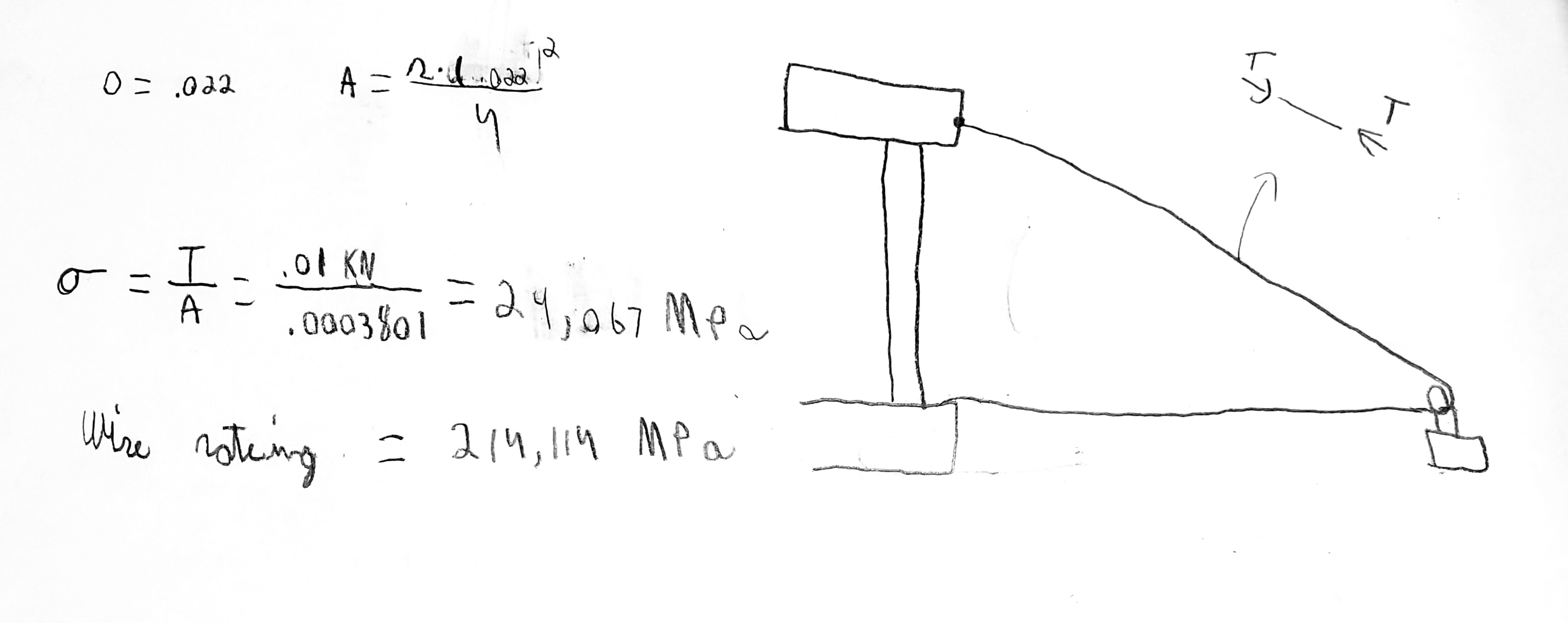 Validation
Wire Max Stress
Explanation
To find the robot at its max stress, we will test it at what a worst-case scenario could be.
That would be ten newtons acting on a single wire.

T=10N

Equation

Stress=F/A=T/A

Stress=26,308 MPa
Wire rated strength is 214,114MPa
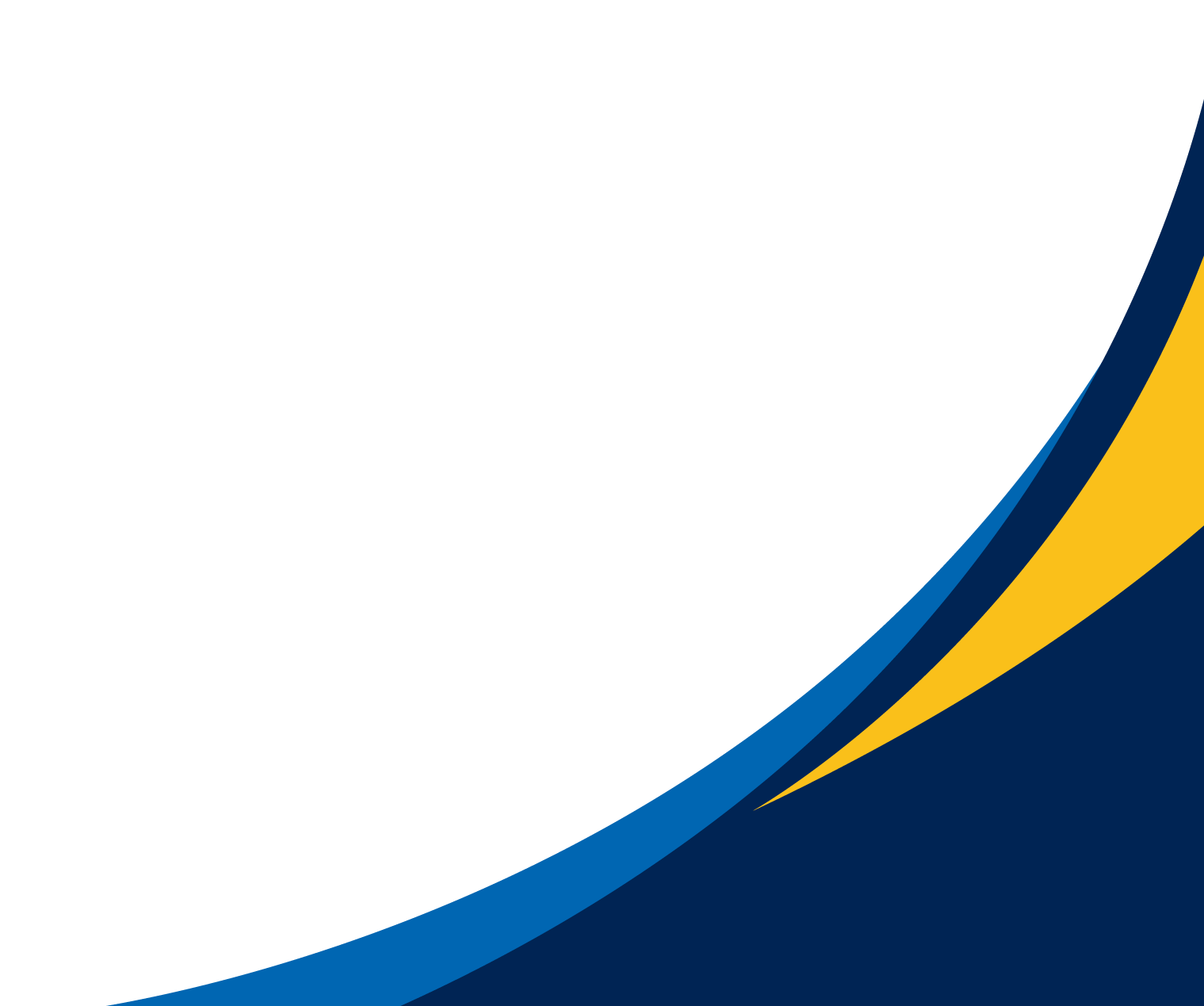 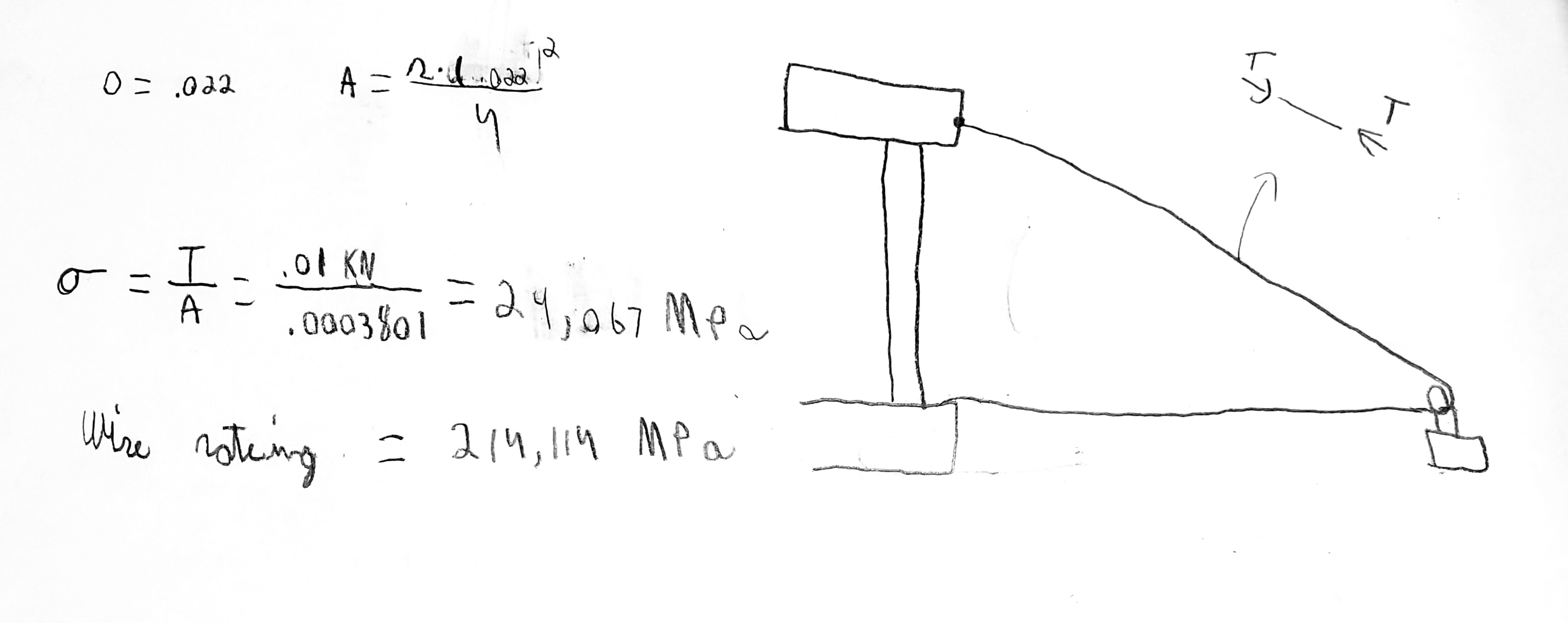 Figure 18: Stress force validation
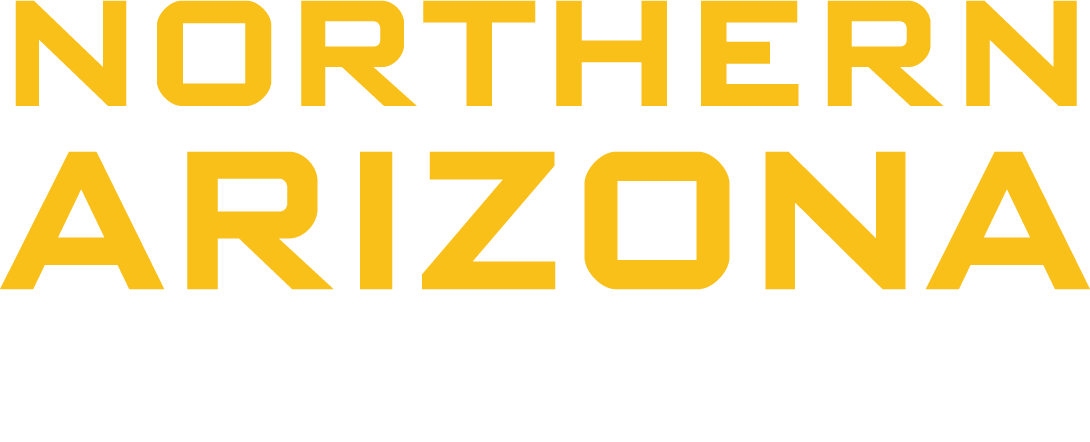 15
Flying Squirrel 3/3/25
John A.
[Speaker Notes: Add what the assumptions are and how we are going to utilize and validate, validate, validate. Accuracy of the numbers.]
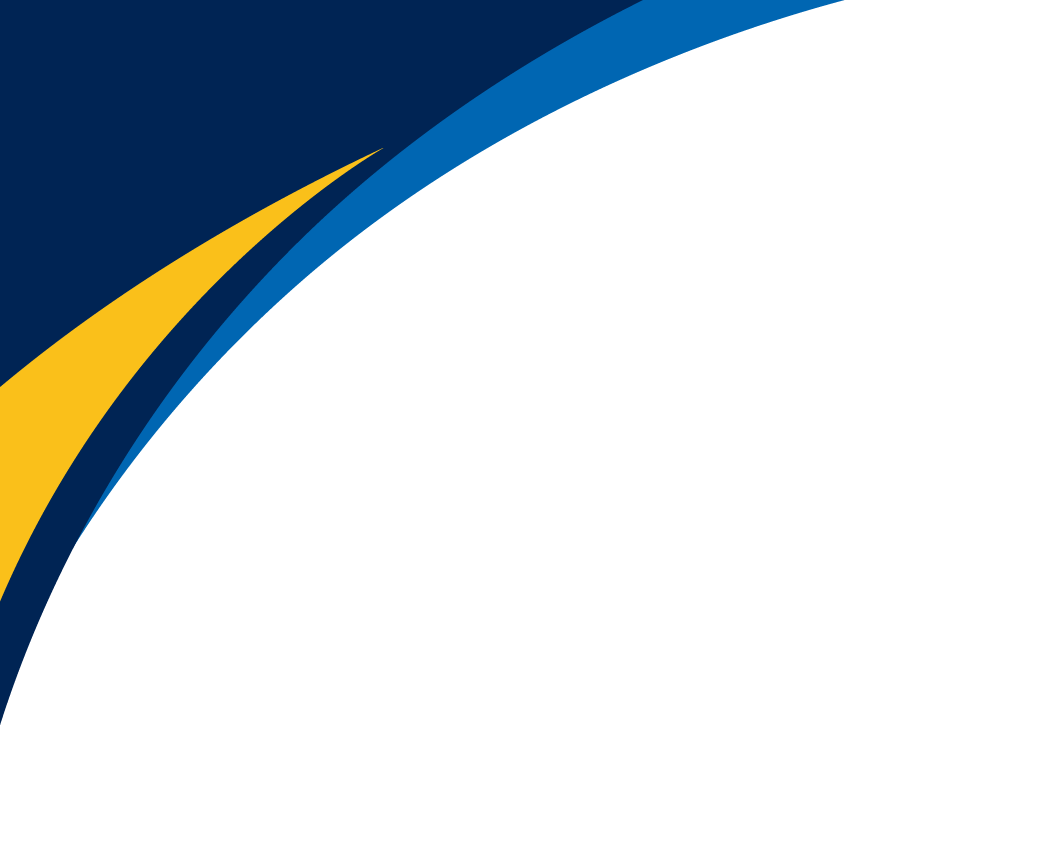 Calculations Table
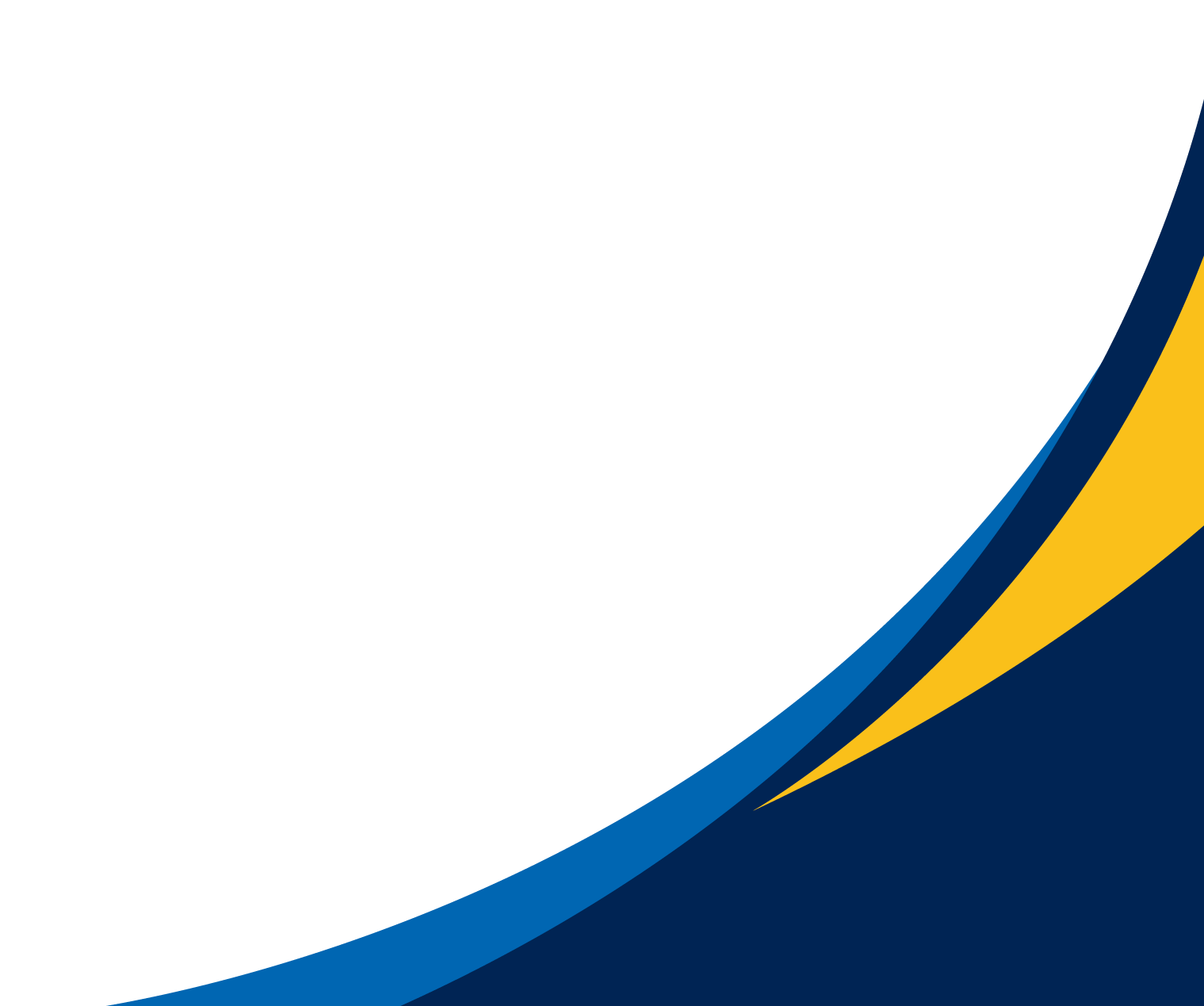 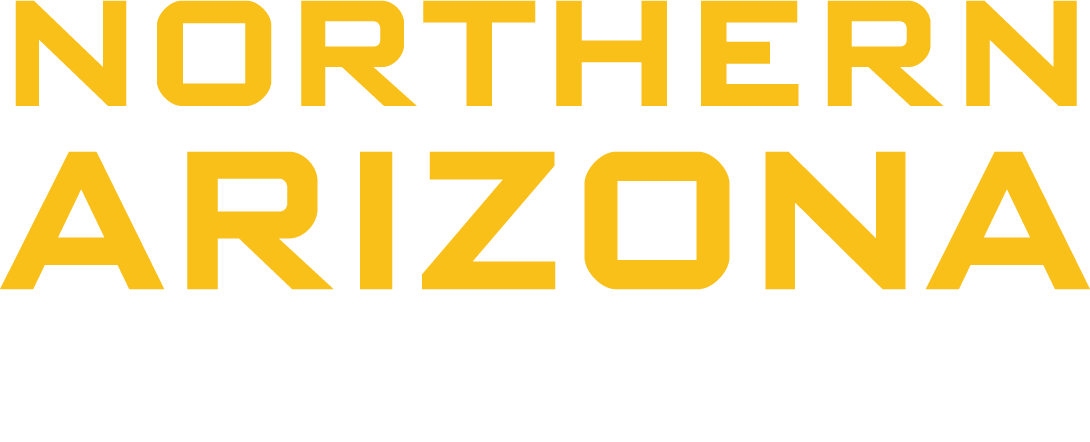 Table 1: Calculations Table
16
Flying Squirrel 3/3/25 Ryan D.
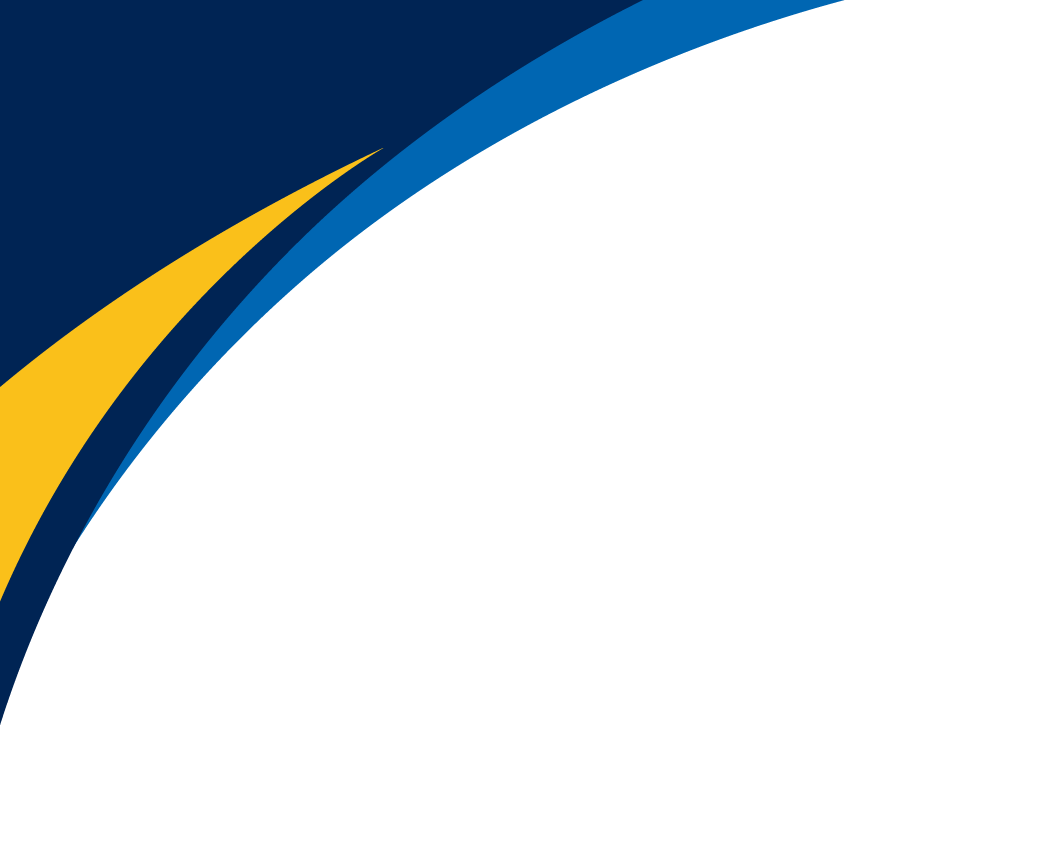 Pugh Chart
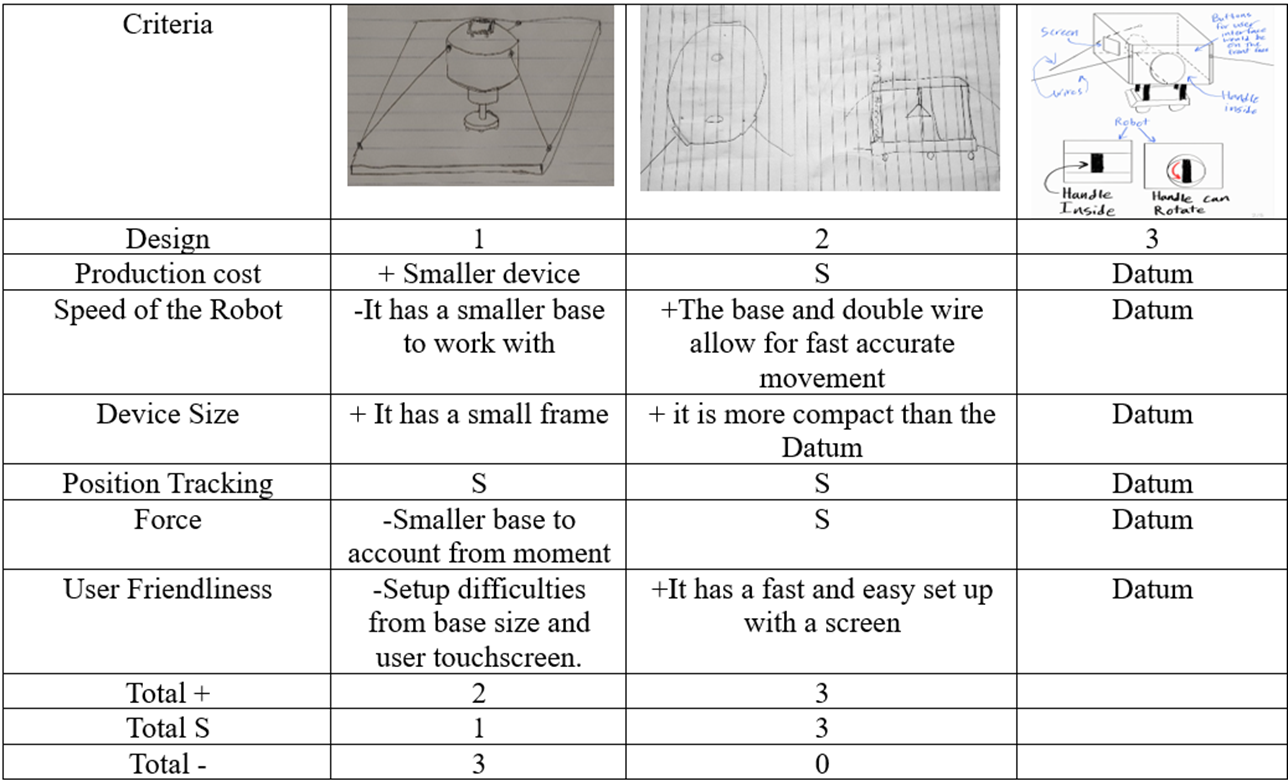 Design 2 is our best design according to the Pugh Chart
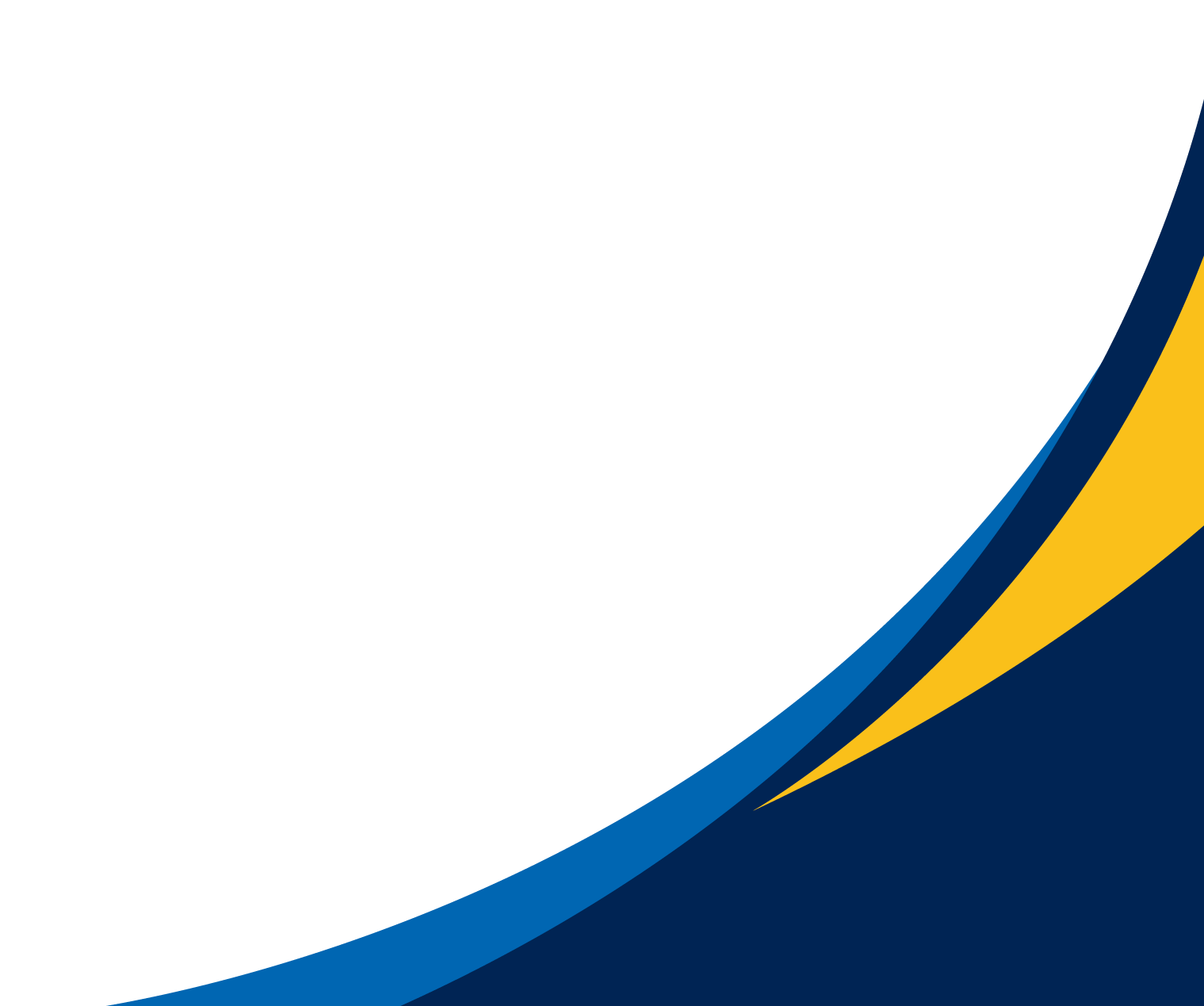 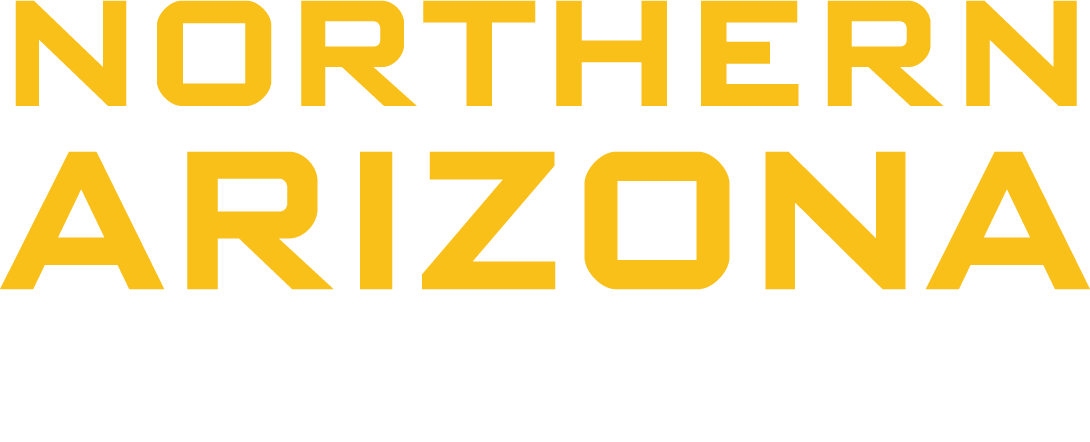 Table 2: Pugh Chart
17
Flying Squirrel 3/3/25
Joey M
[Speaker Notes: Explain why no decision matrix]
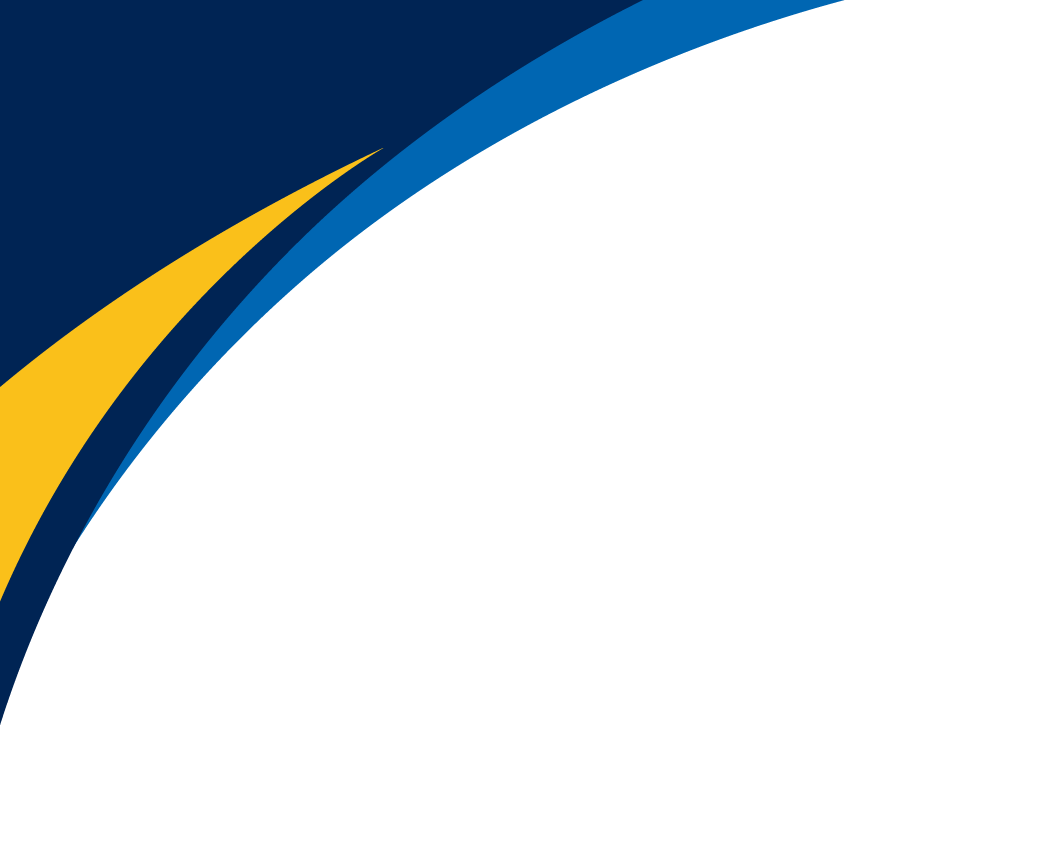 Concept Generation 3
John
Joey
Hybrid C Clamp and Suction anchor point
CAD Rough Draft
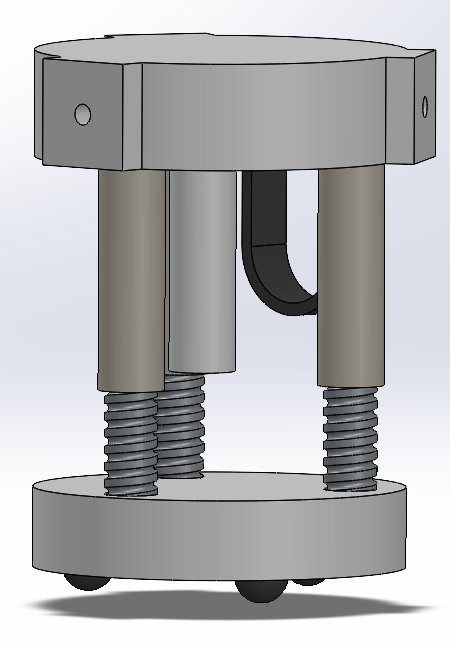 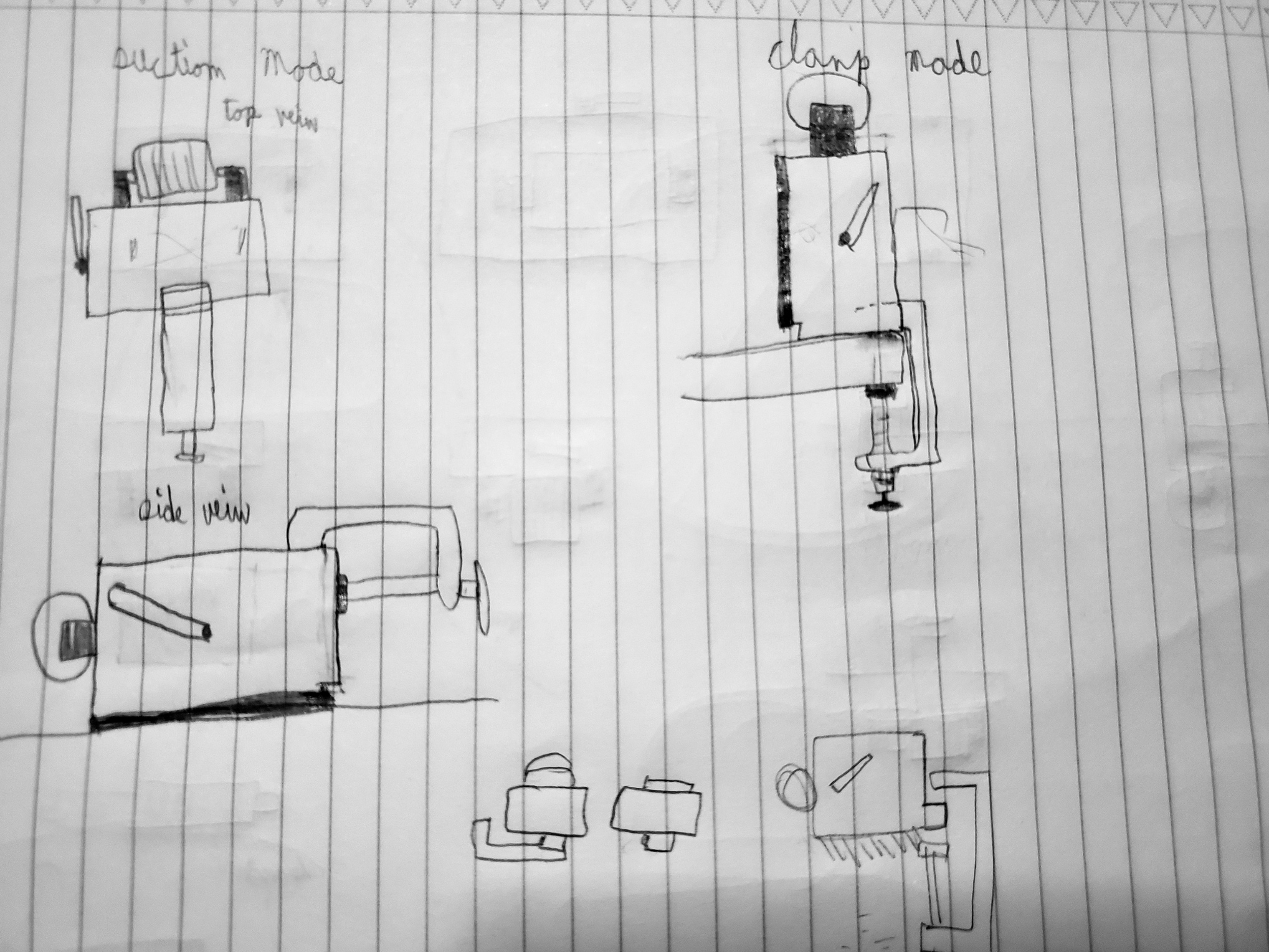 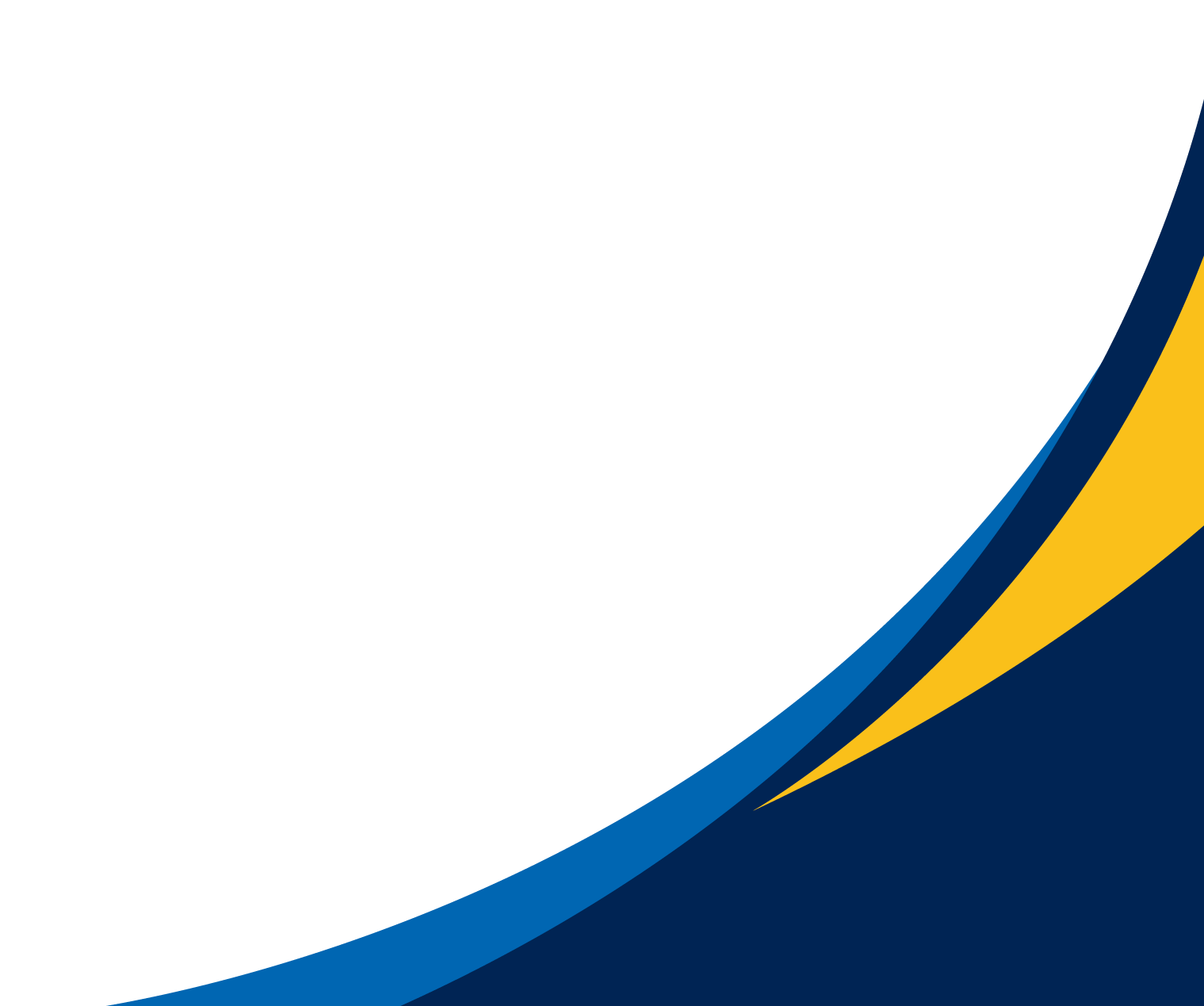 Height (When fully lowered) = 8 inches
D = 7 inches
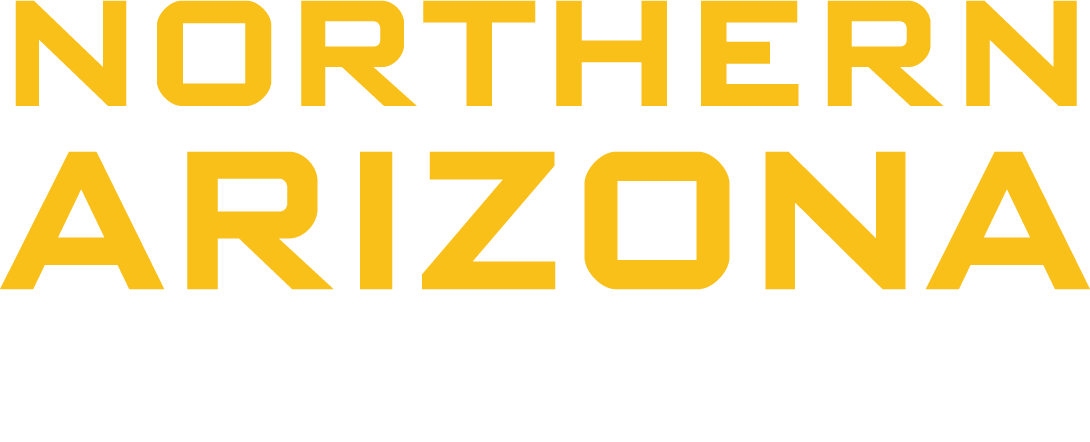 Figure 19-20: Clamp and CAD Model
Flying Squirrel 3/3/25
John A & Joey M
18
[Speaker Notes: Add major dimensions and components to CAD model, add how this compares to benchmarks and in someway demonstrate how we meet customer requirement. "This is what Reza wanted" also what requirements it meet.]
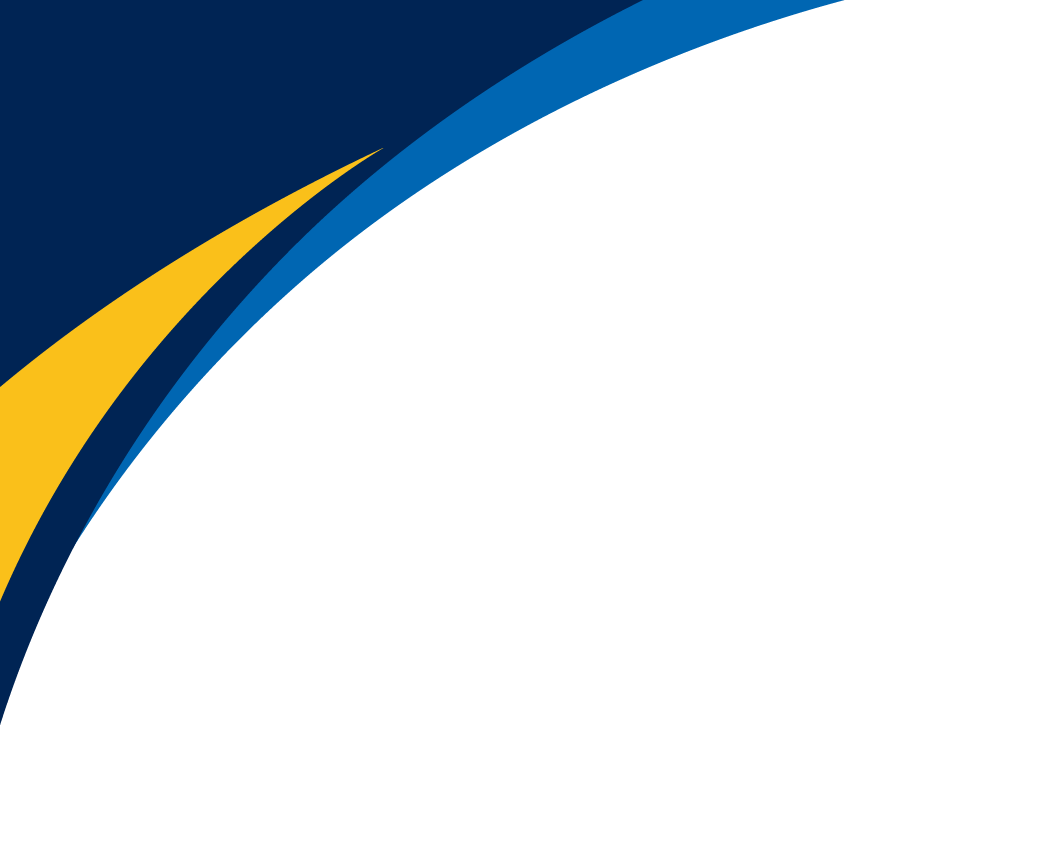 Benchmarking
Comparison to Other Products
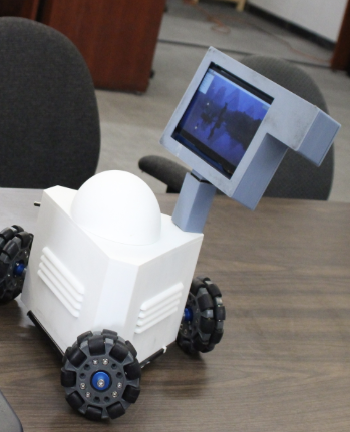 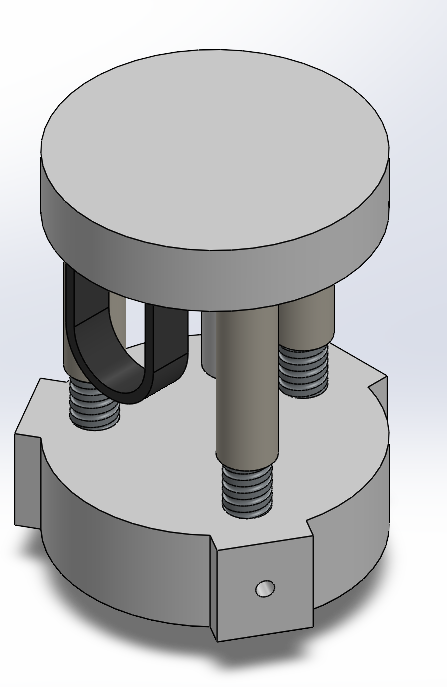 Compact in stowed configuration
More affordable than other available models
Easily moveable for setup
Conceivably fast setup process
Comparatively simple motion design
Provides partial arm support
Provides vertical motion
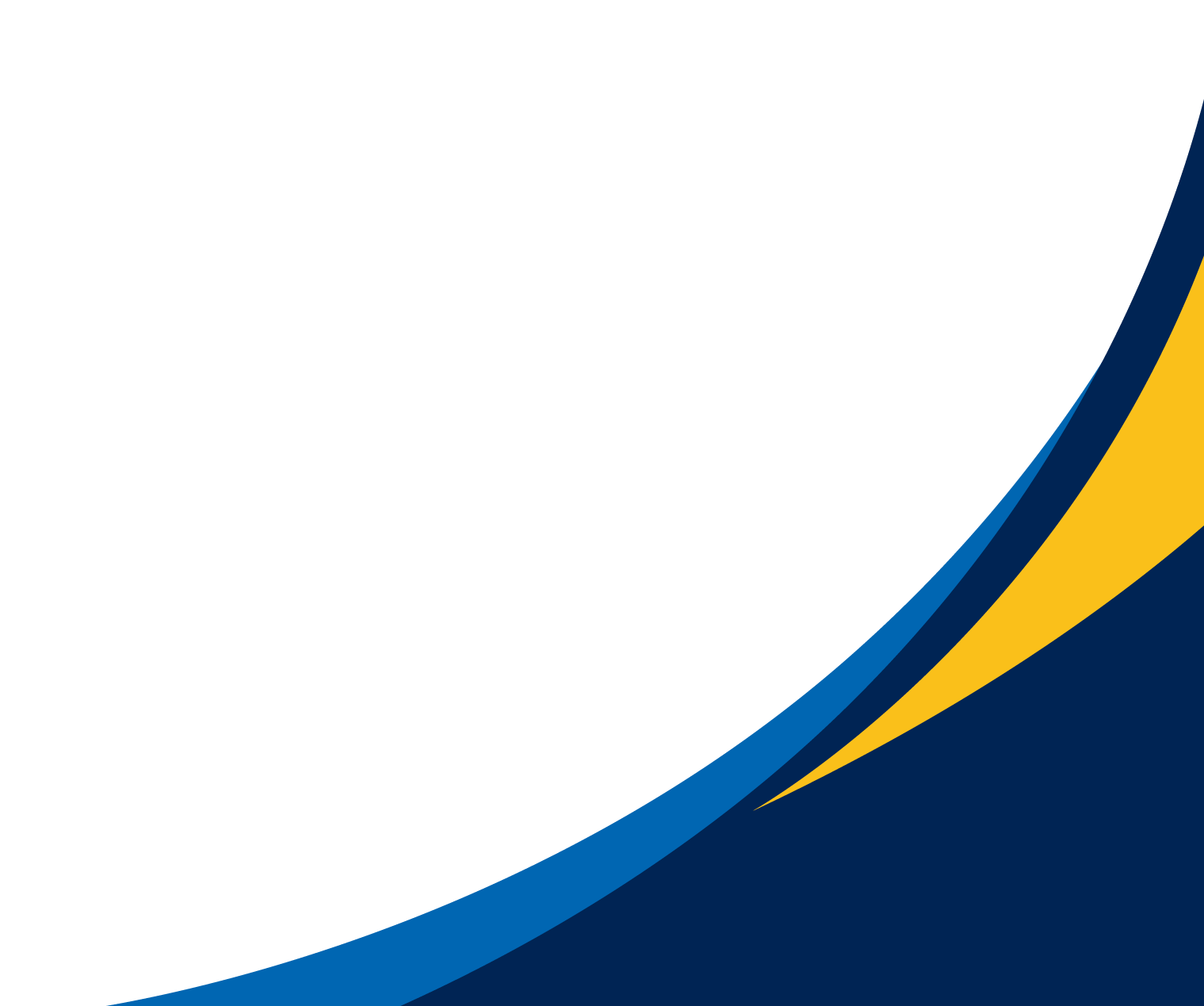 PHOTO
Current CAD iteration compared to Hamster
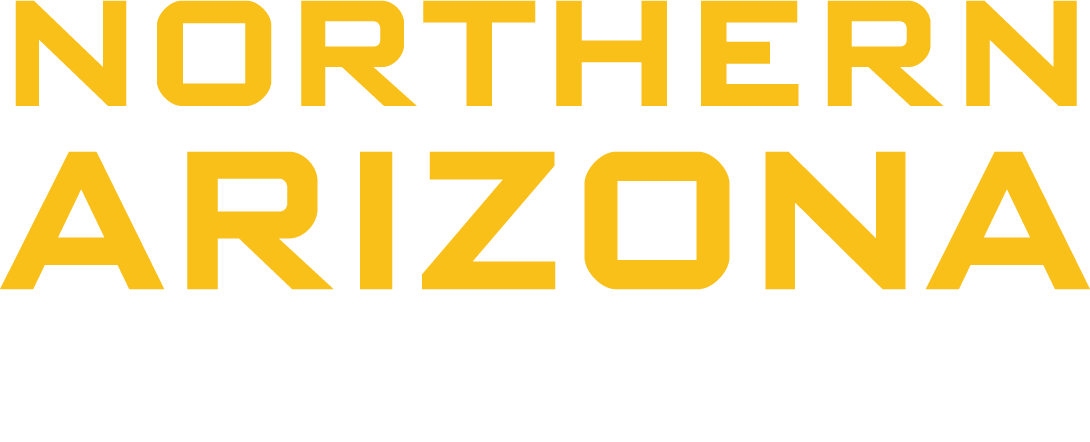 19
Flying Squirrel 3/3/25
Owen K.
Full Gantt Chart Goes Here
20
21
April-May
[Speaker Notes: Be very clear to inform Prof. Pete if we are on, ahead of or behind schedule.]
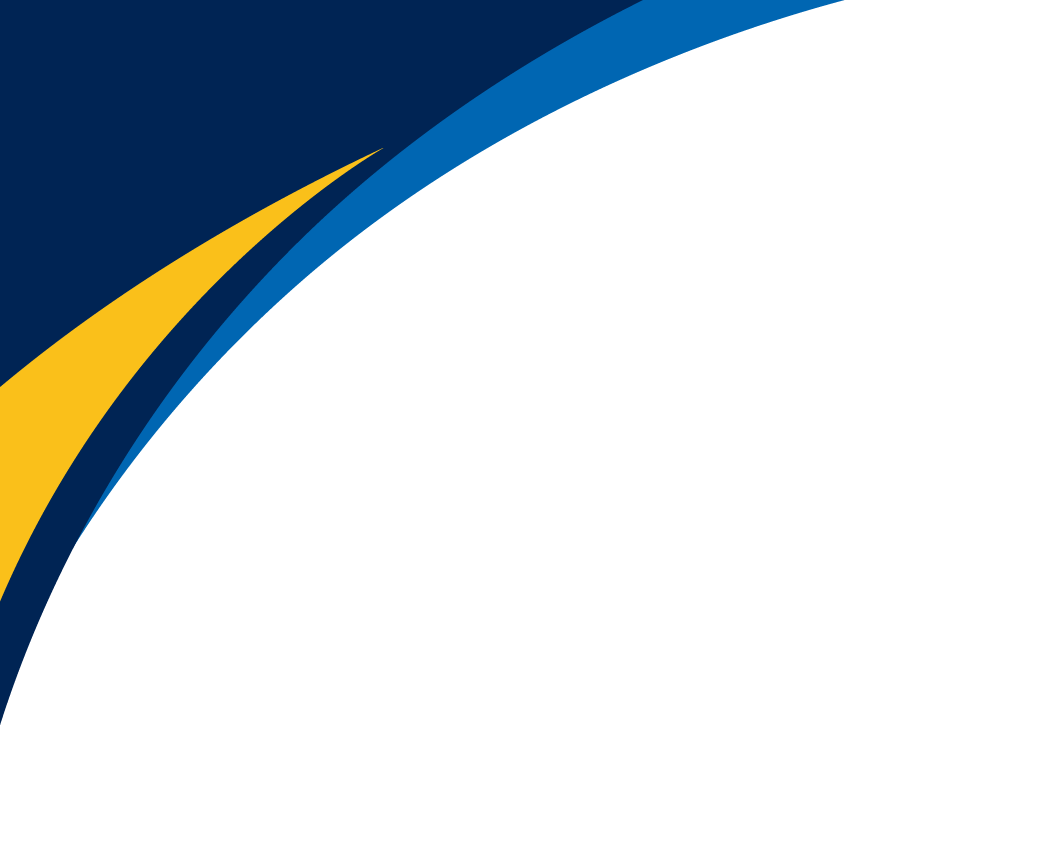 Gantt Chart and Schedule
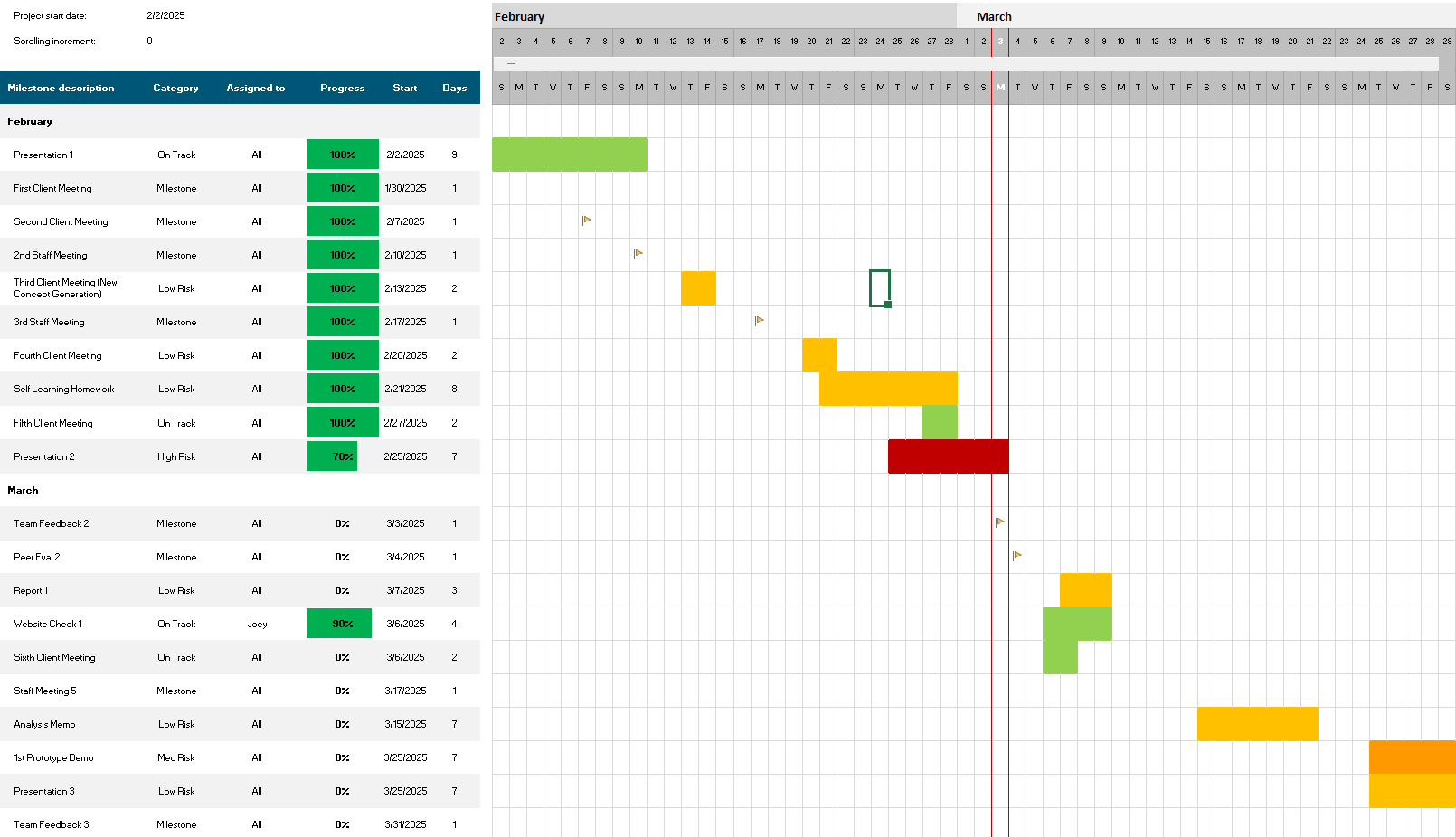 Prepare 1st report
Continue client meetings
Flesh out CAD model
Perform further motion and force calculations
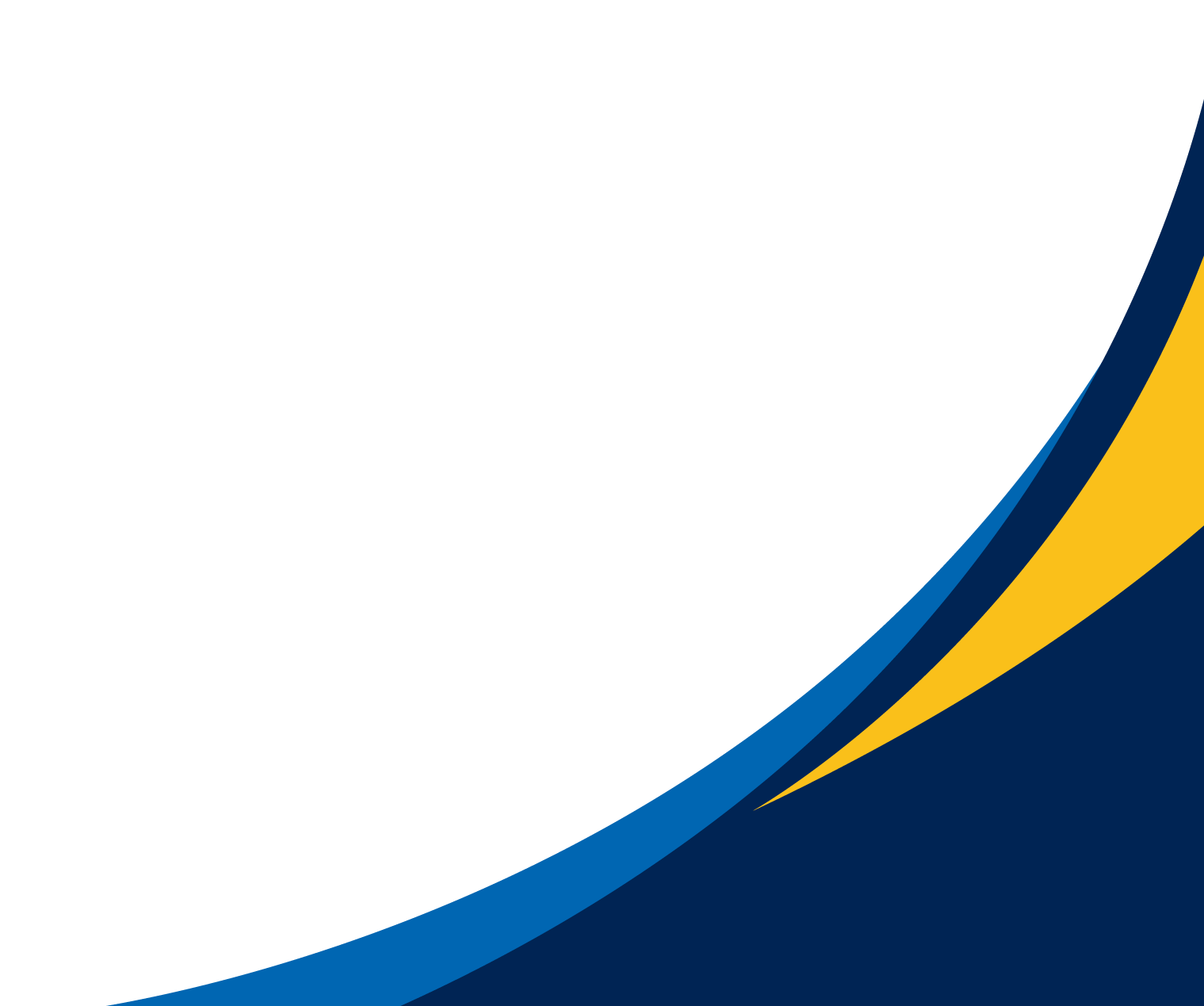 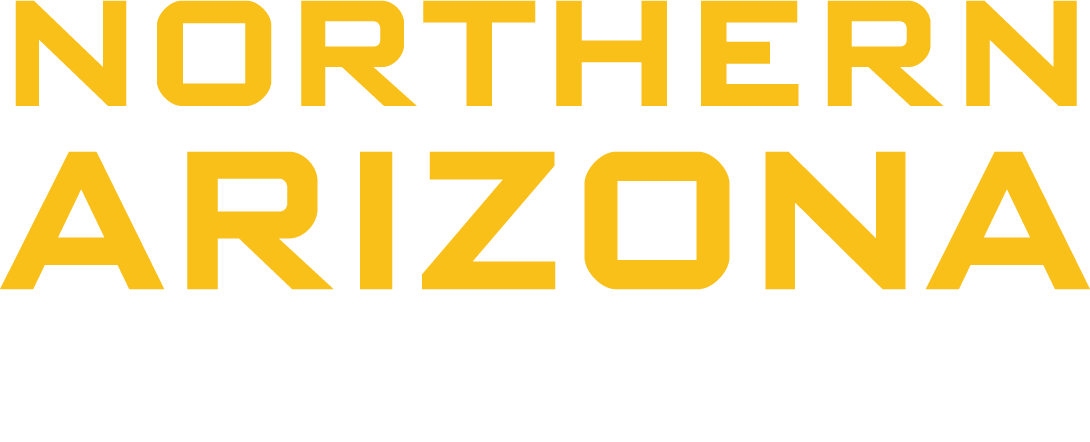 22
Flying Squirrel 3/3/25
Owen K.
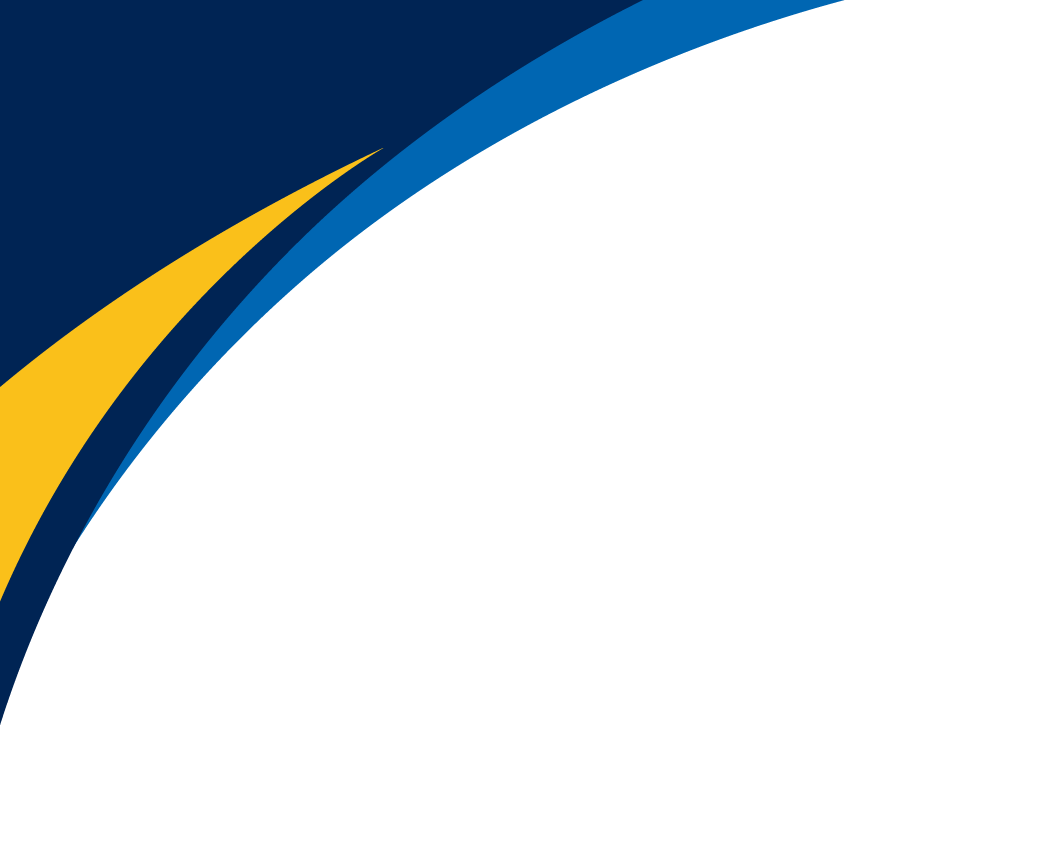 Budget
Fundraising
The Go fund me page is going to be open in the upcoming weeks.
On top of this we are working with ASME to do a fundraiser with a local restaurant for additional funds.
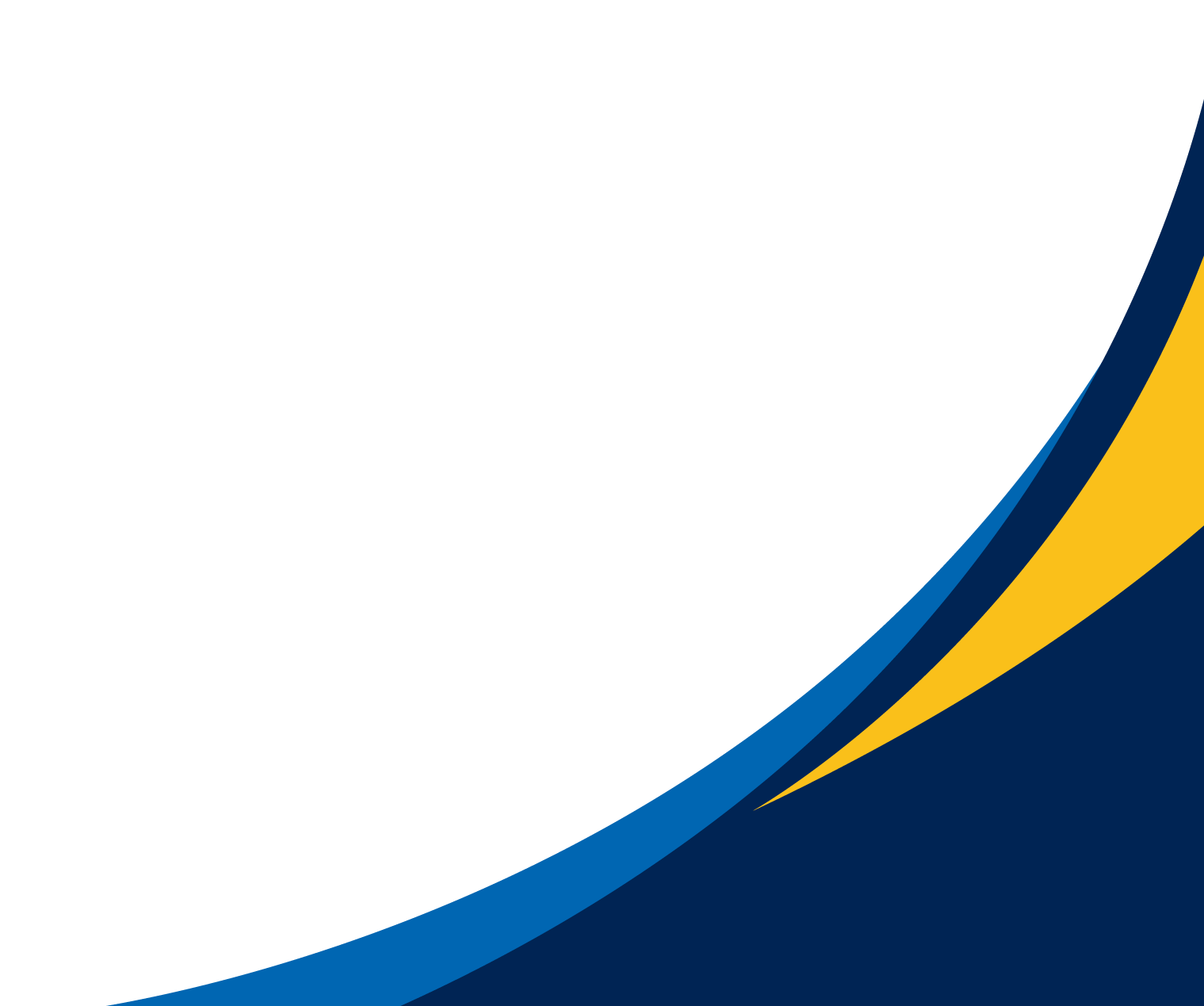 Table 2: Budget
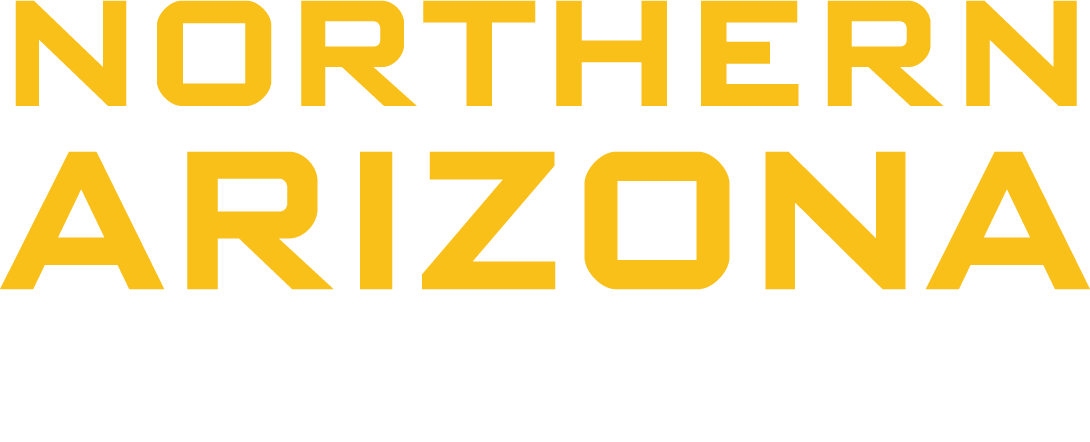 23
Flying Squirrel 3/3/25
John A.
[Speaker Notes: Specify fundraising.]
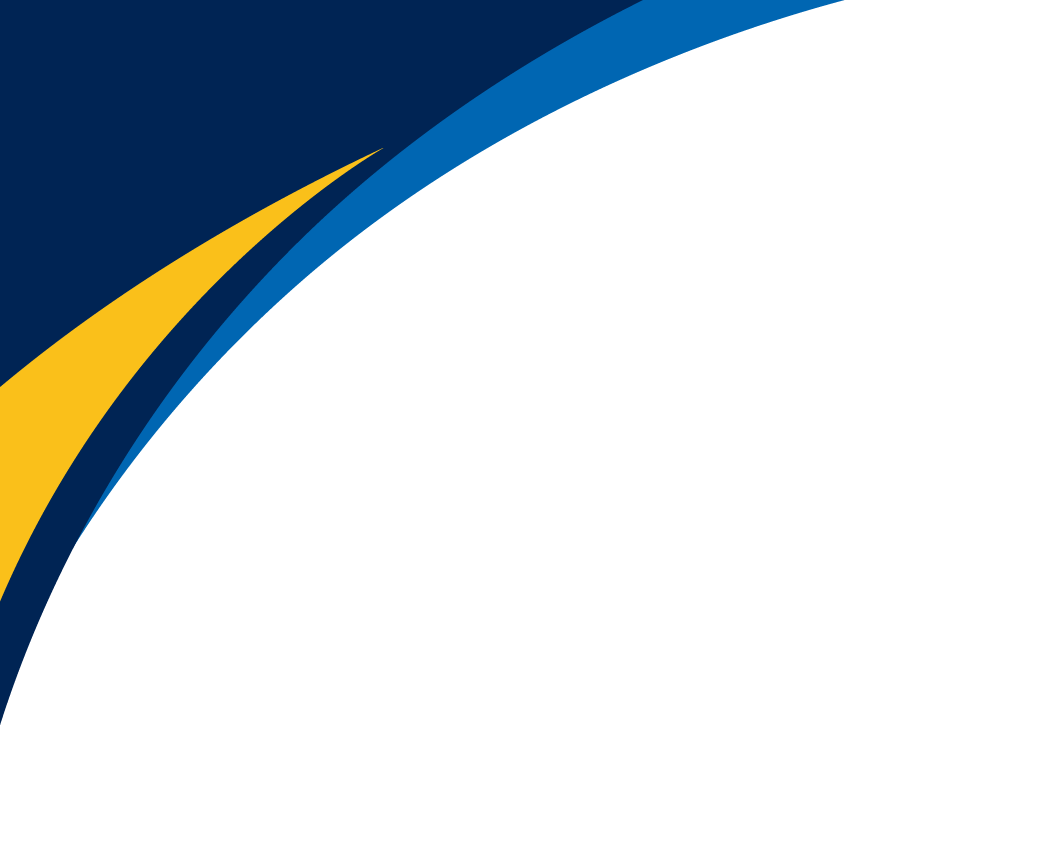 Bill of Materials
Notes to Consider
Dr. Razavian asked that we include a force sensor and because of the price has informed us the production budget limit is no longer $1000
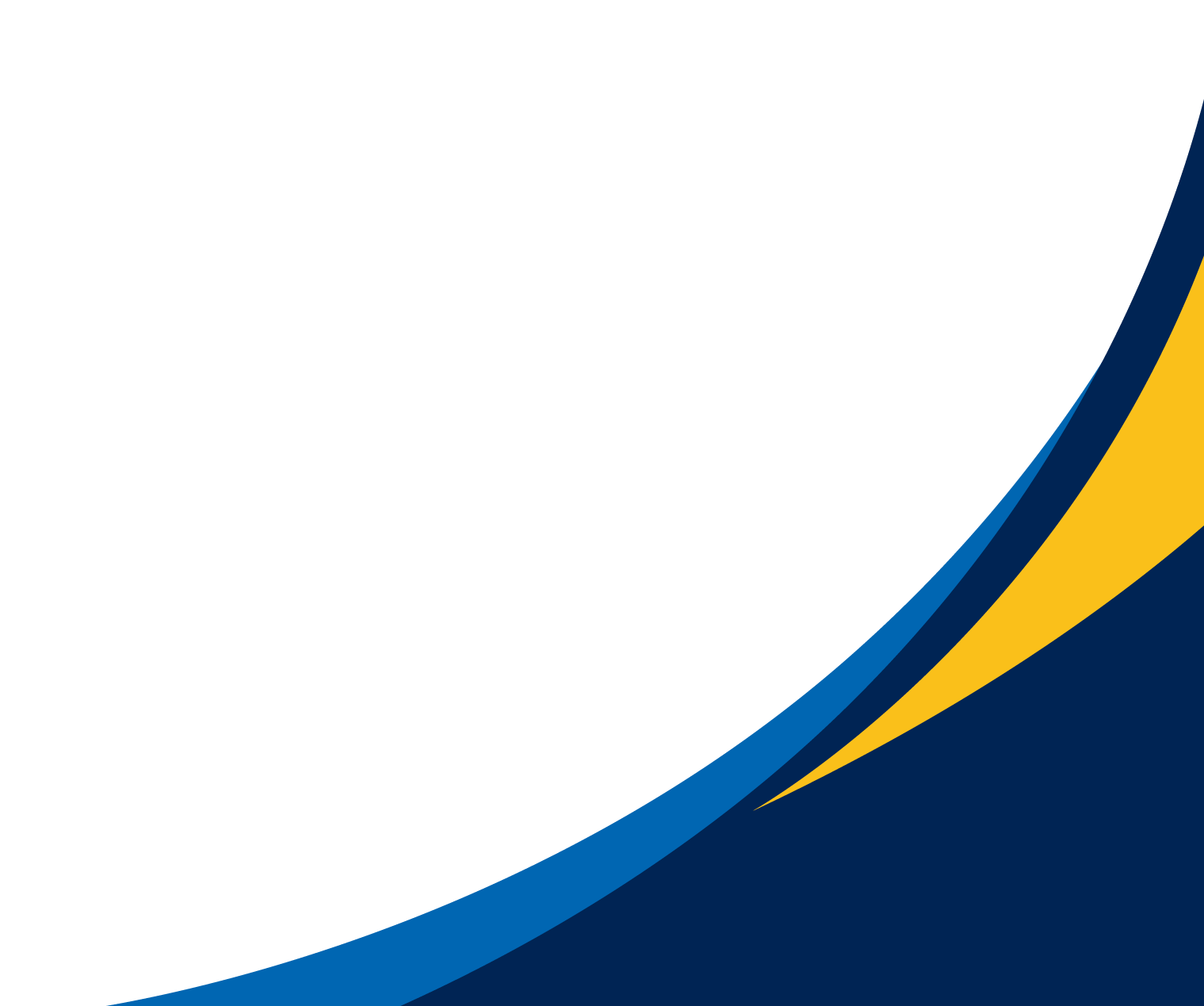 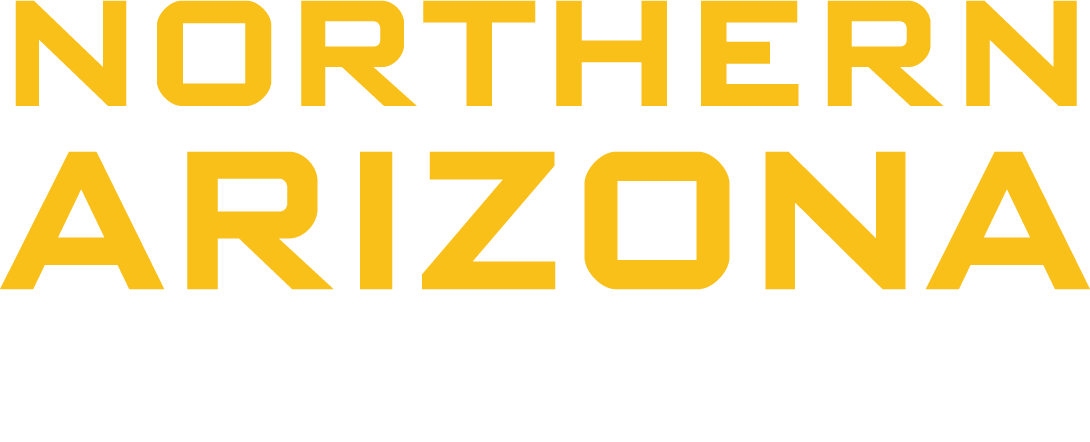 Table 3: Bill of Materials
24
Flying Squirrel 3/3/25
John A.
[Speaker Notes: Highlight major components on CAD]
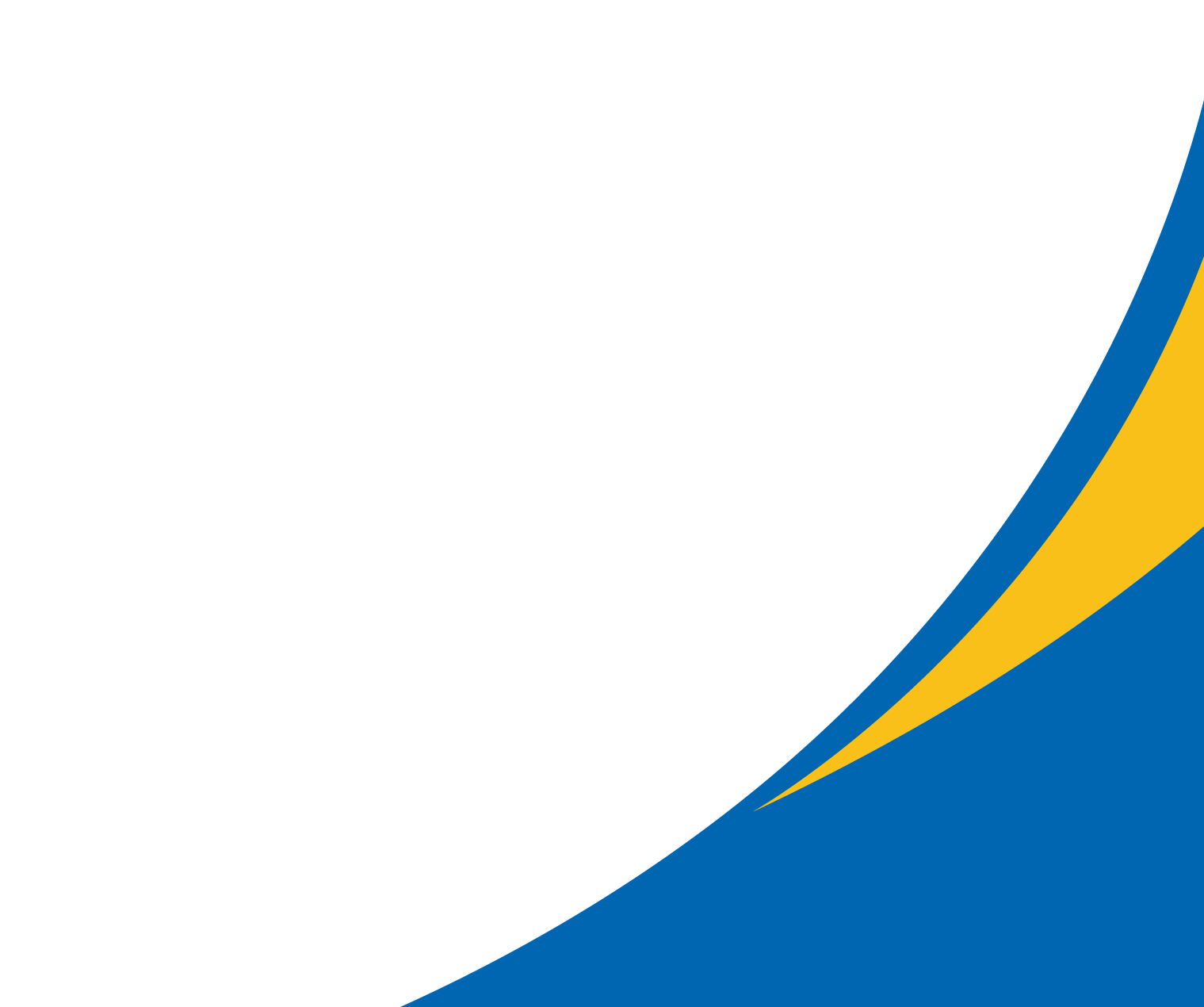 Thank you!
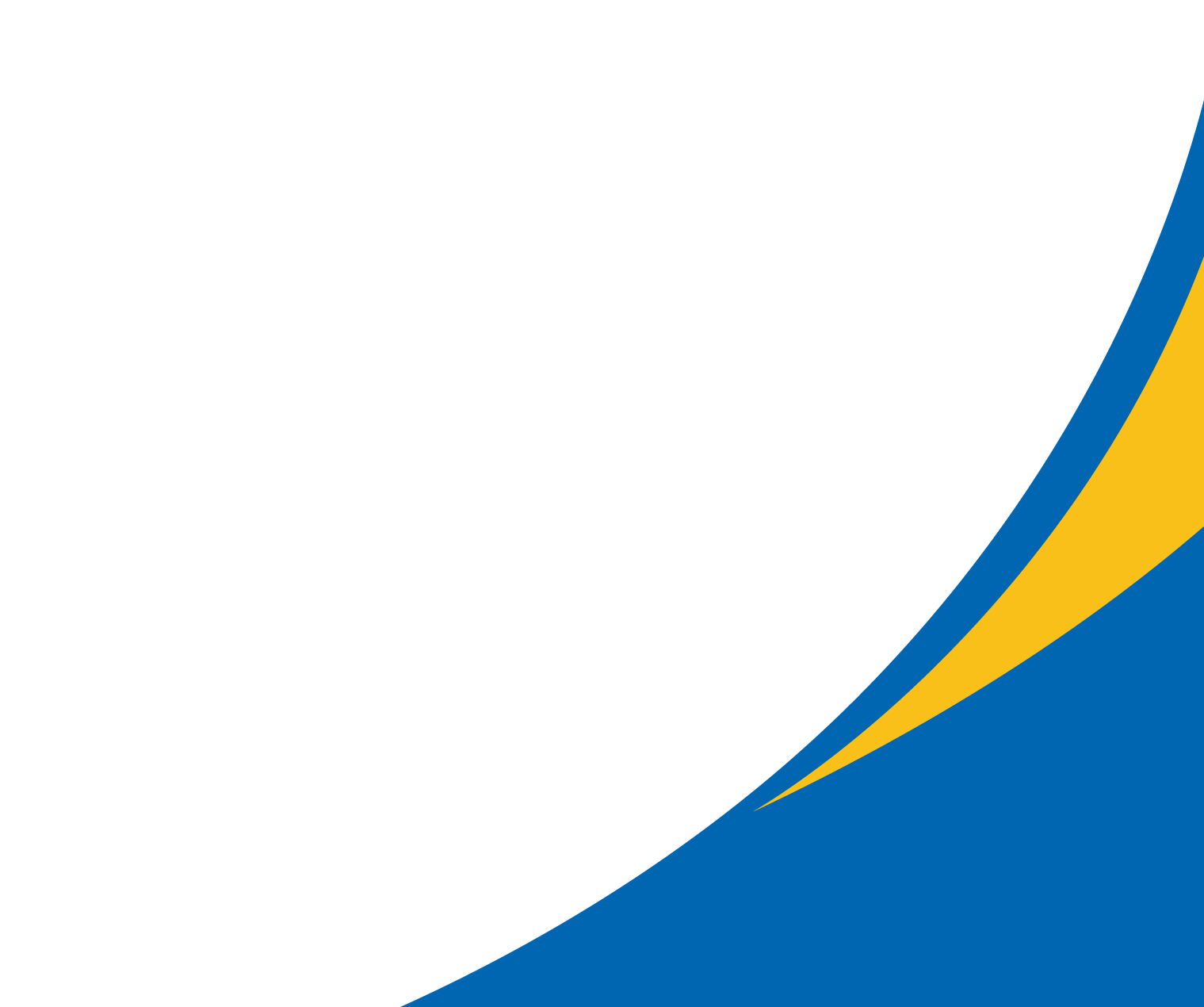 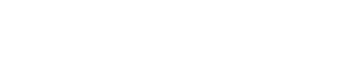 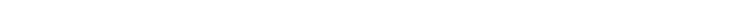 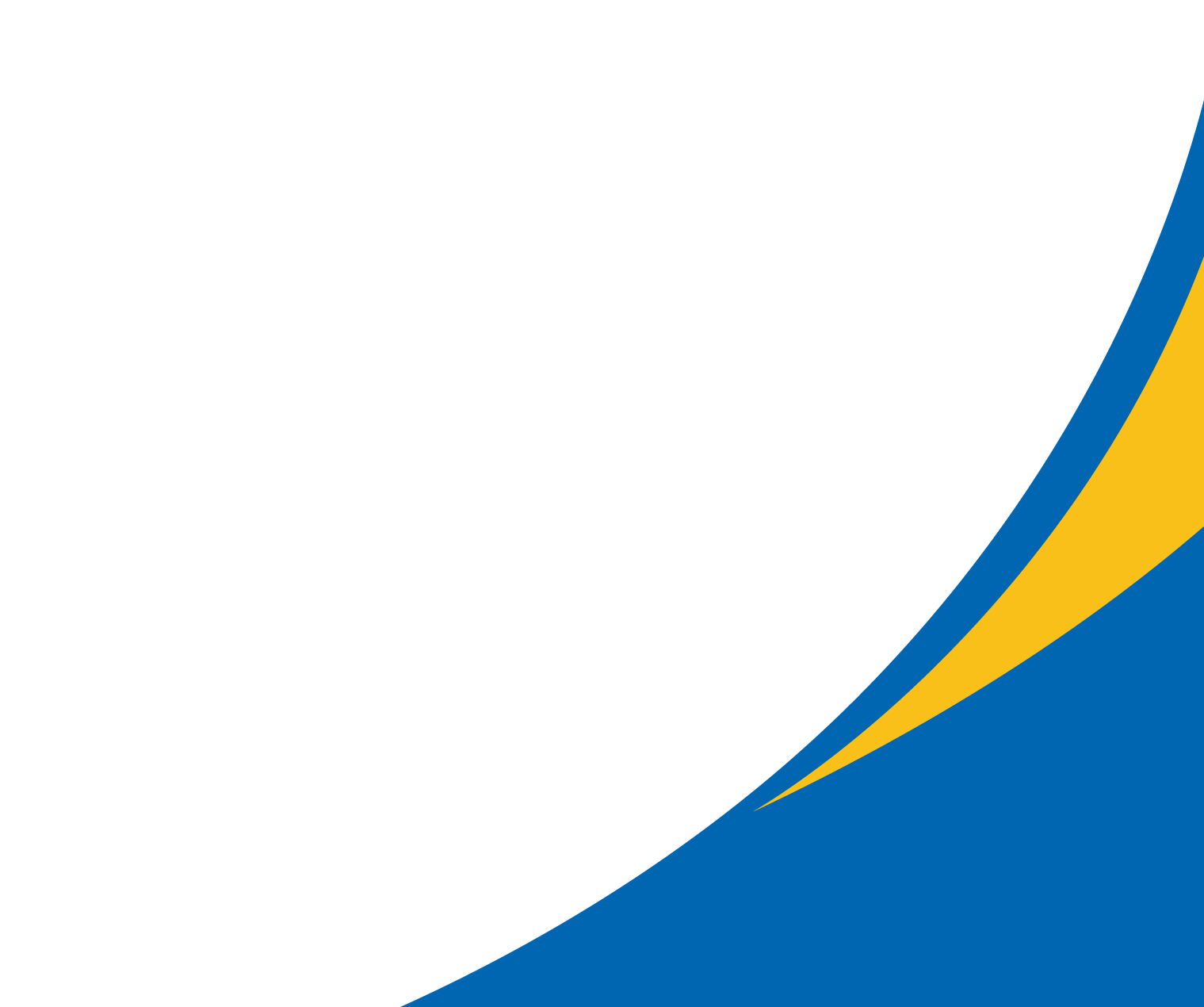 Question?
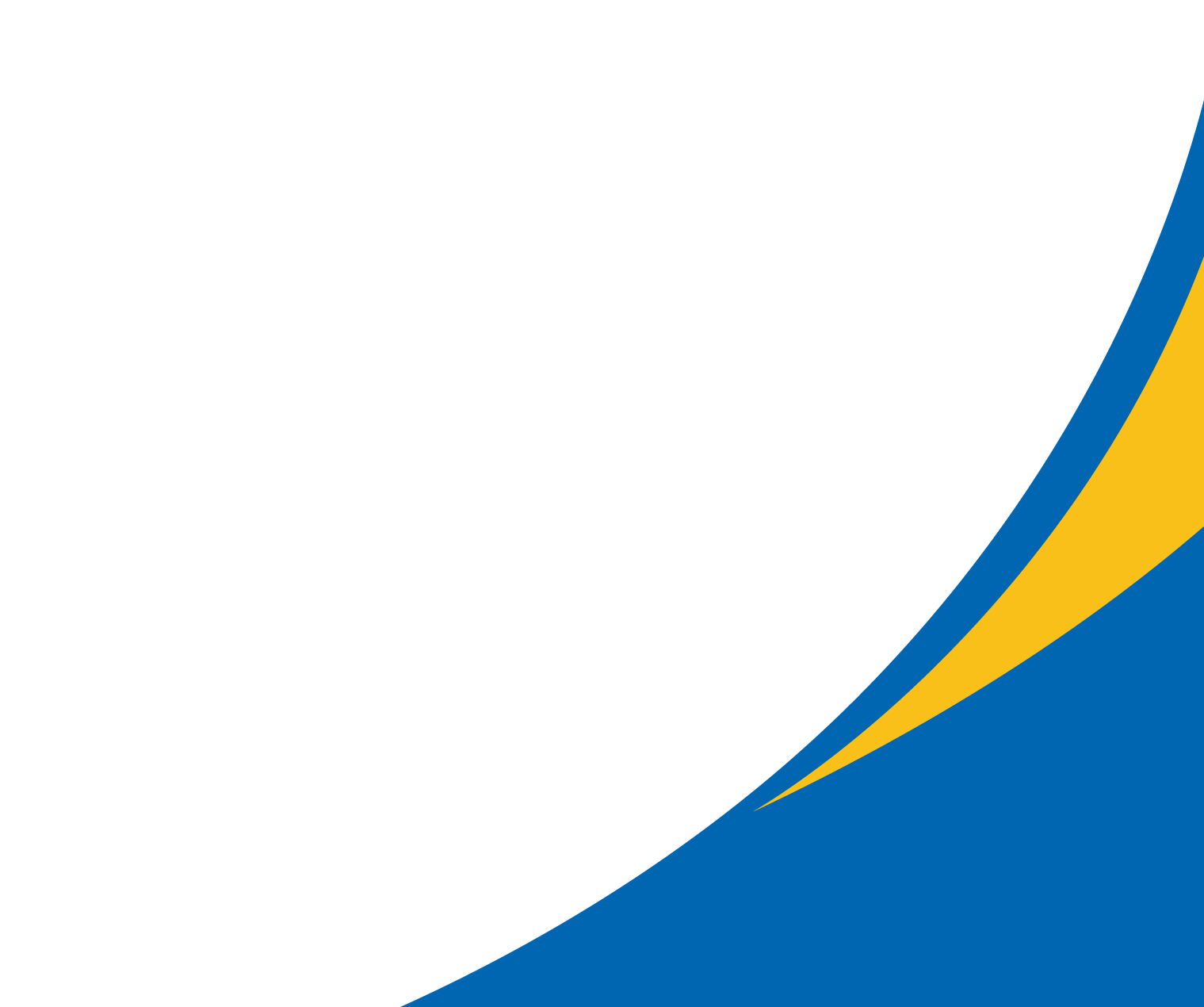 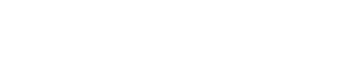 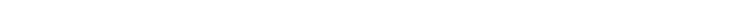 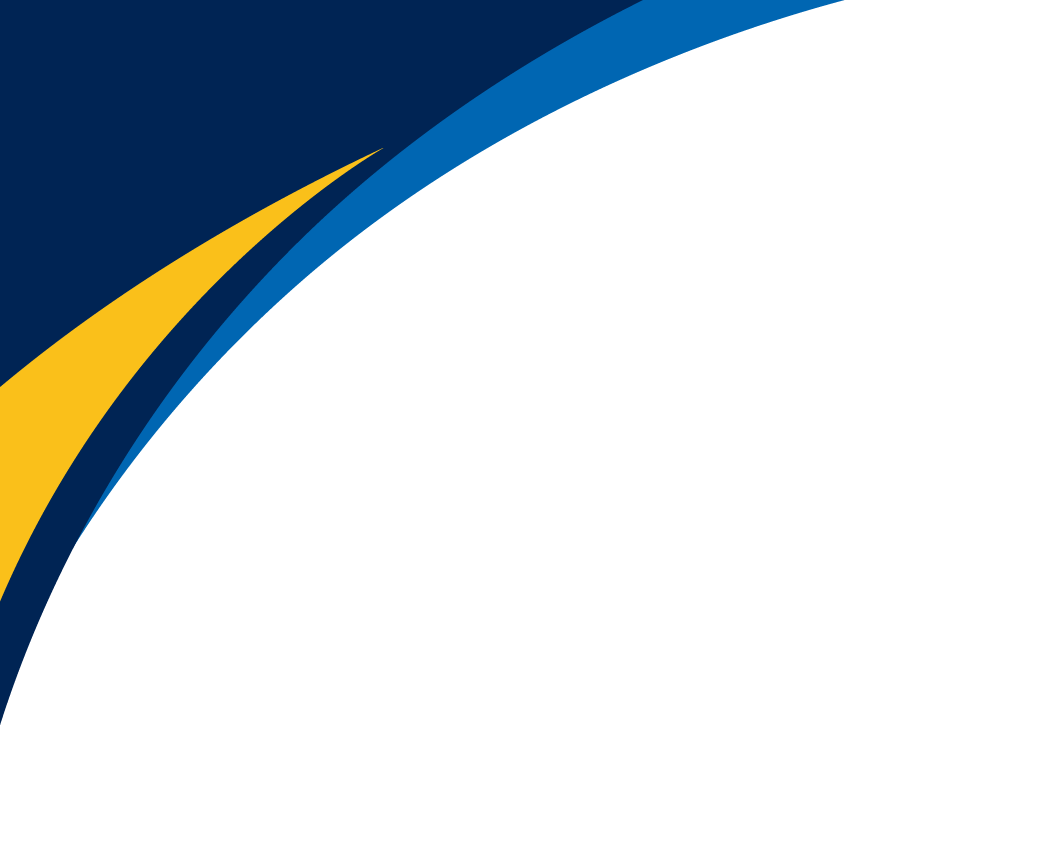 Resources
[1]	“Stroke Facts.” CDC. https://www.cdc.gov/stroke/data-research/facts-stats/index.html (accessed February 23, 2025).
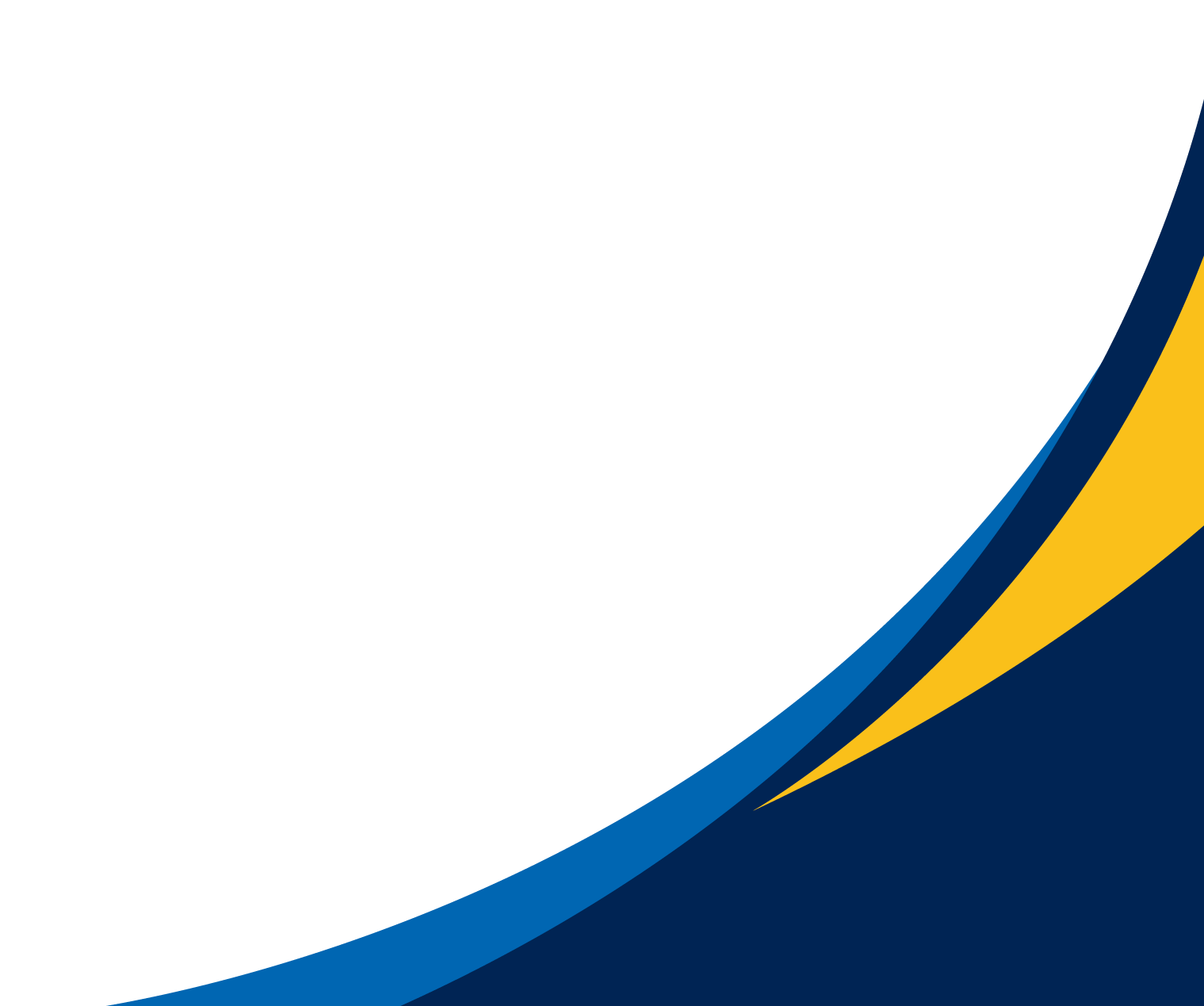 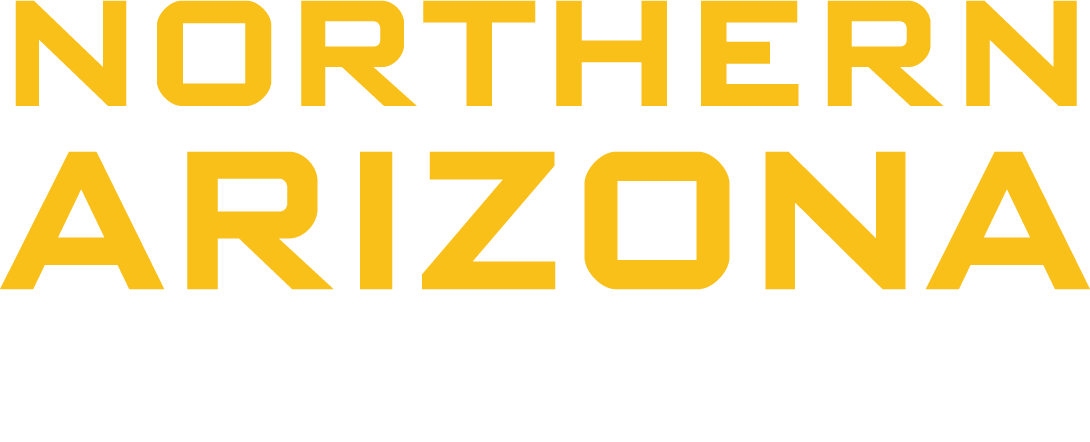 27
None